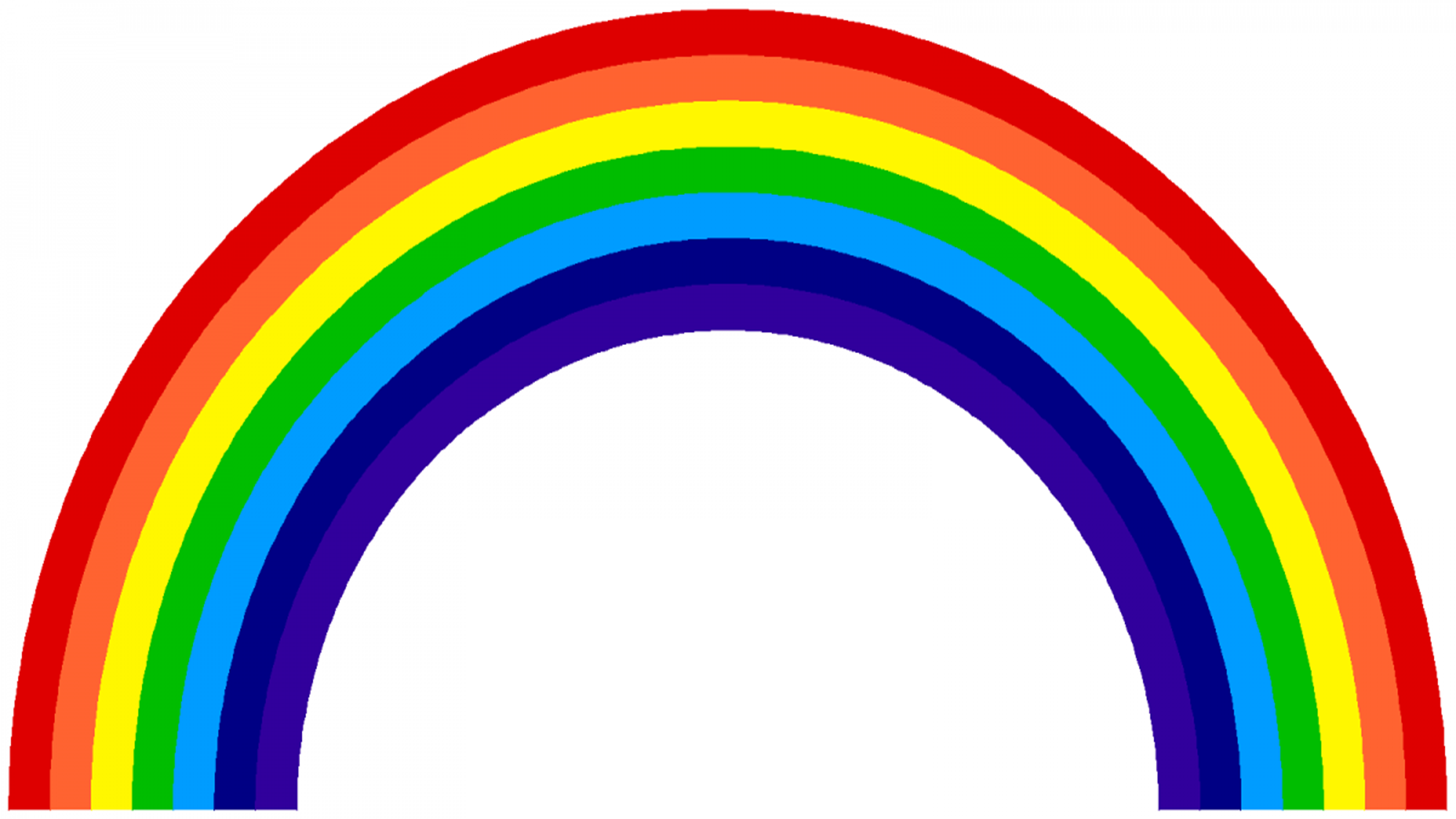 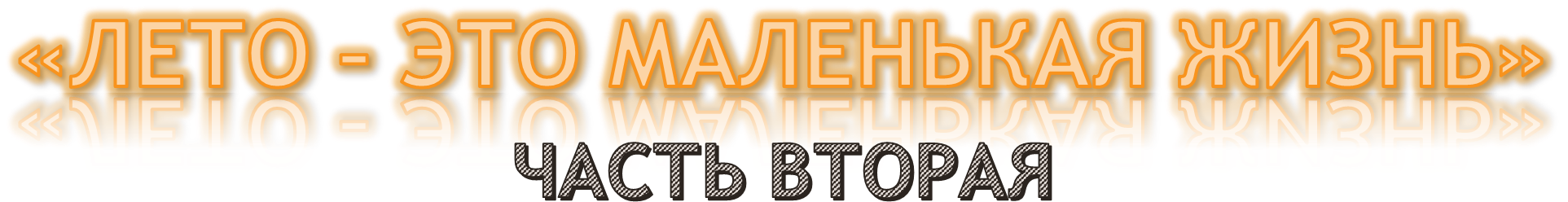 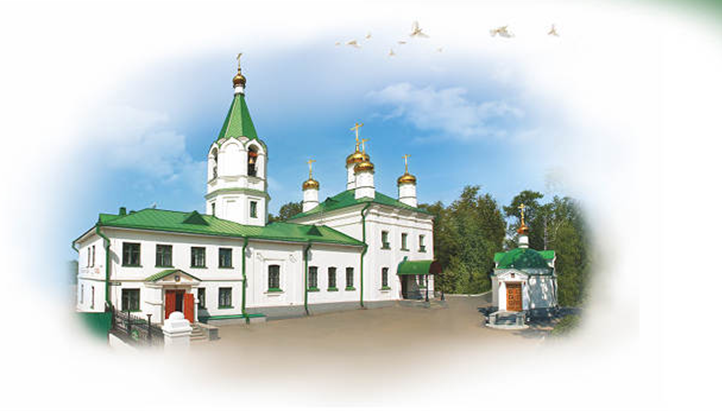 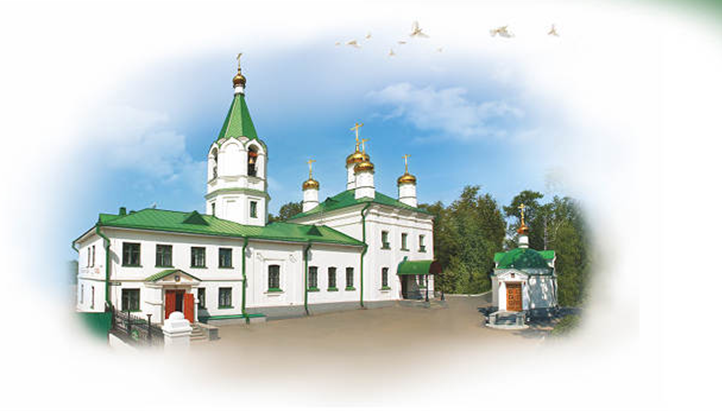 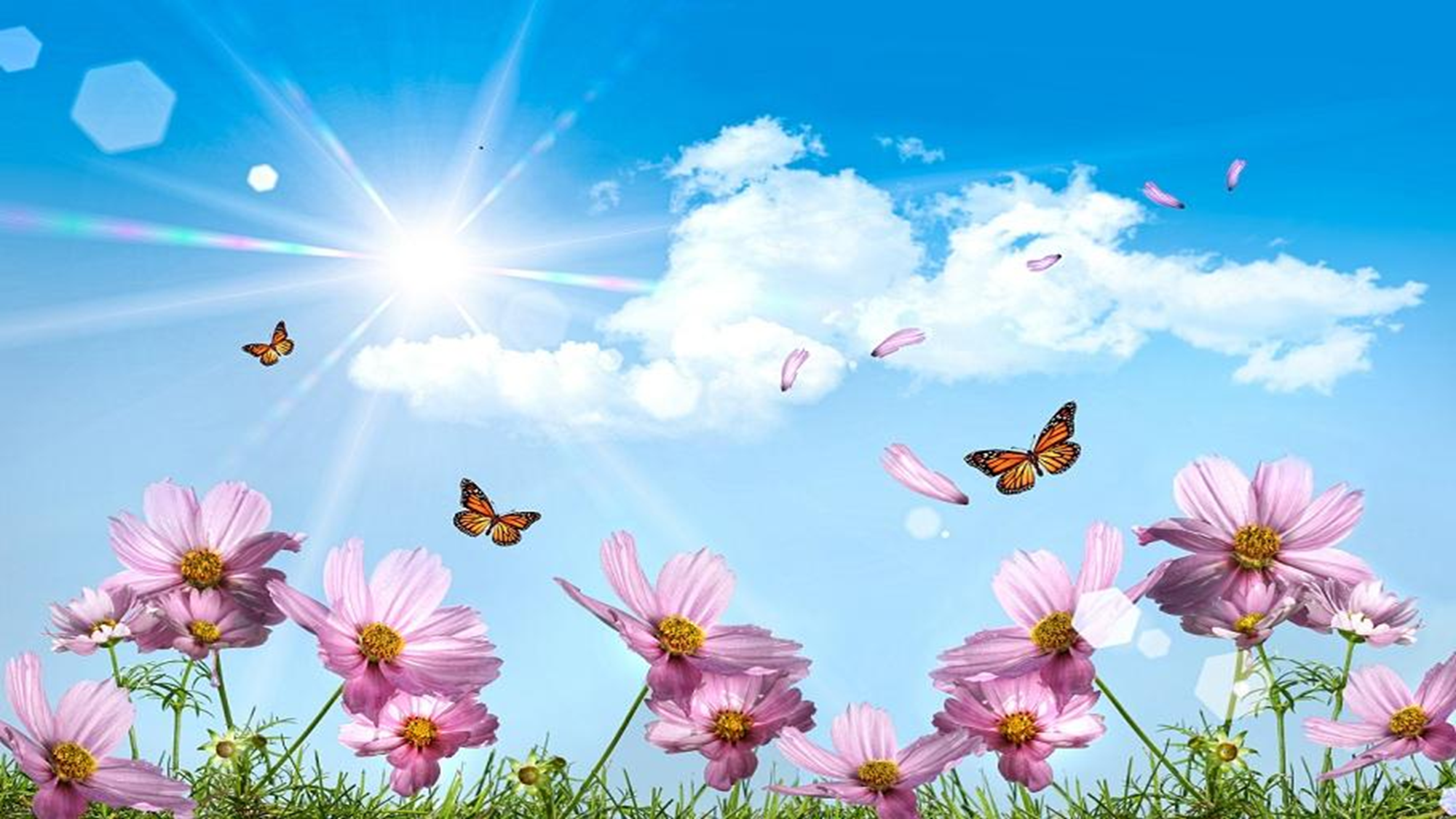 Детский лагерь
С 13.07 по 24.07 В нашем храме действовал детский лагерь.
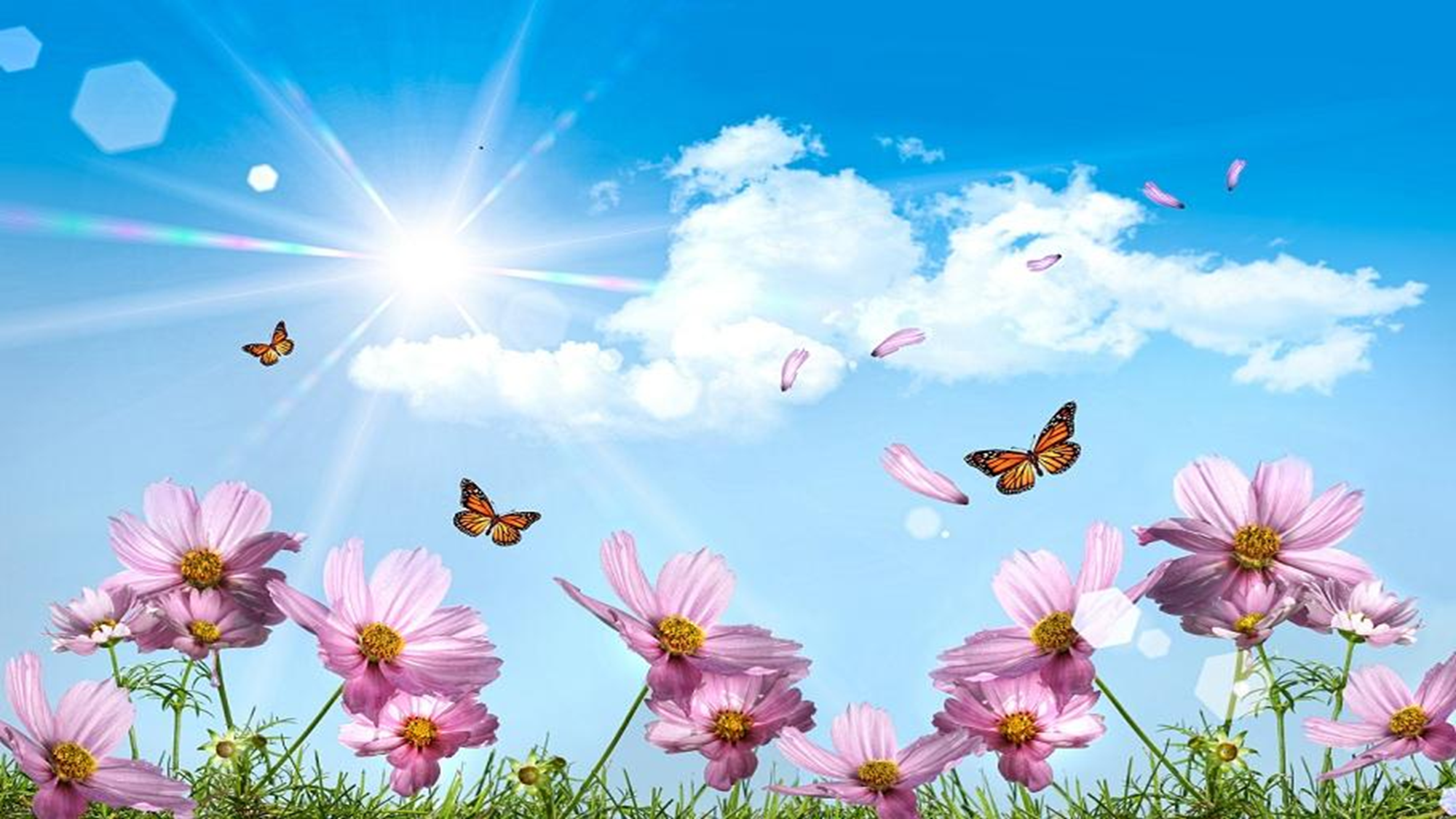 Перед началом лагеря нужно помолиться и побеседовать с о. Владимиром
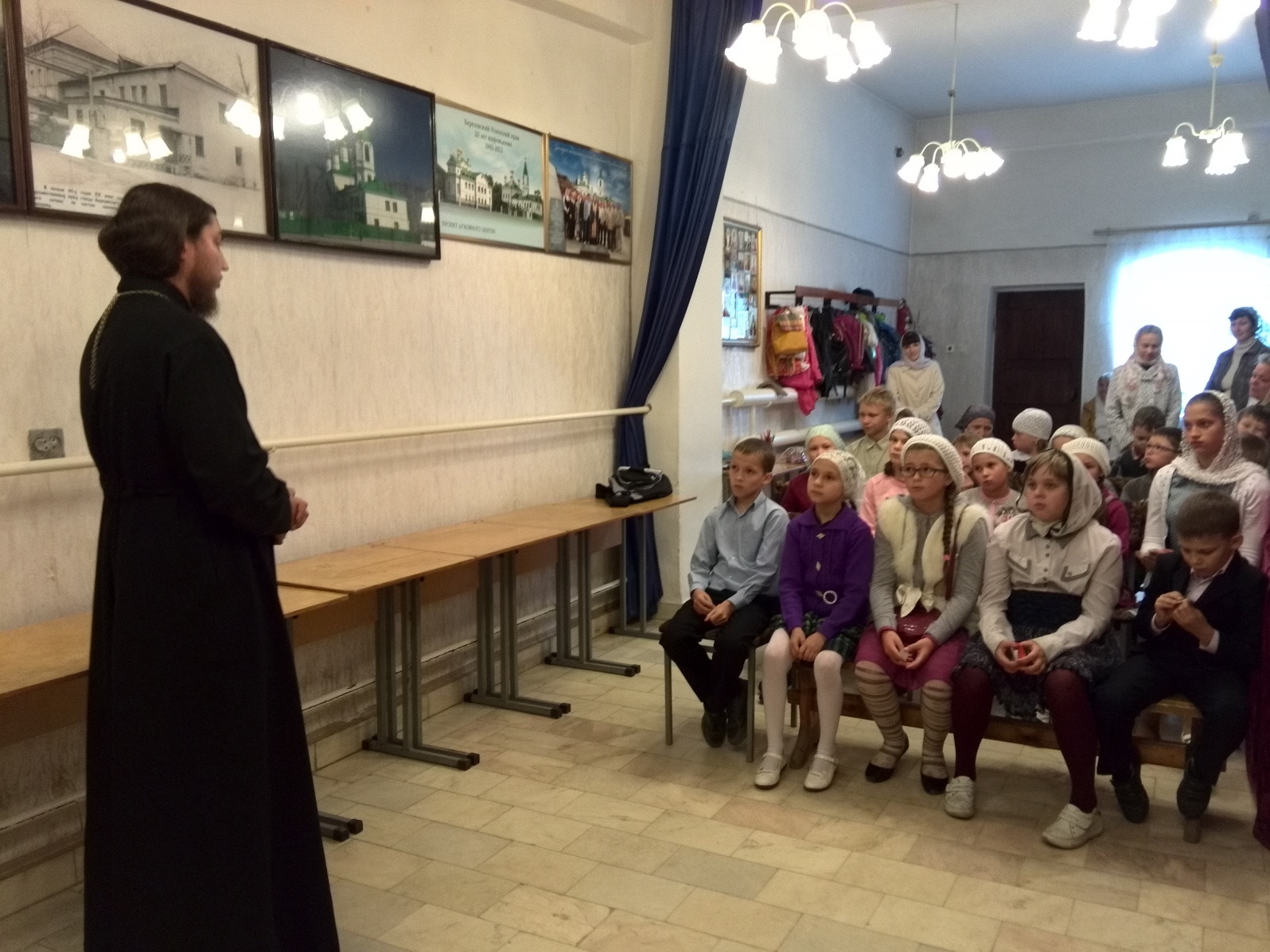 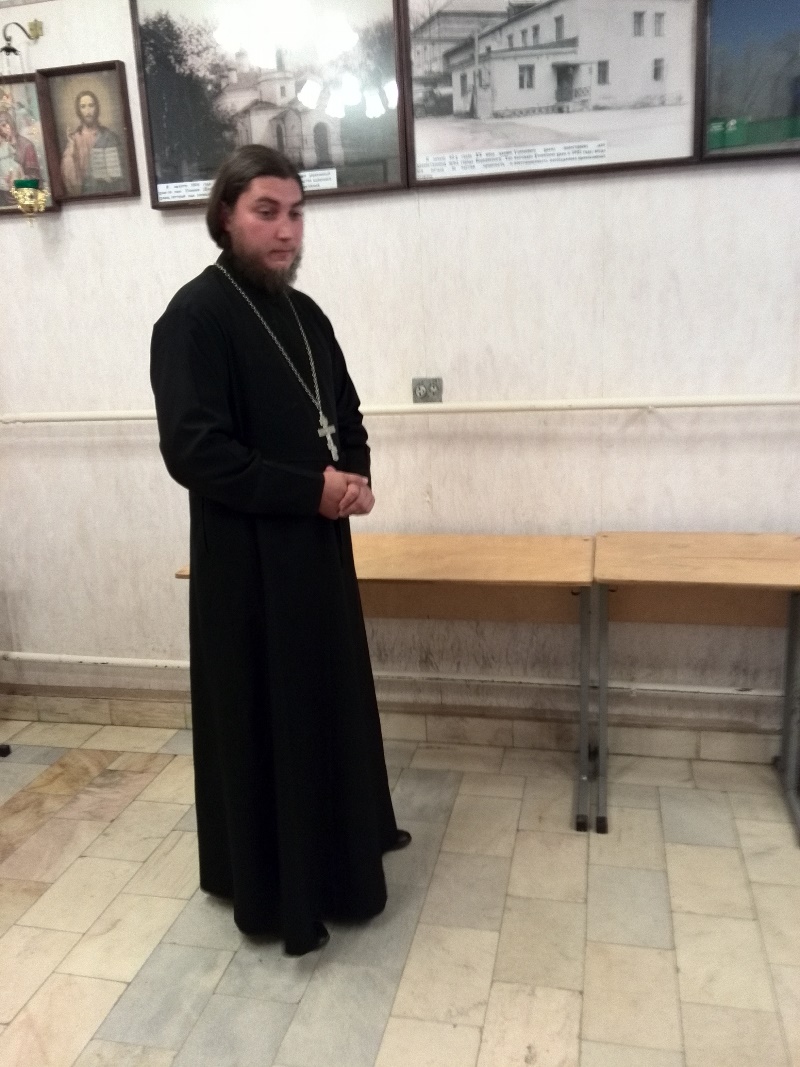 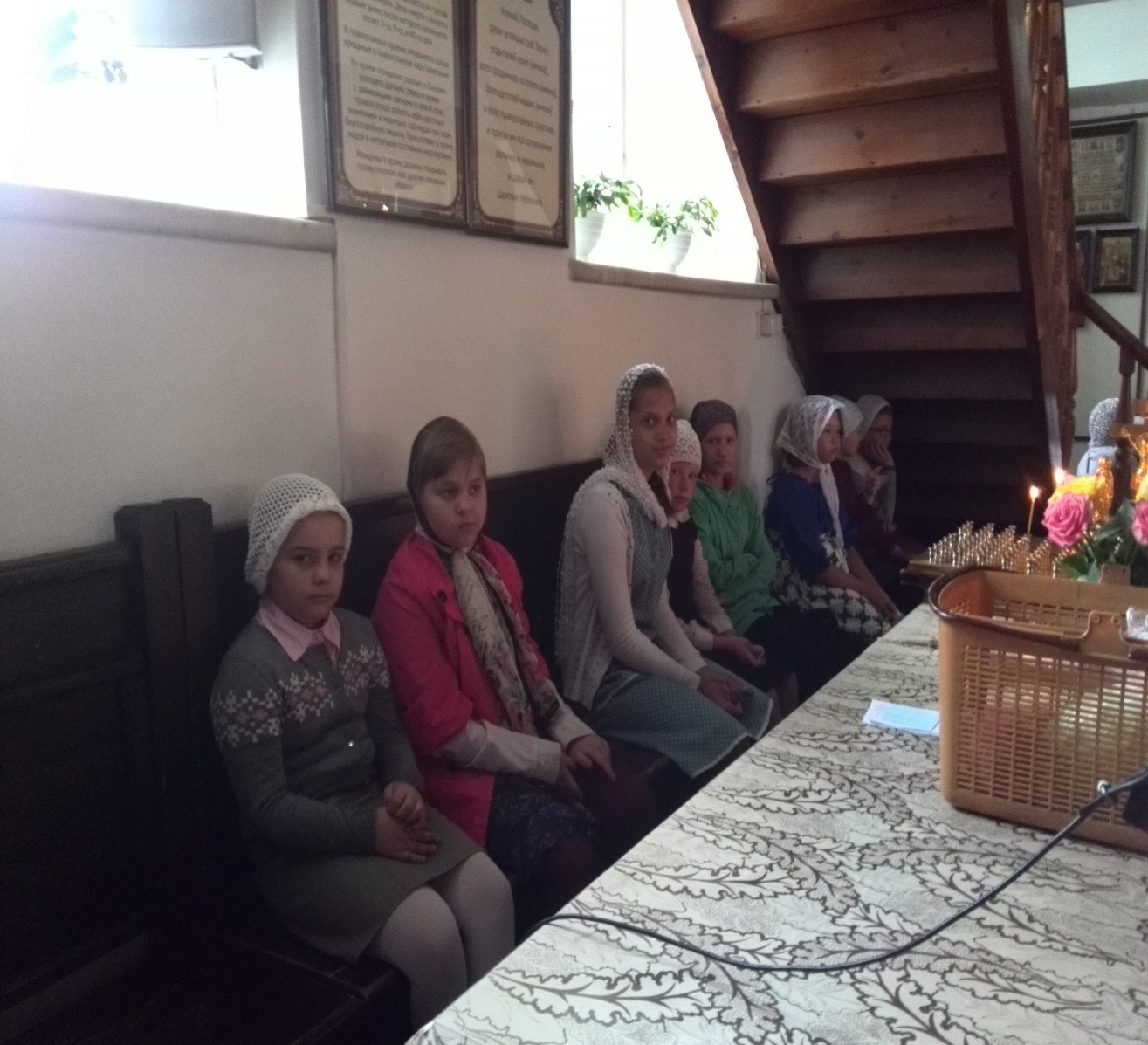 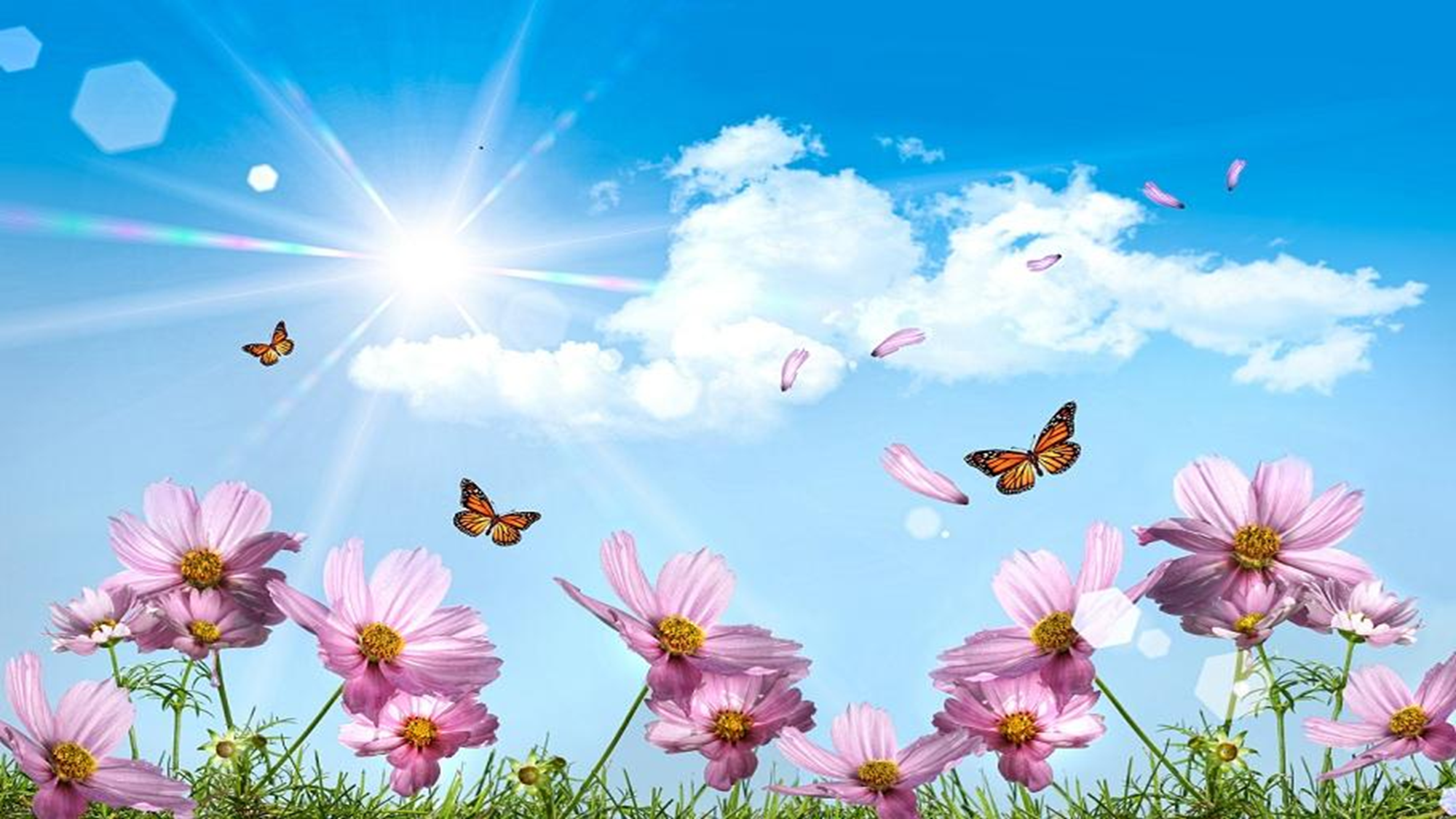 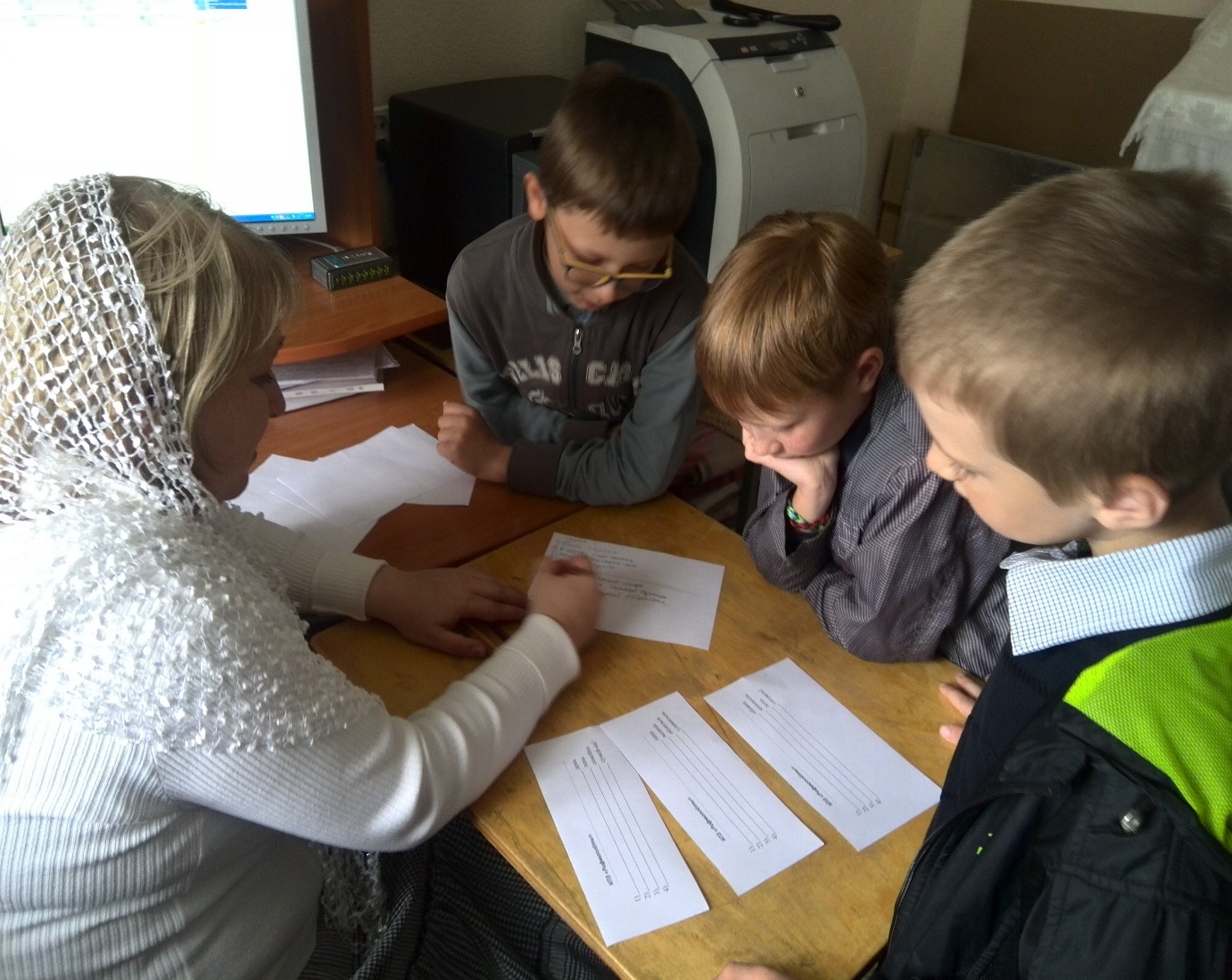 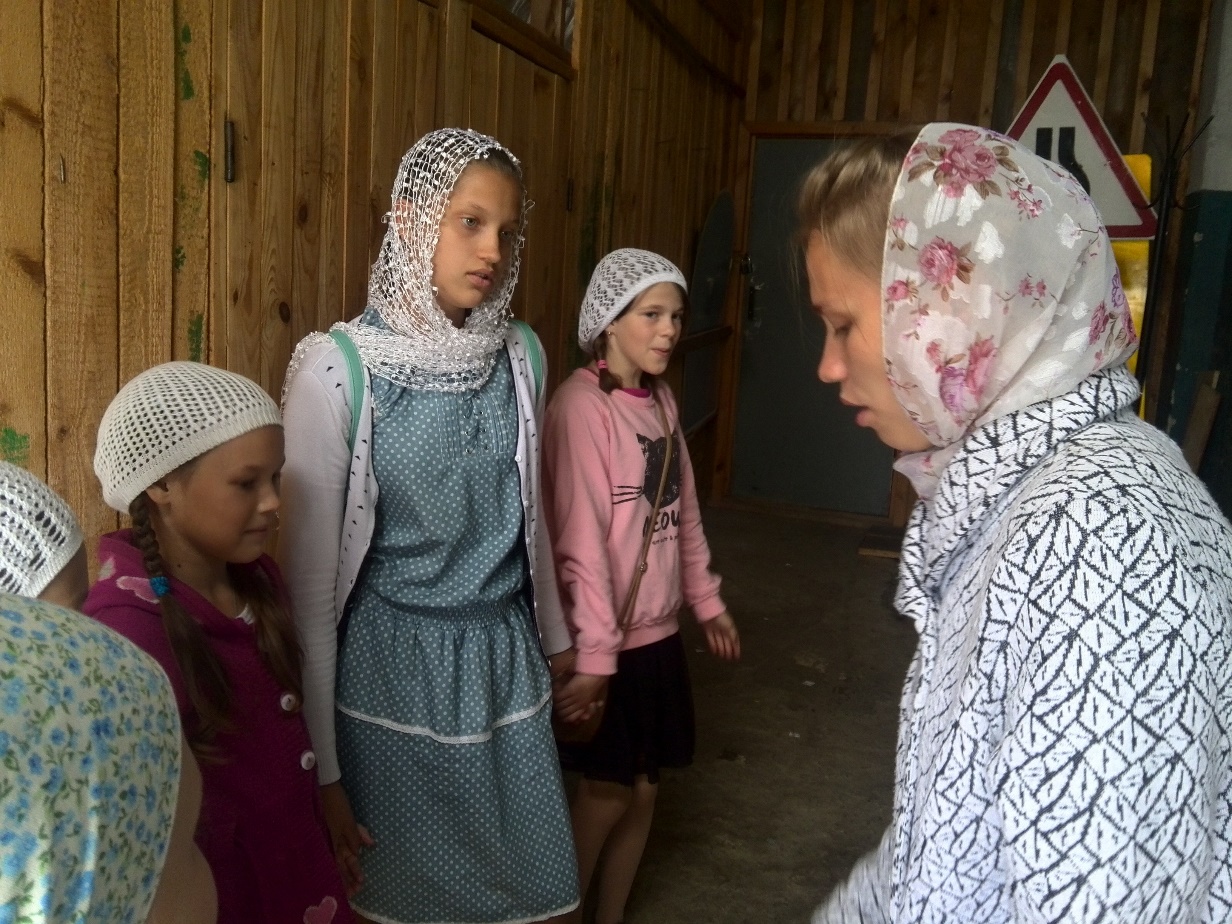 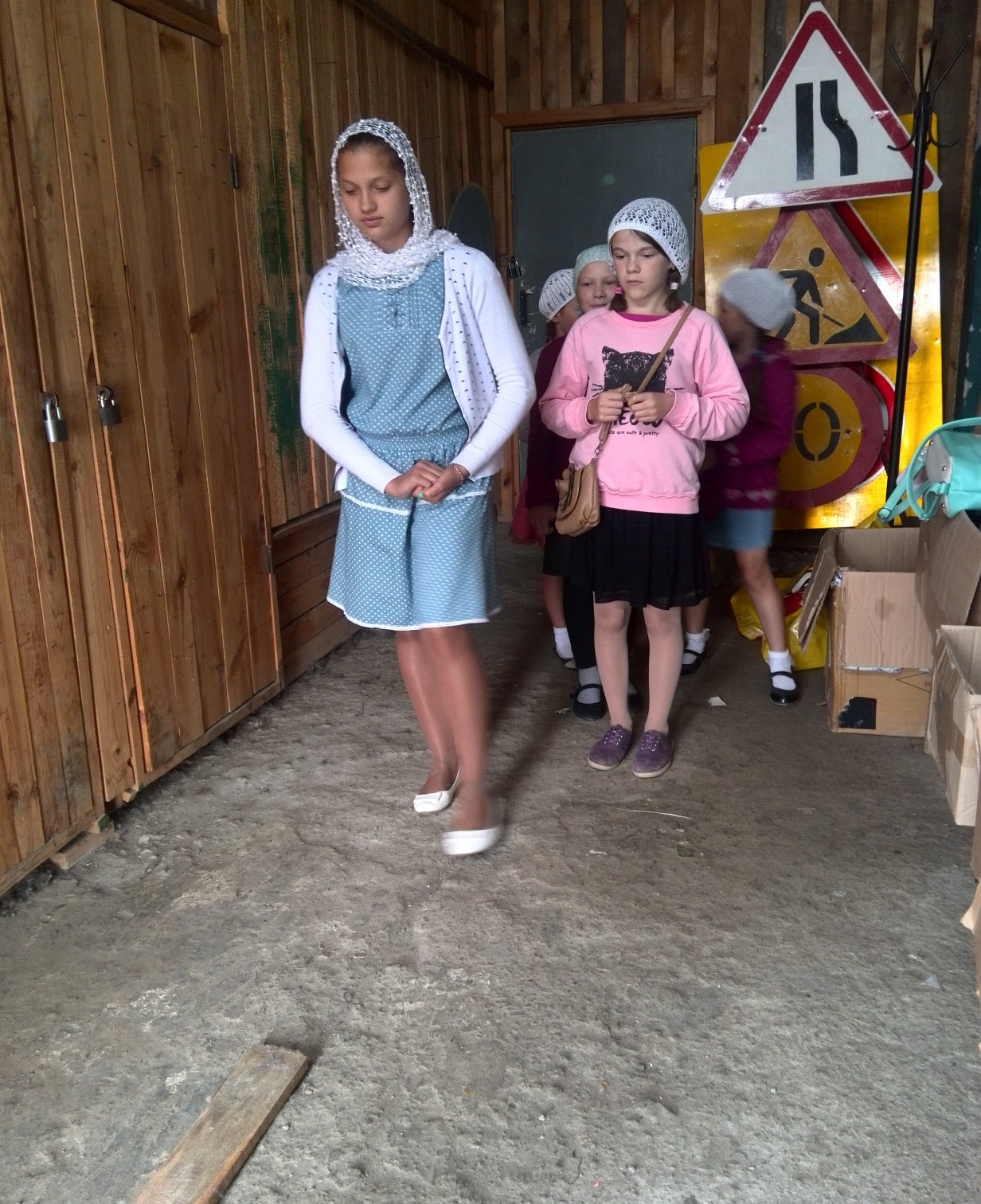 День 1
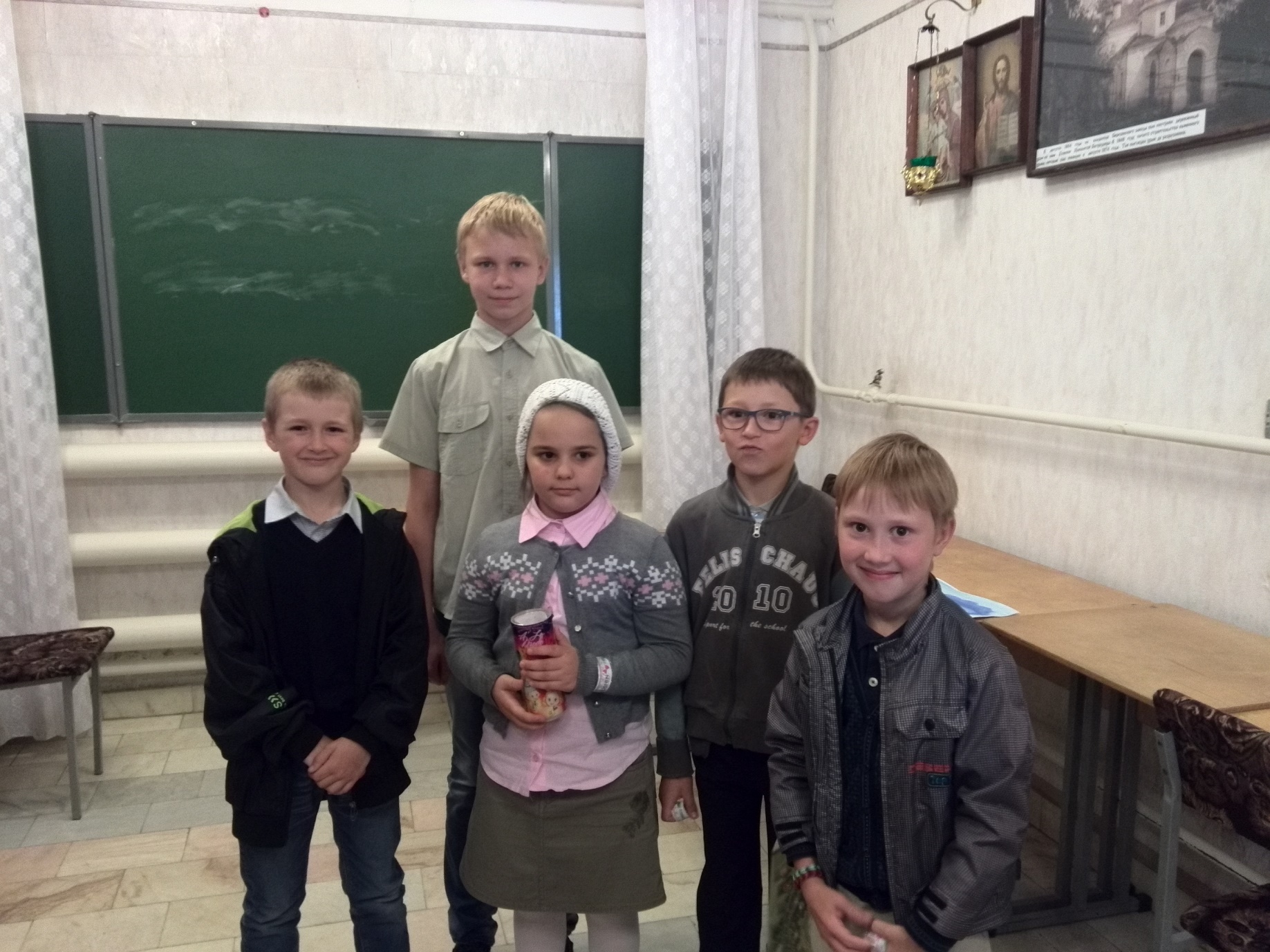 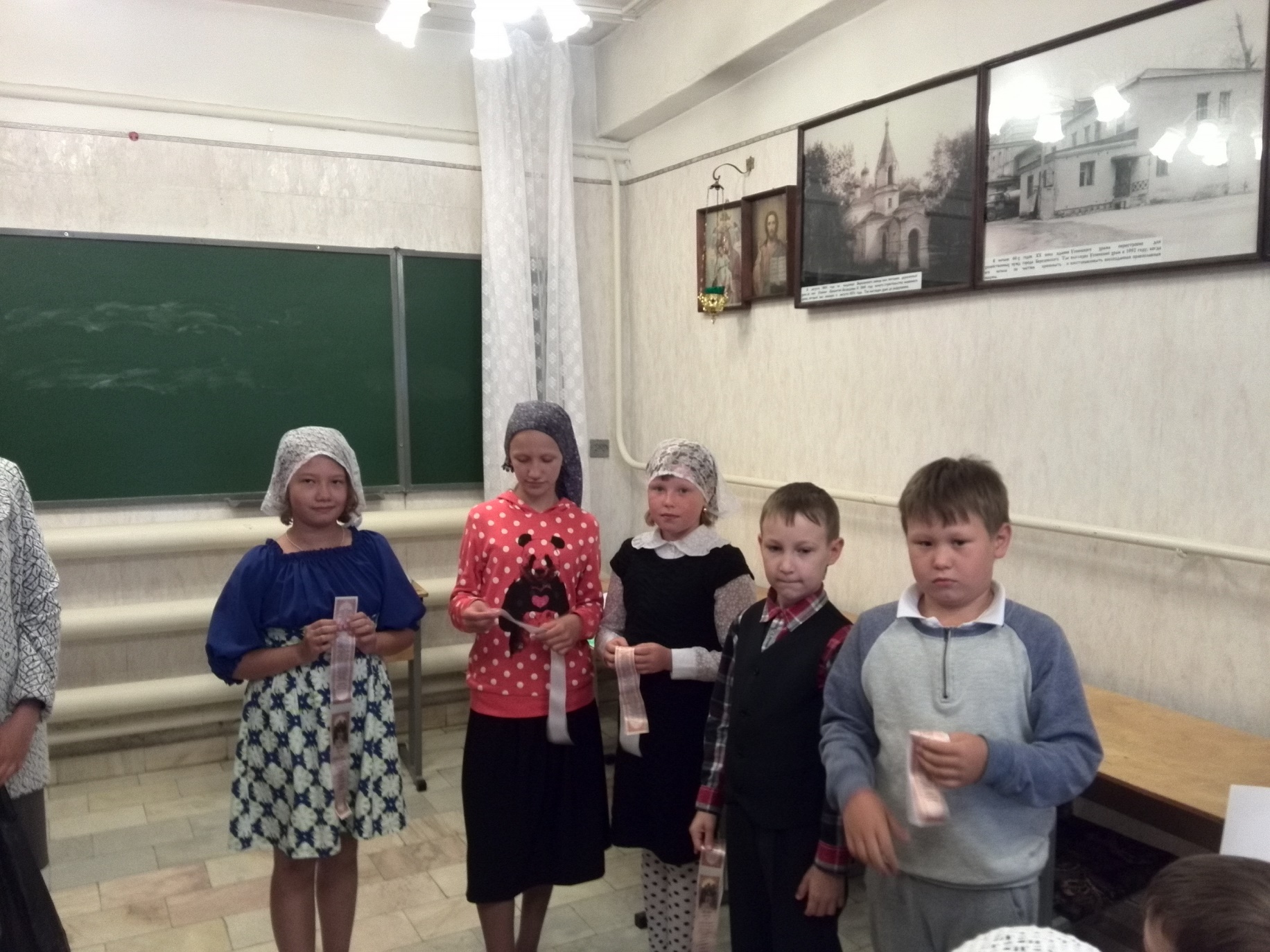 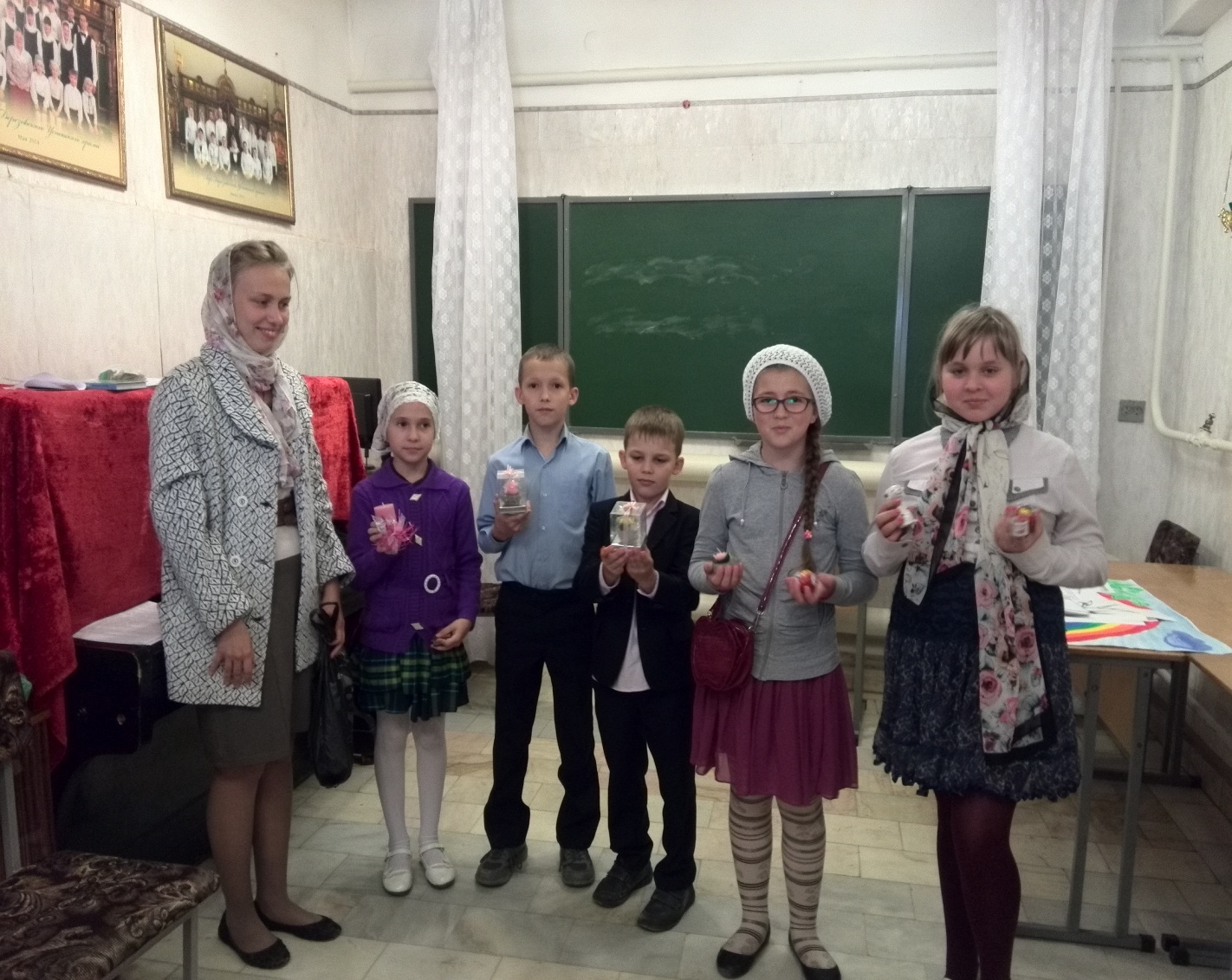 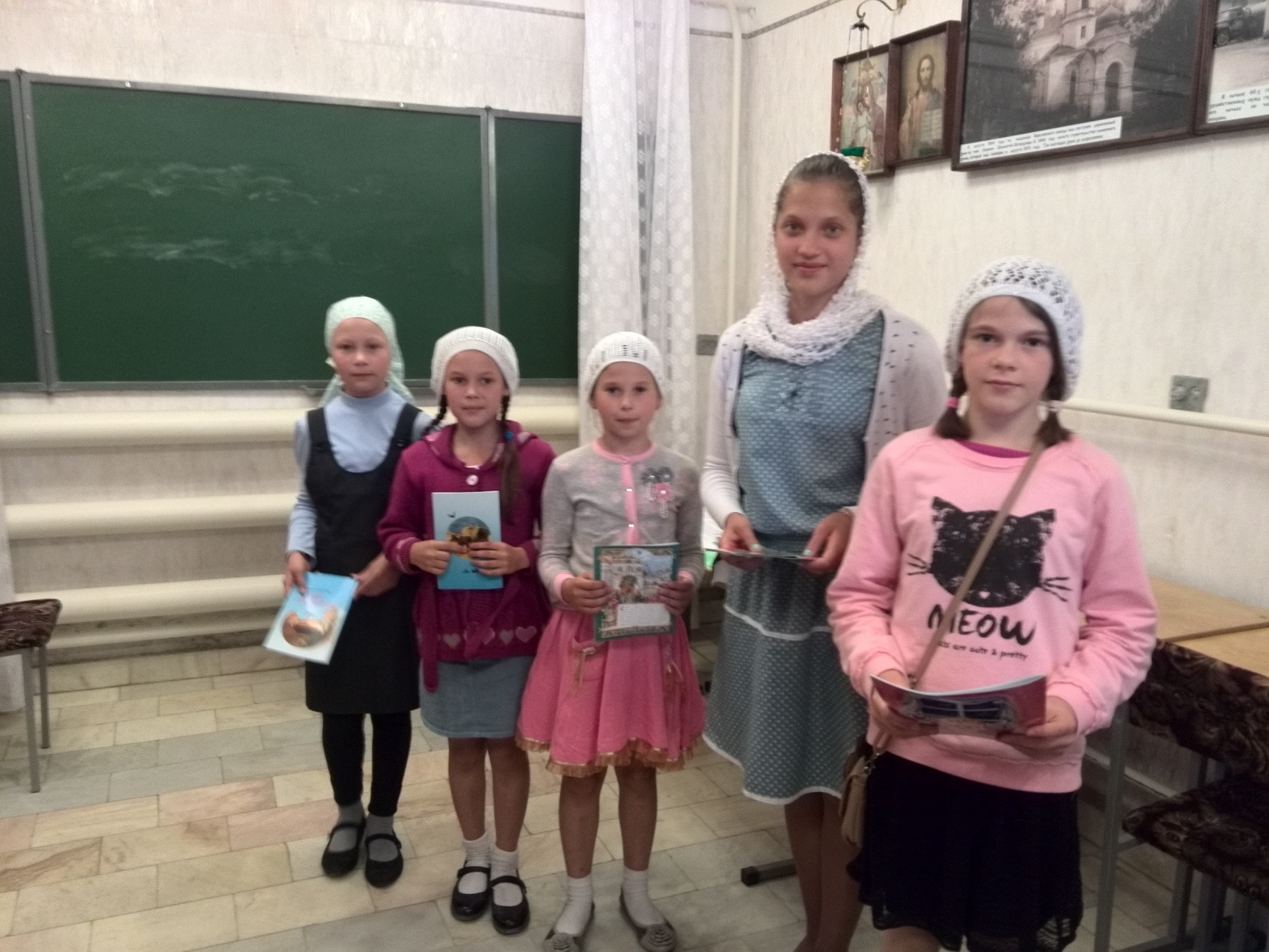 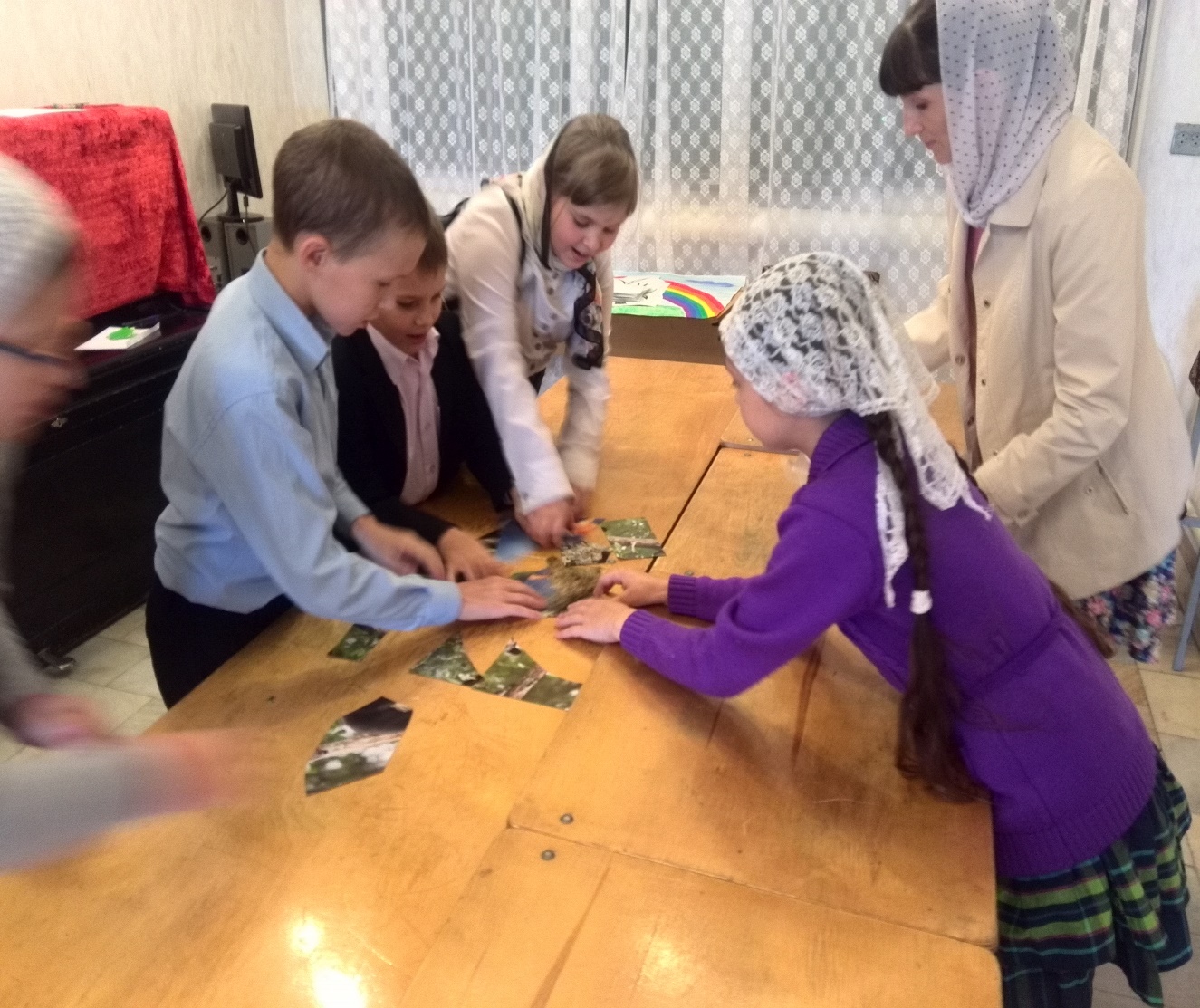 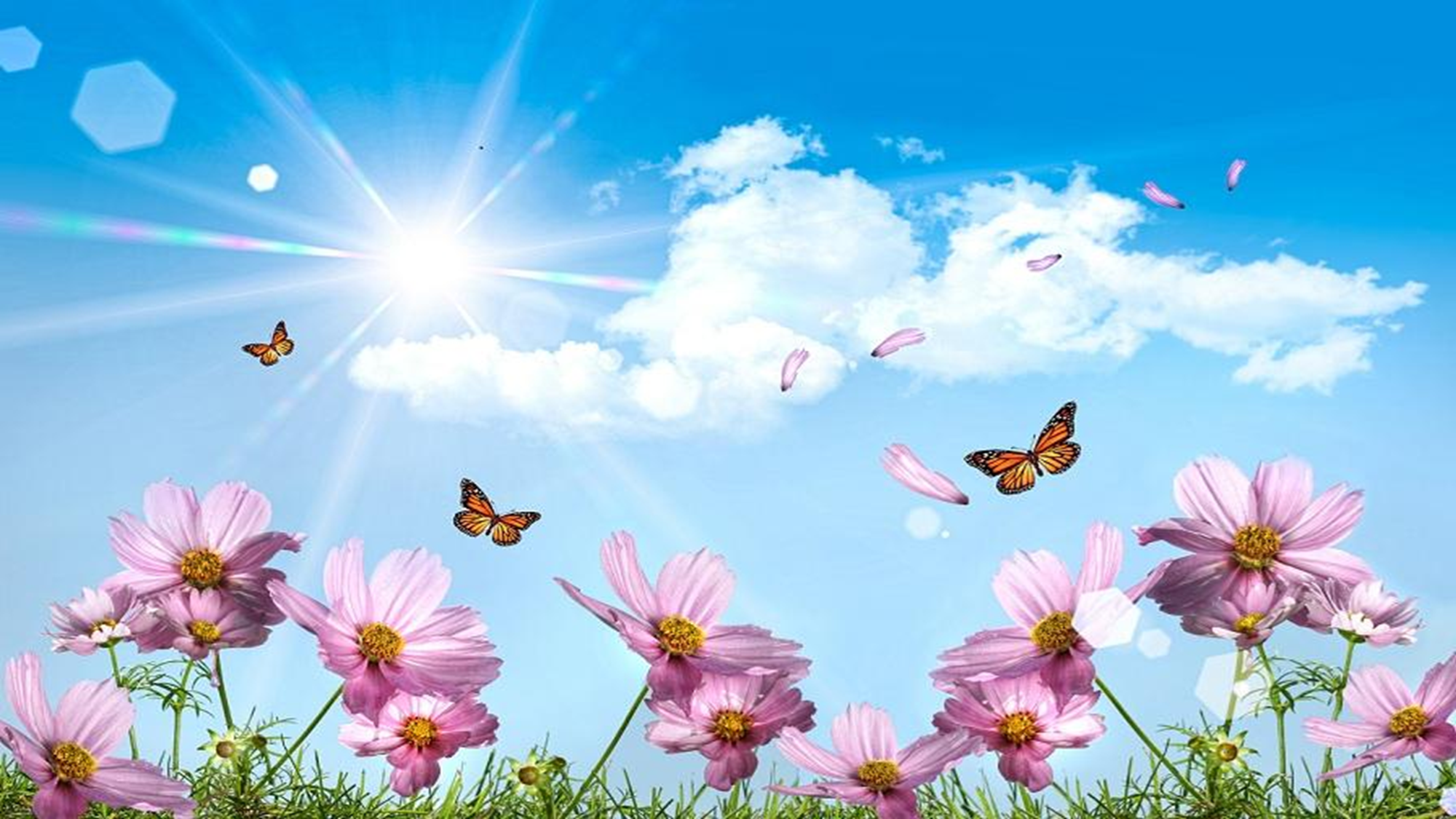 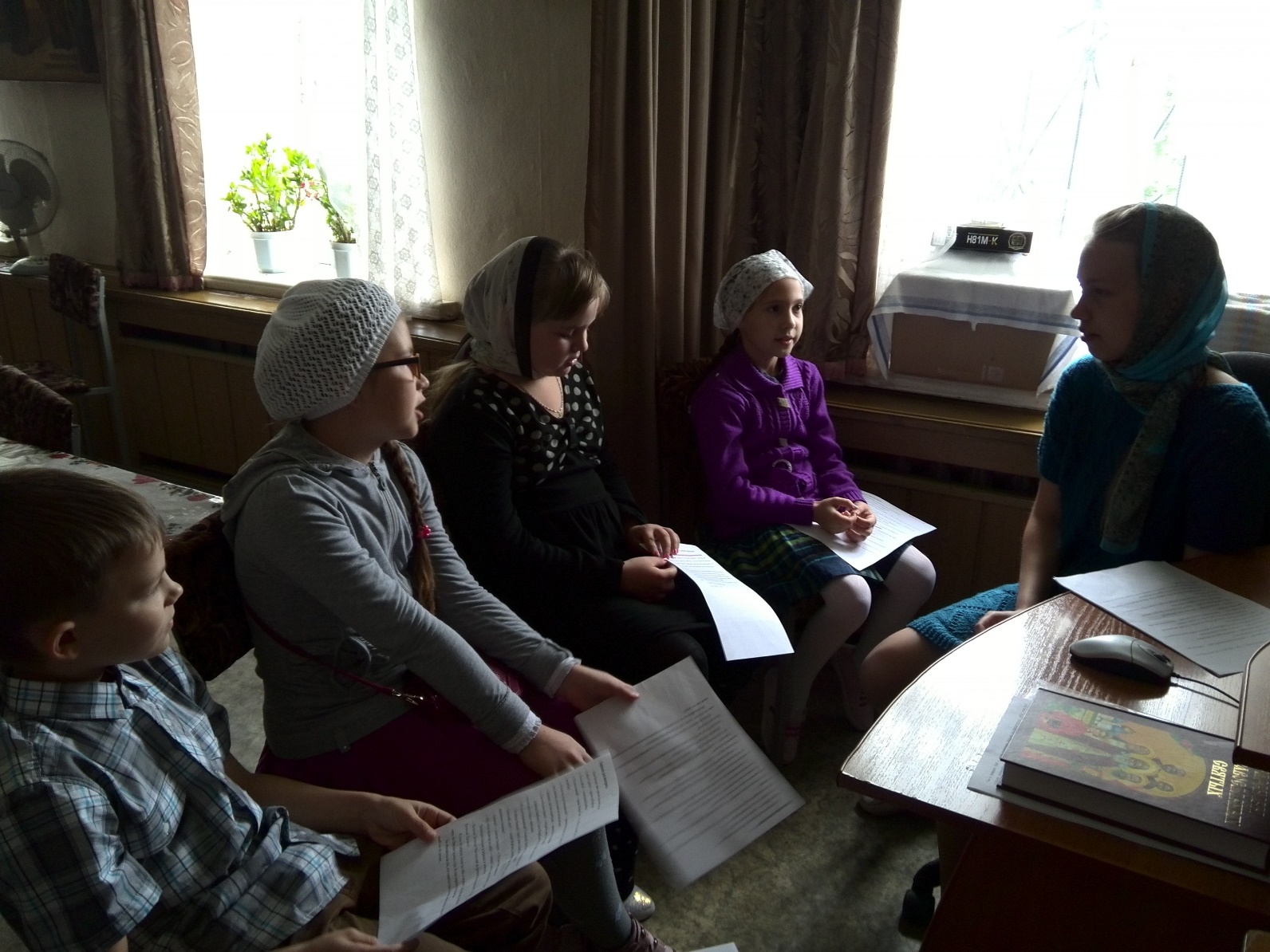 День 2
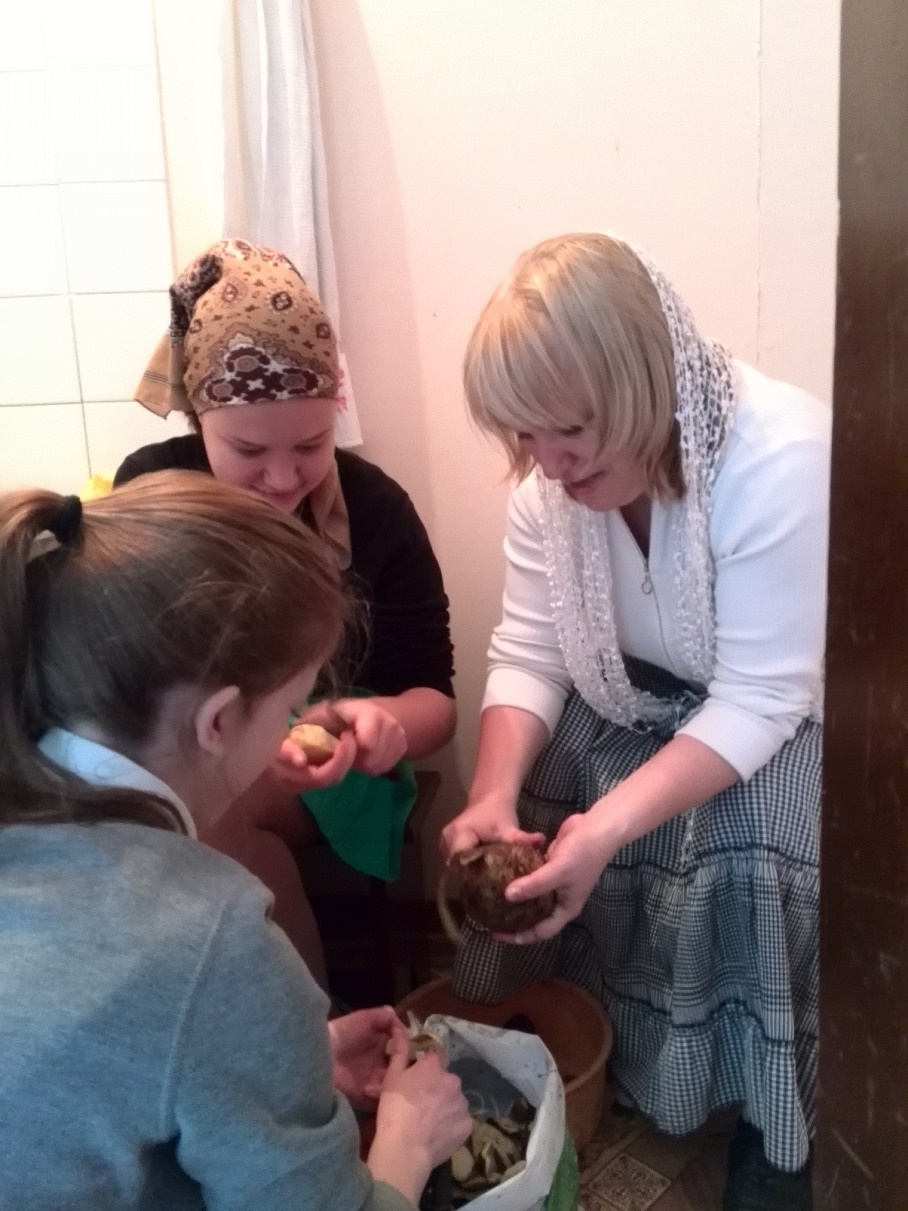 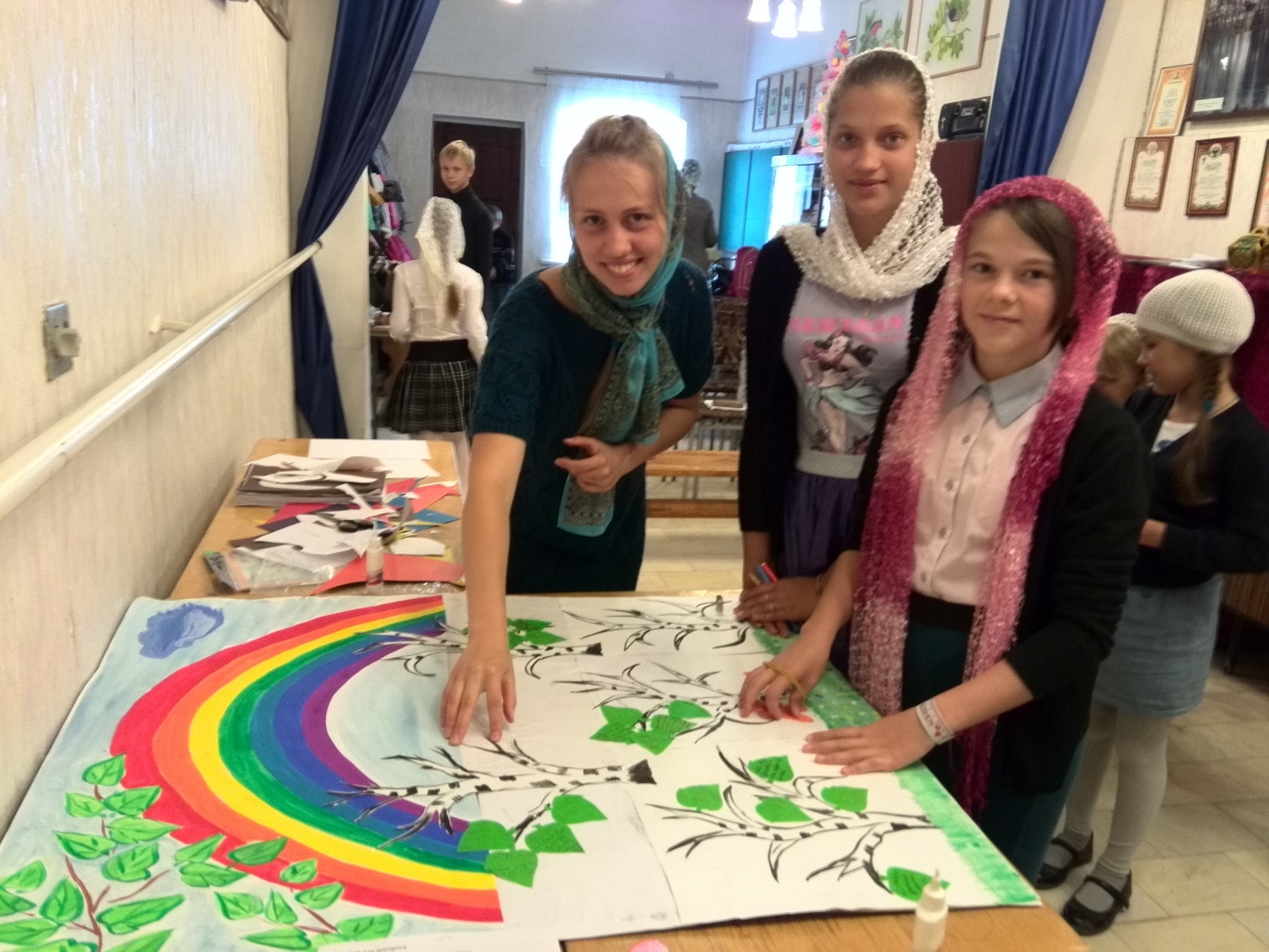 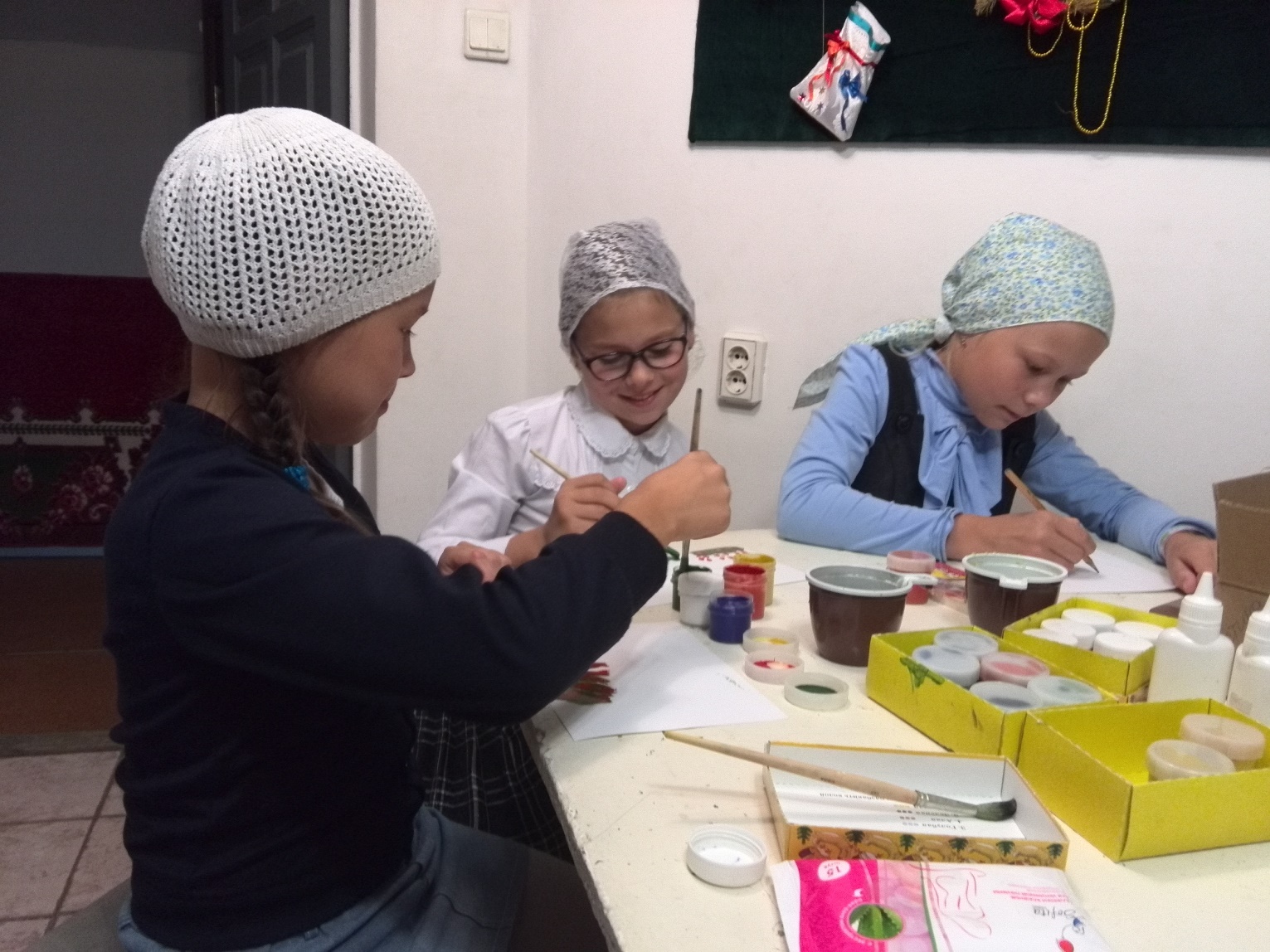 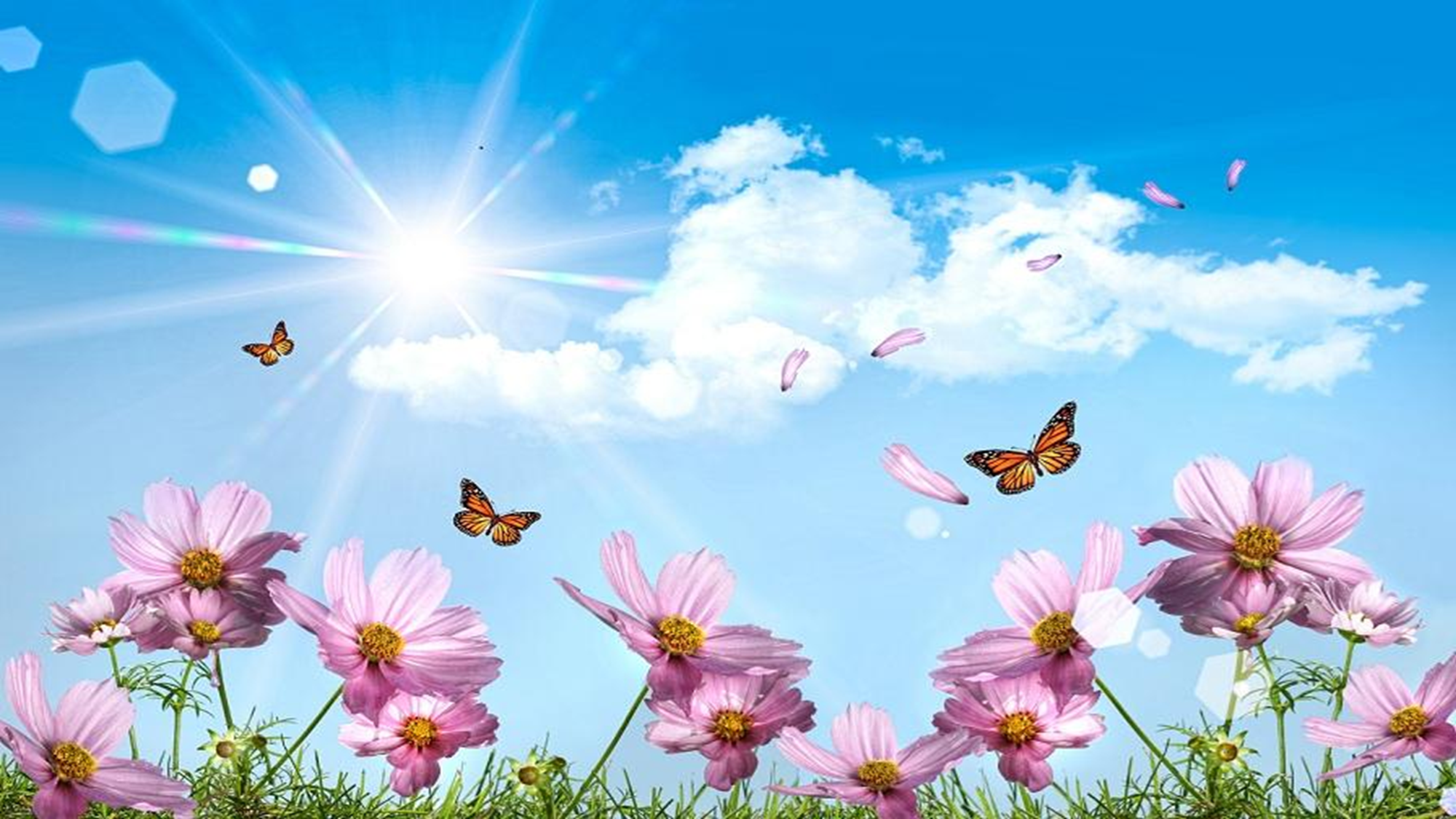 Поездка в Старопышминск
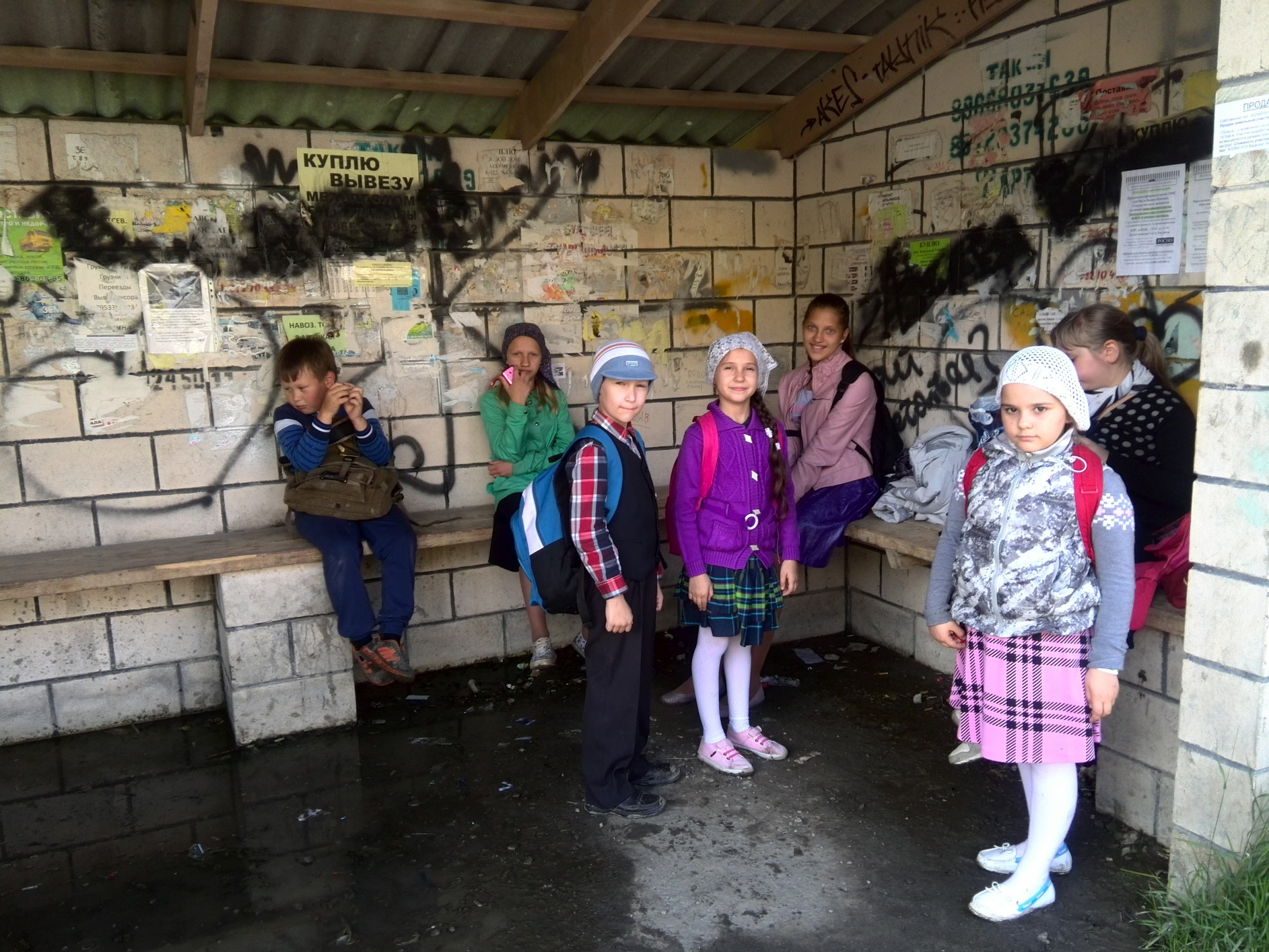 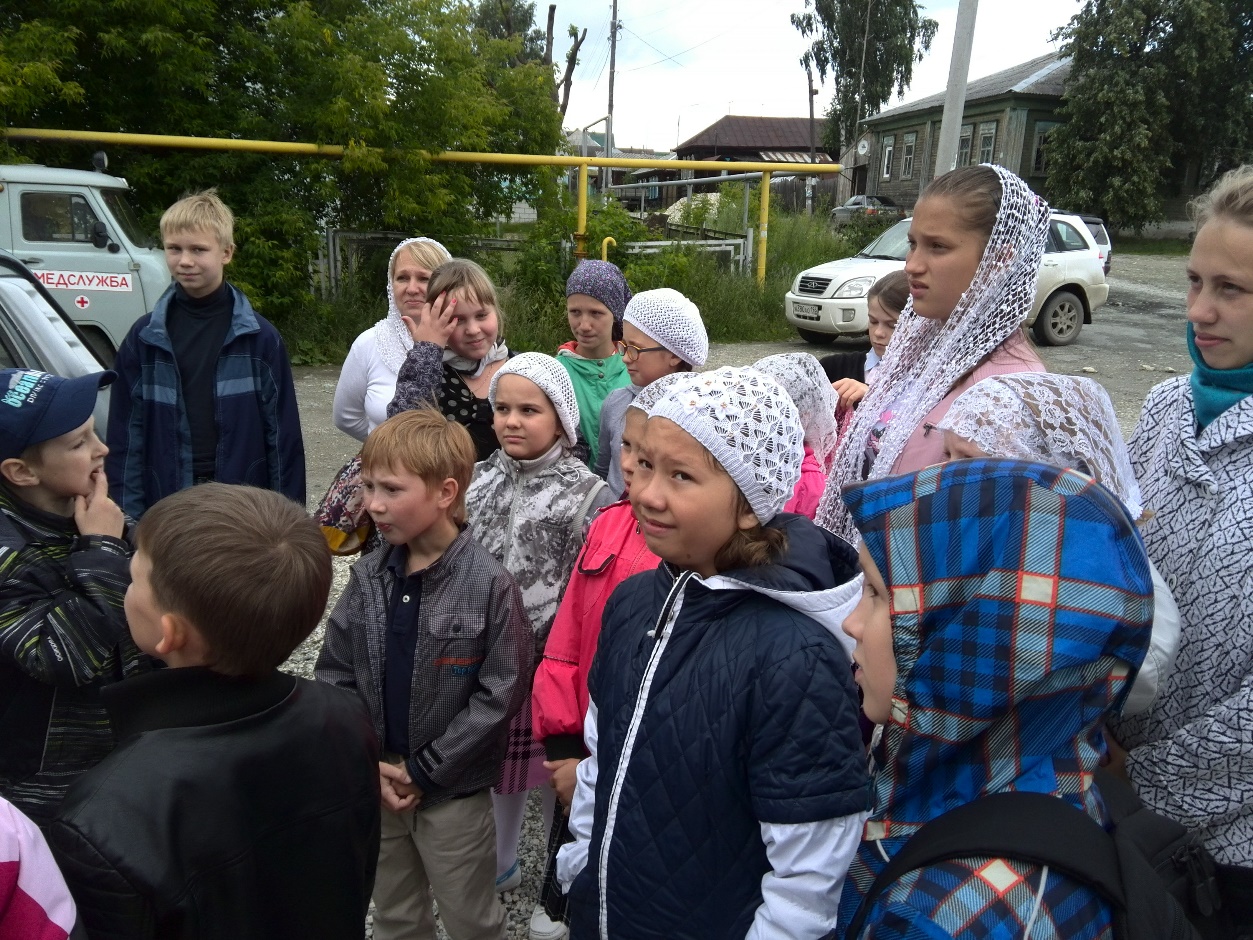 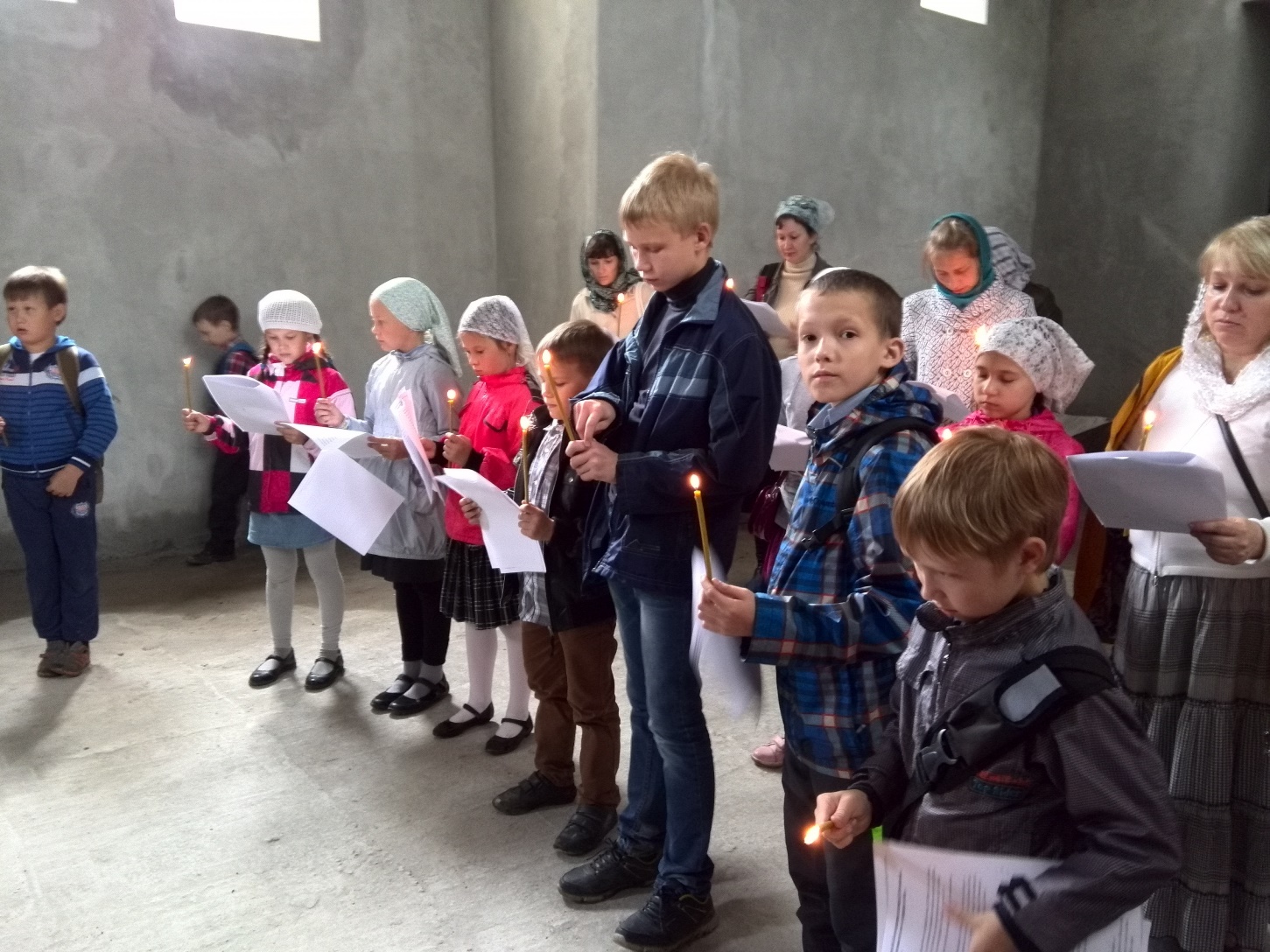 День 3
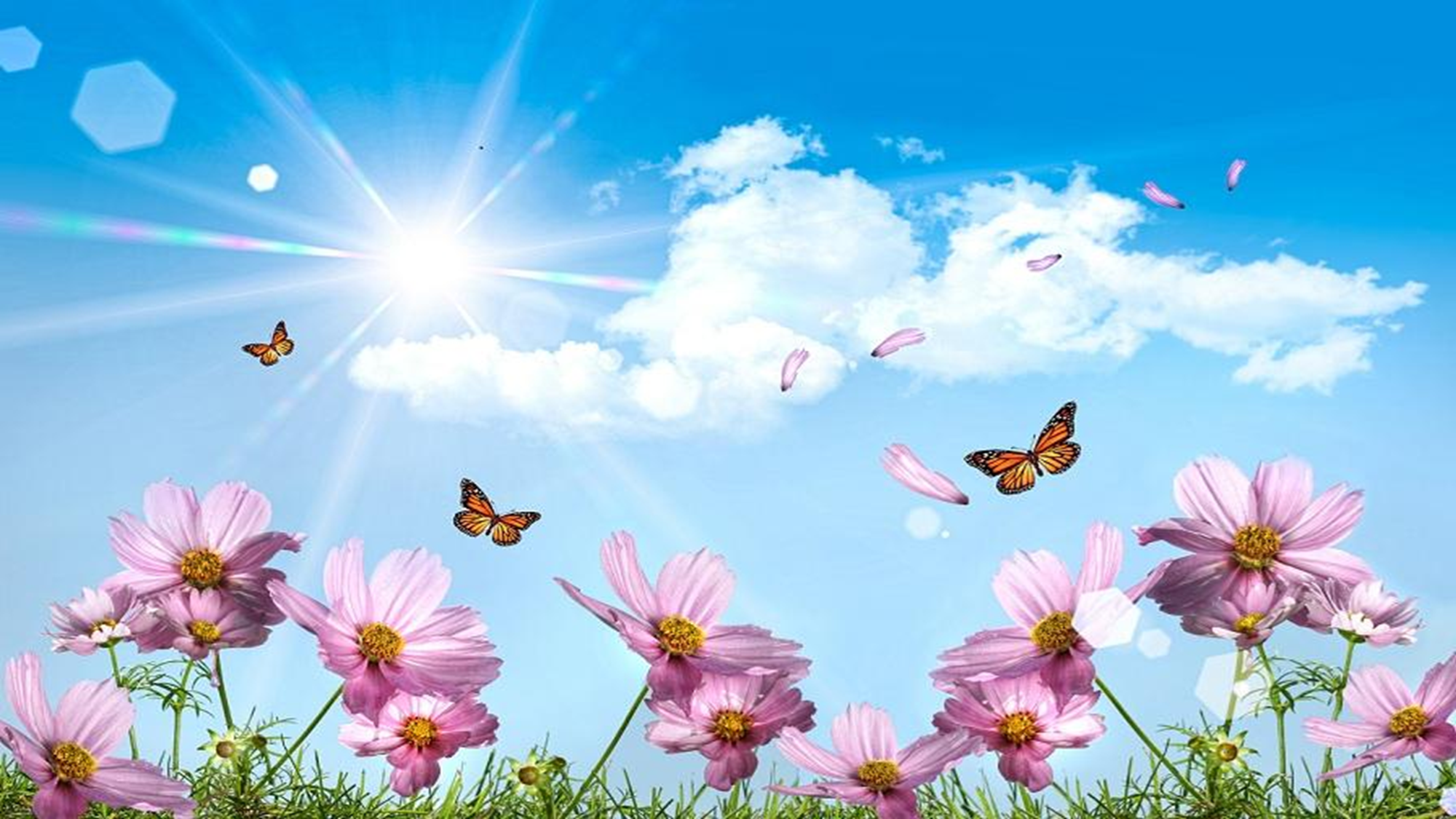 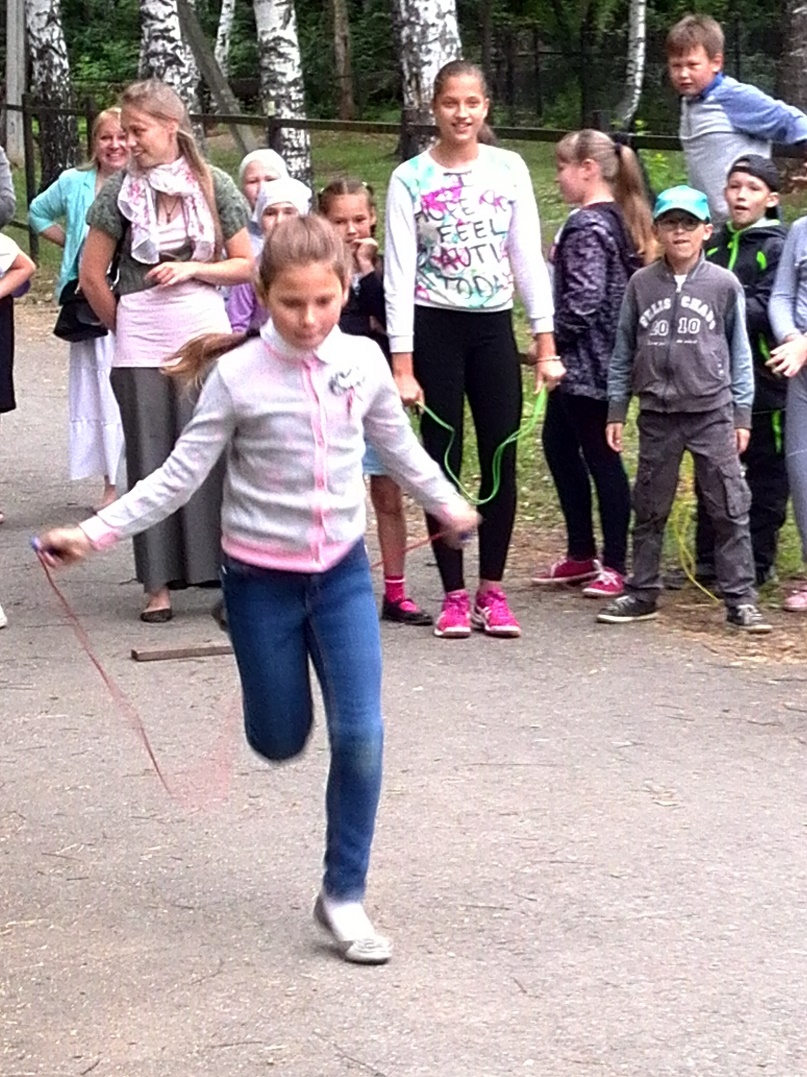 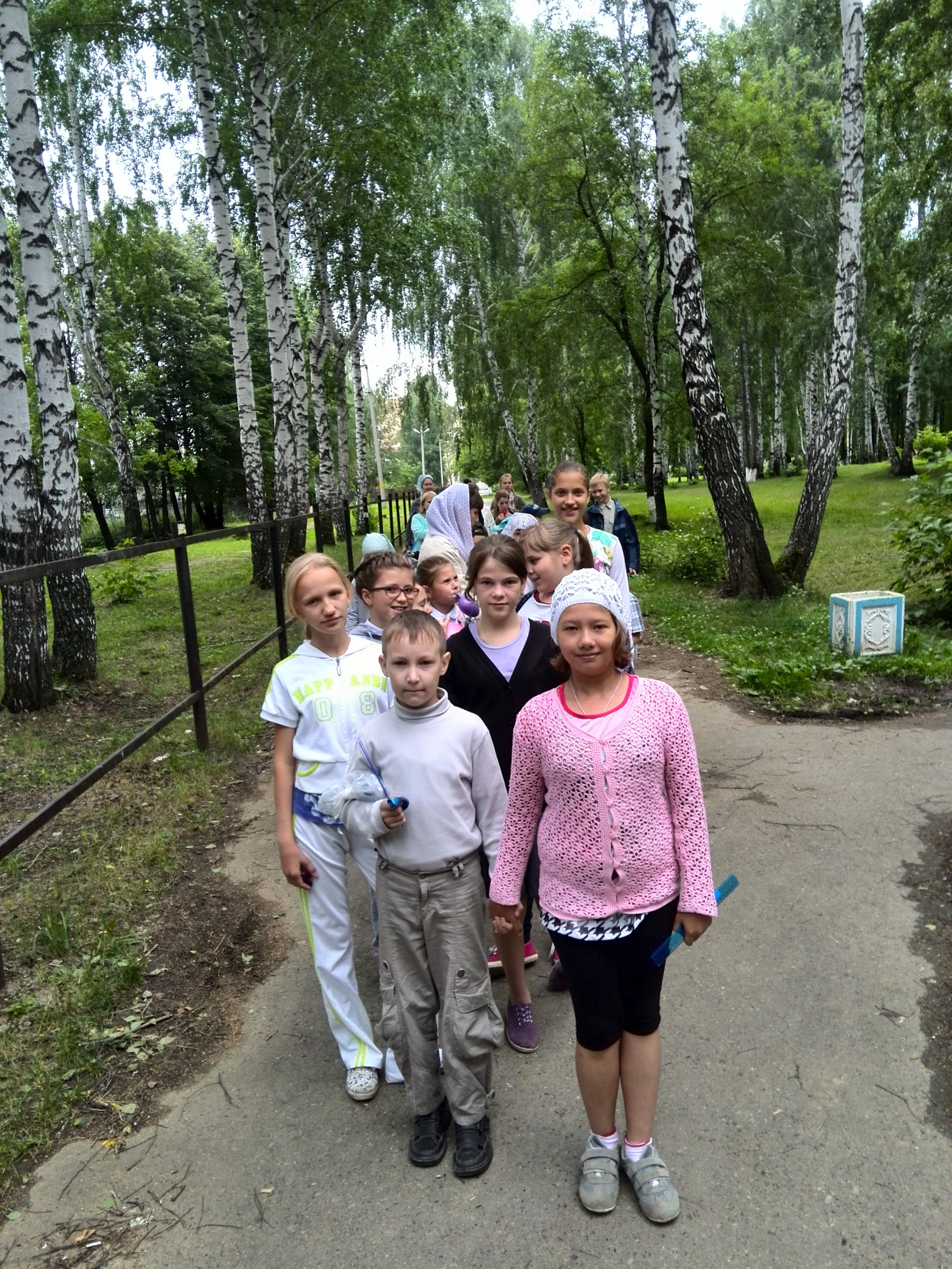 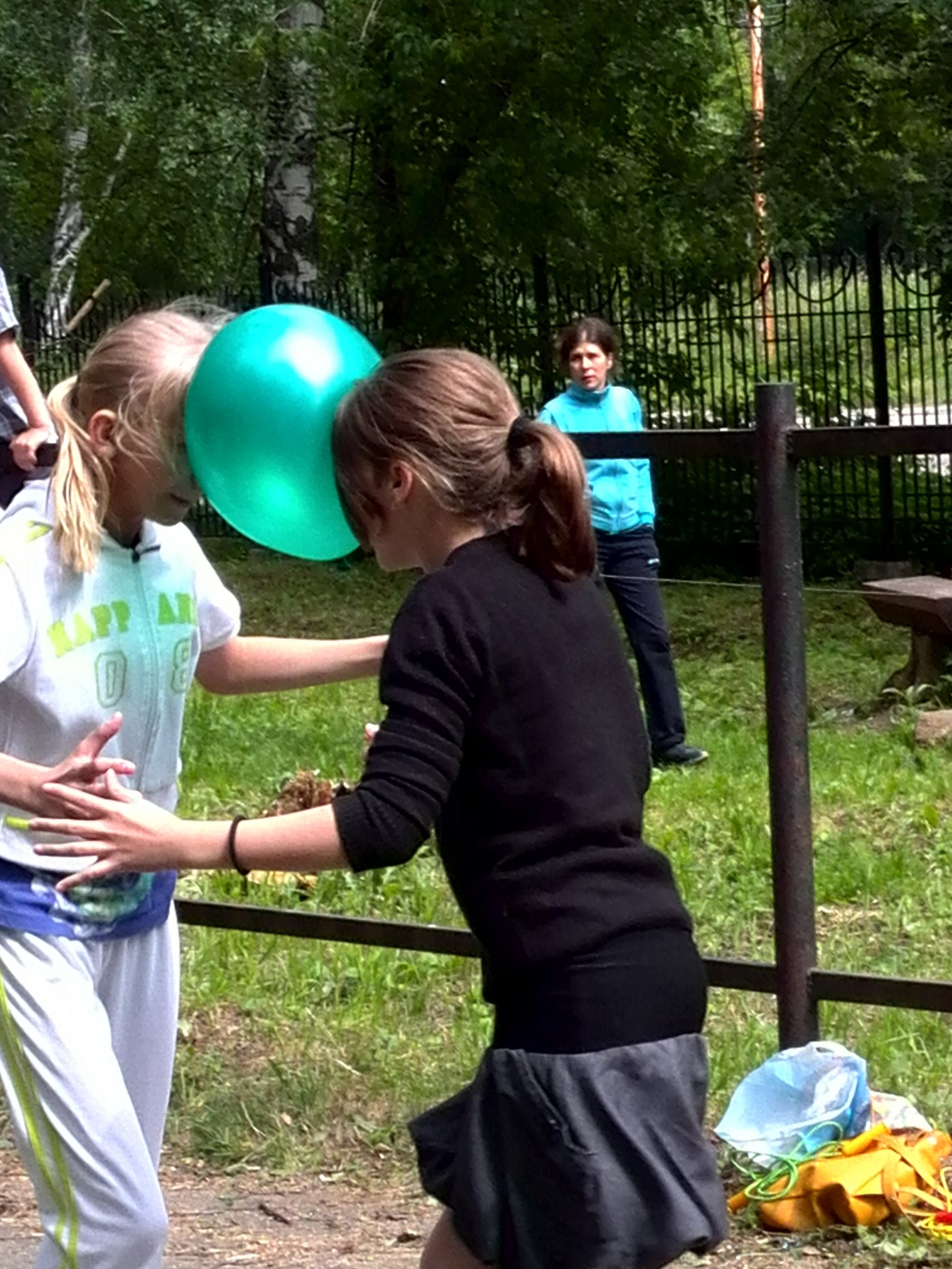 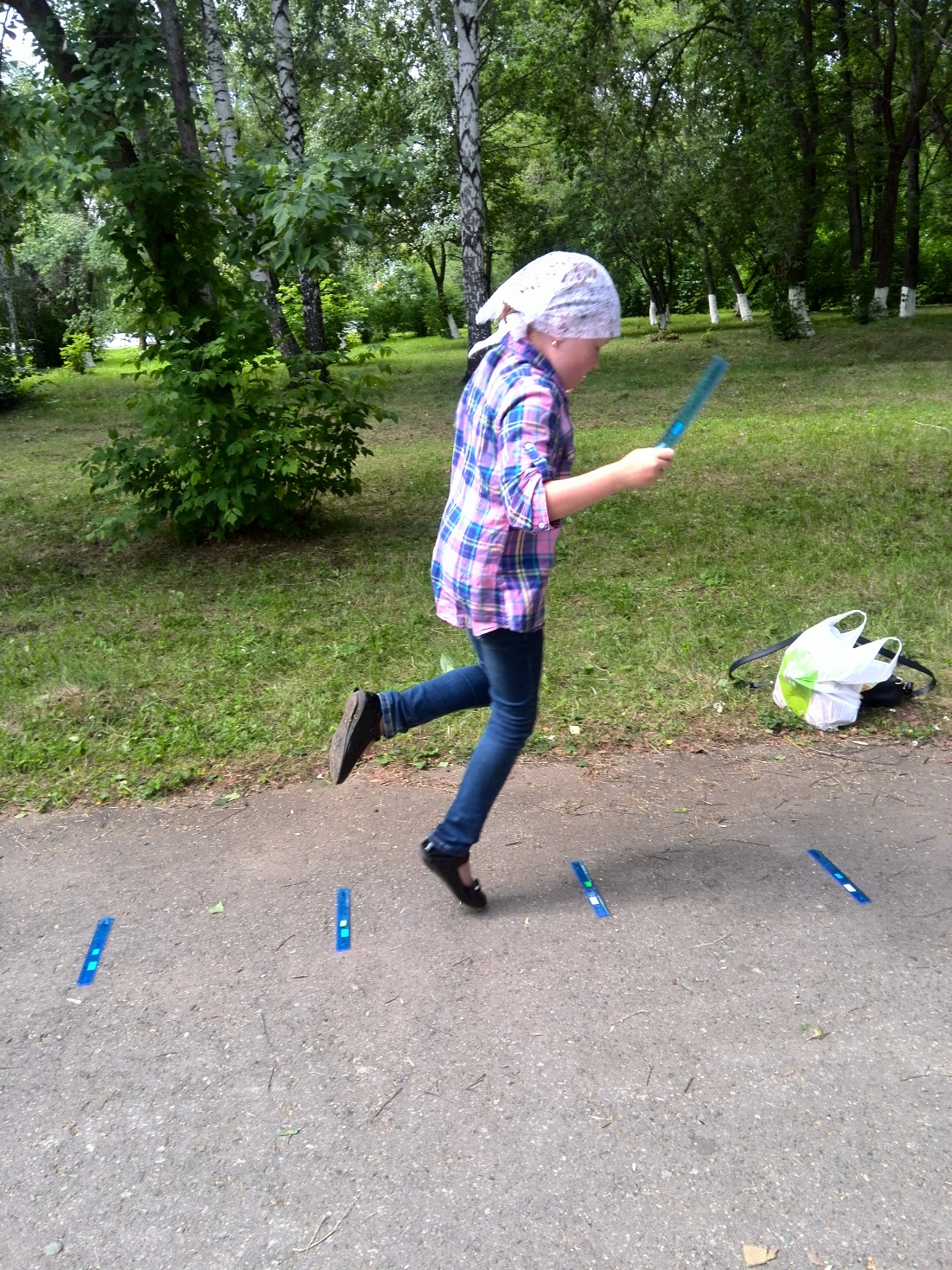 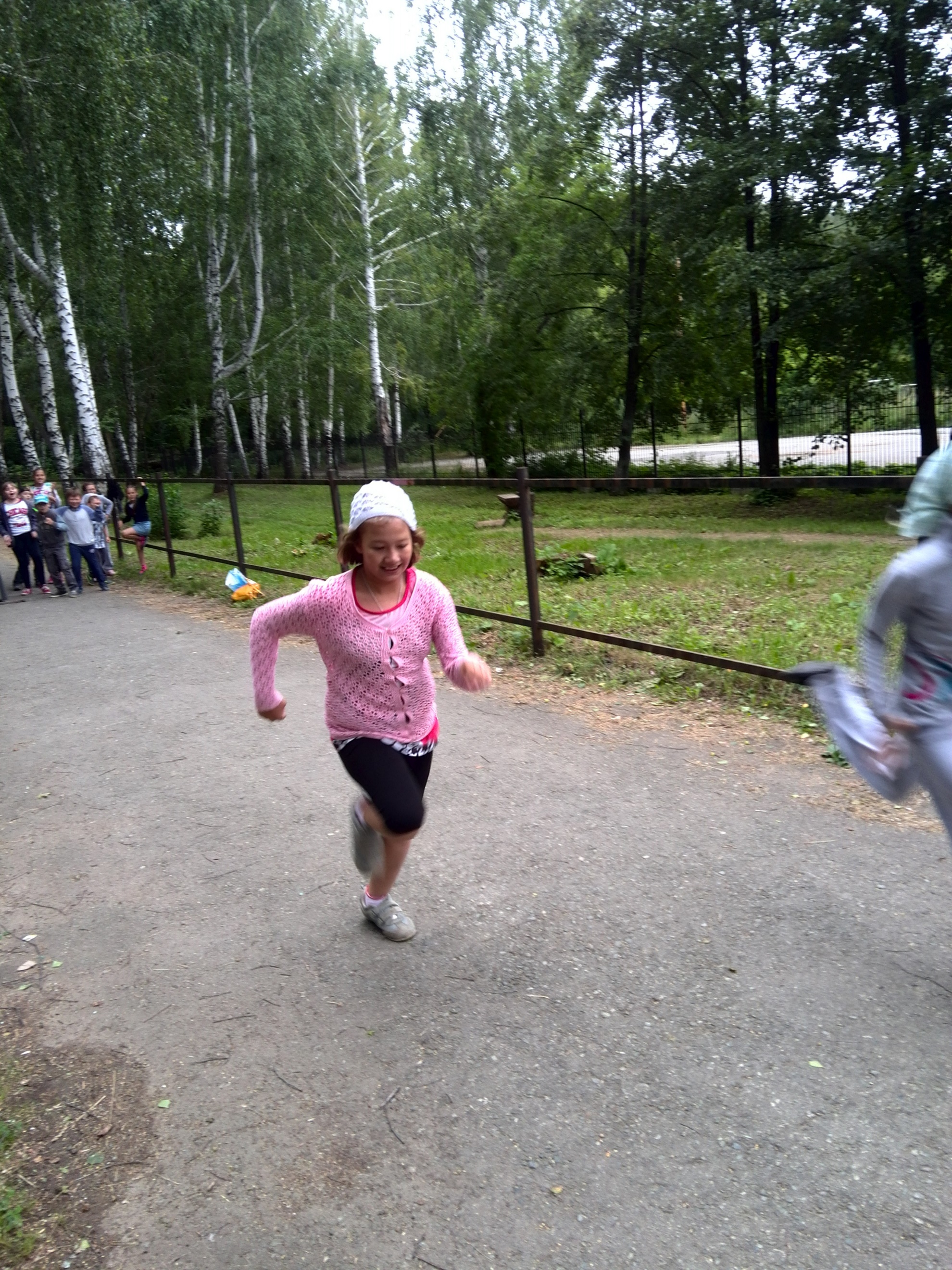 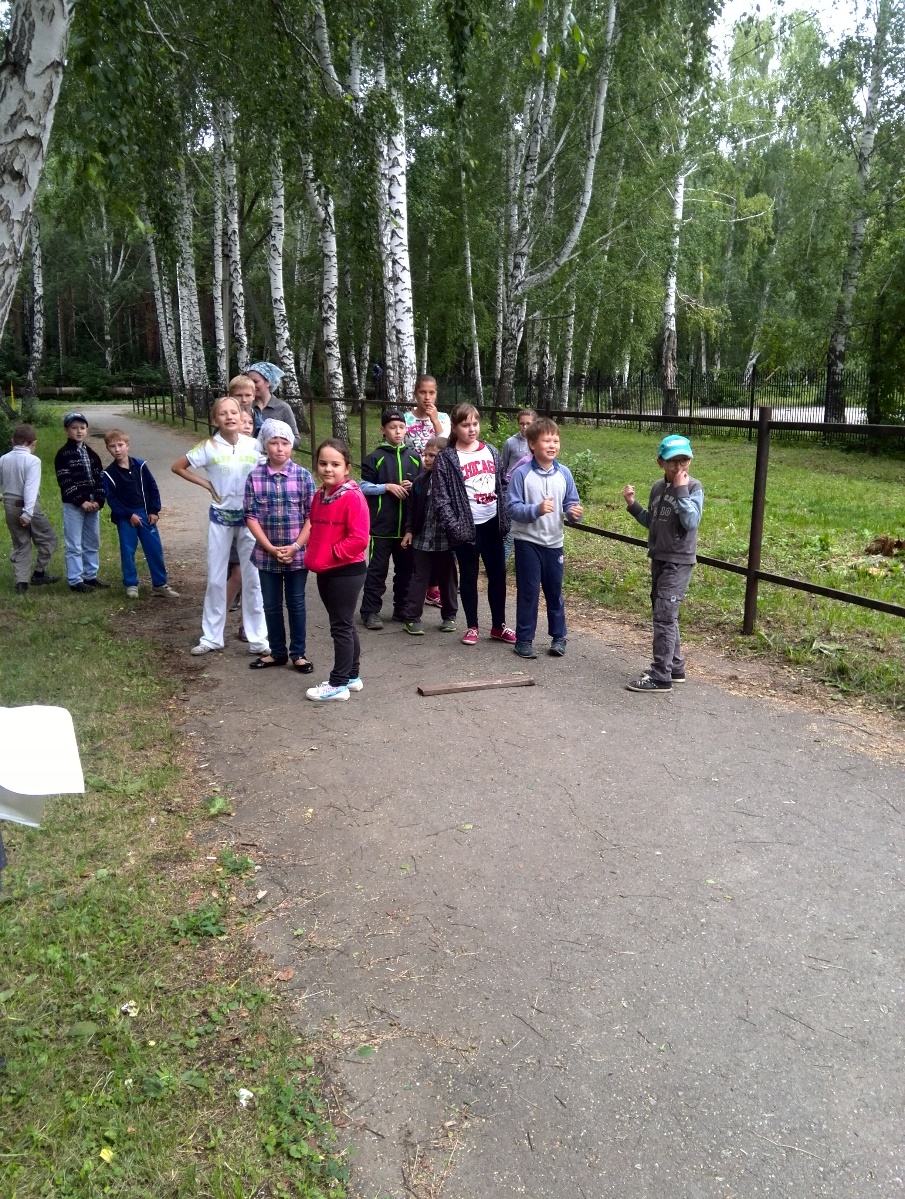 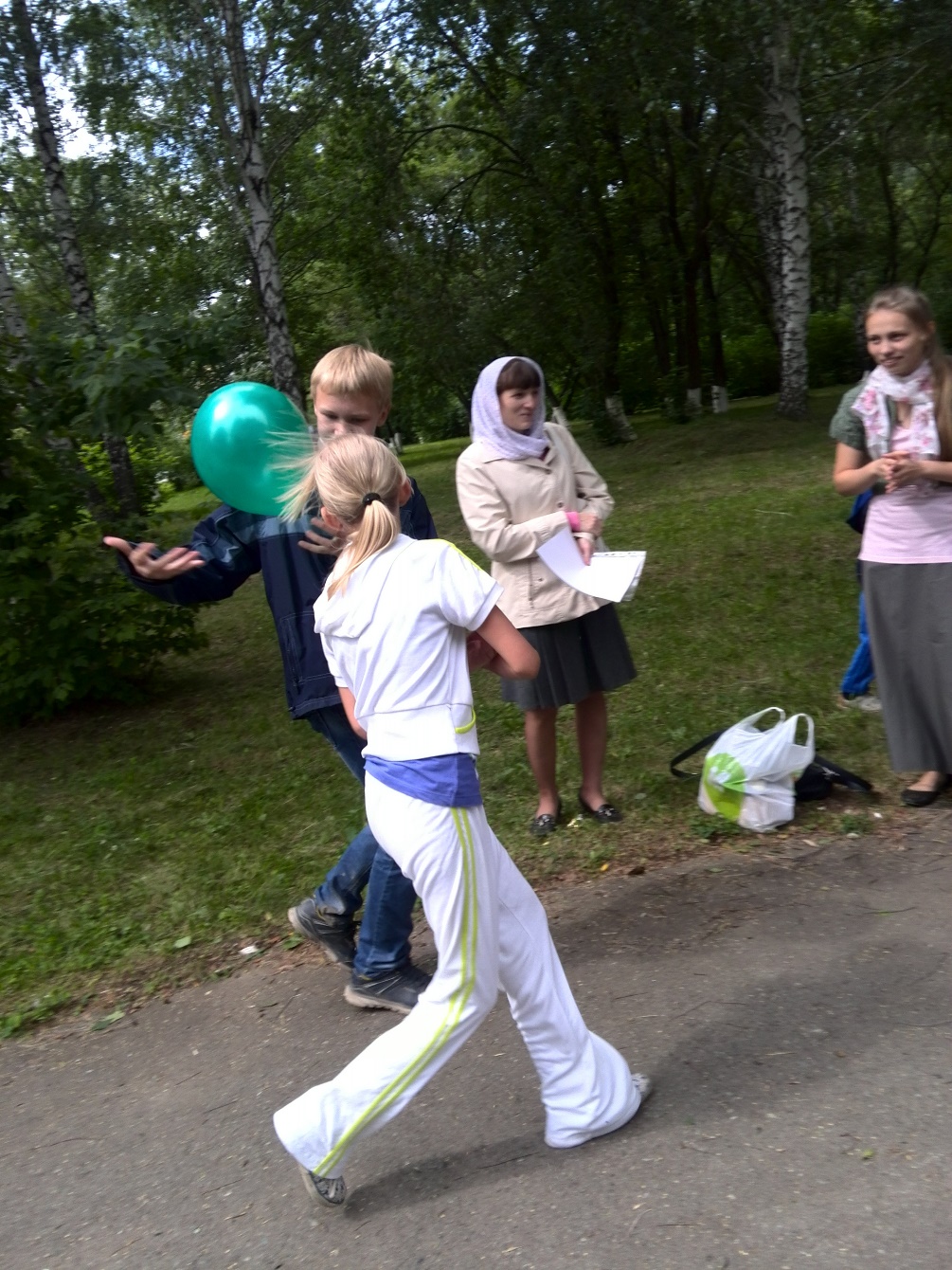 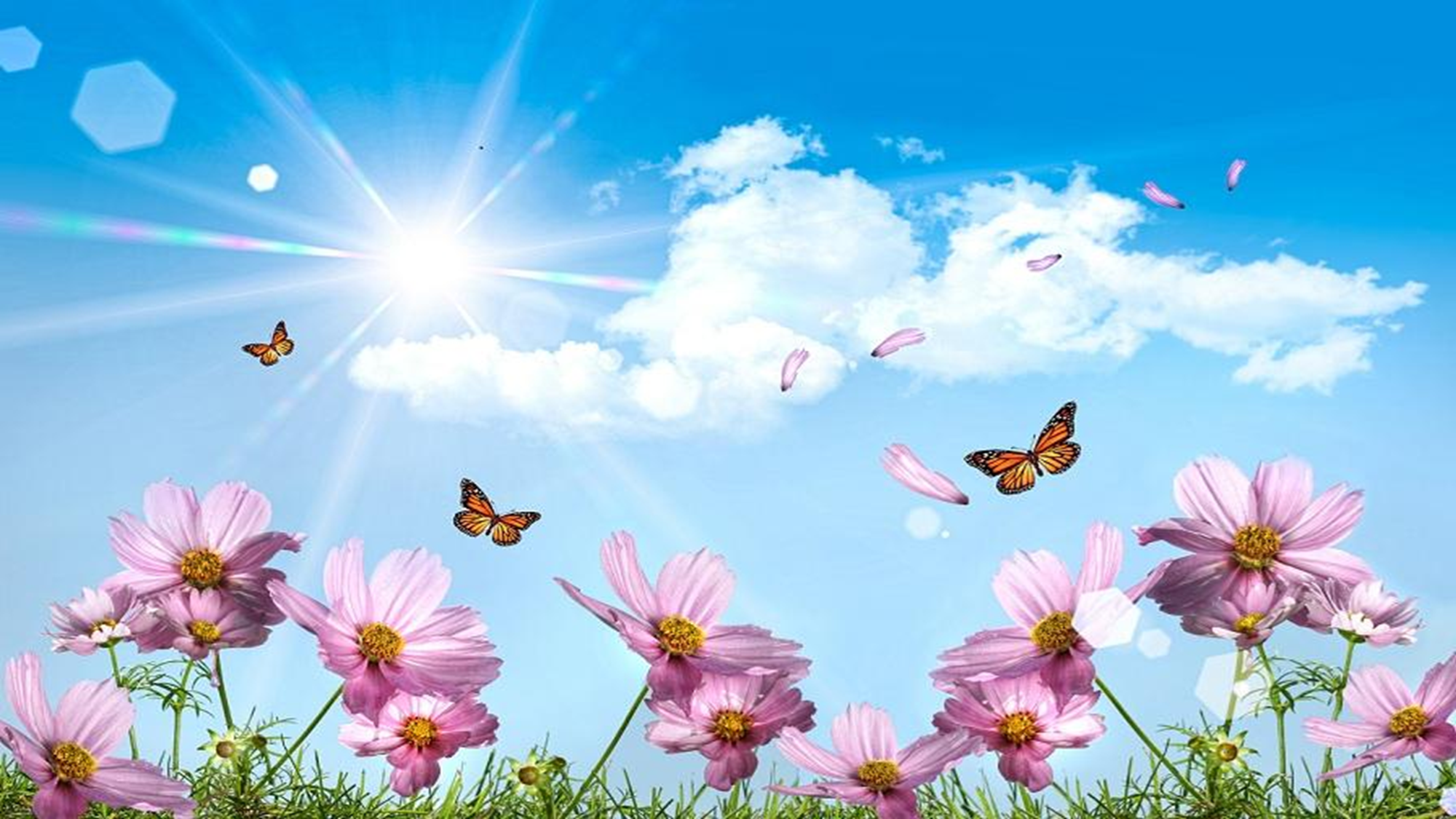 Поездка в храм Бориса и Глеба
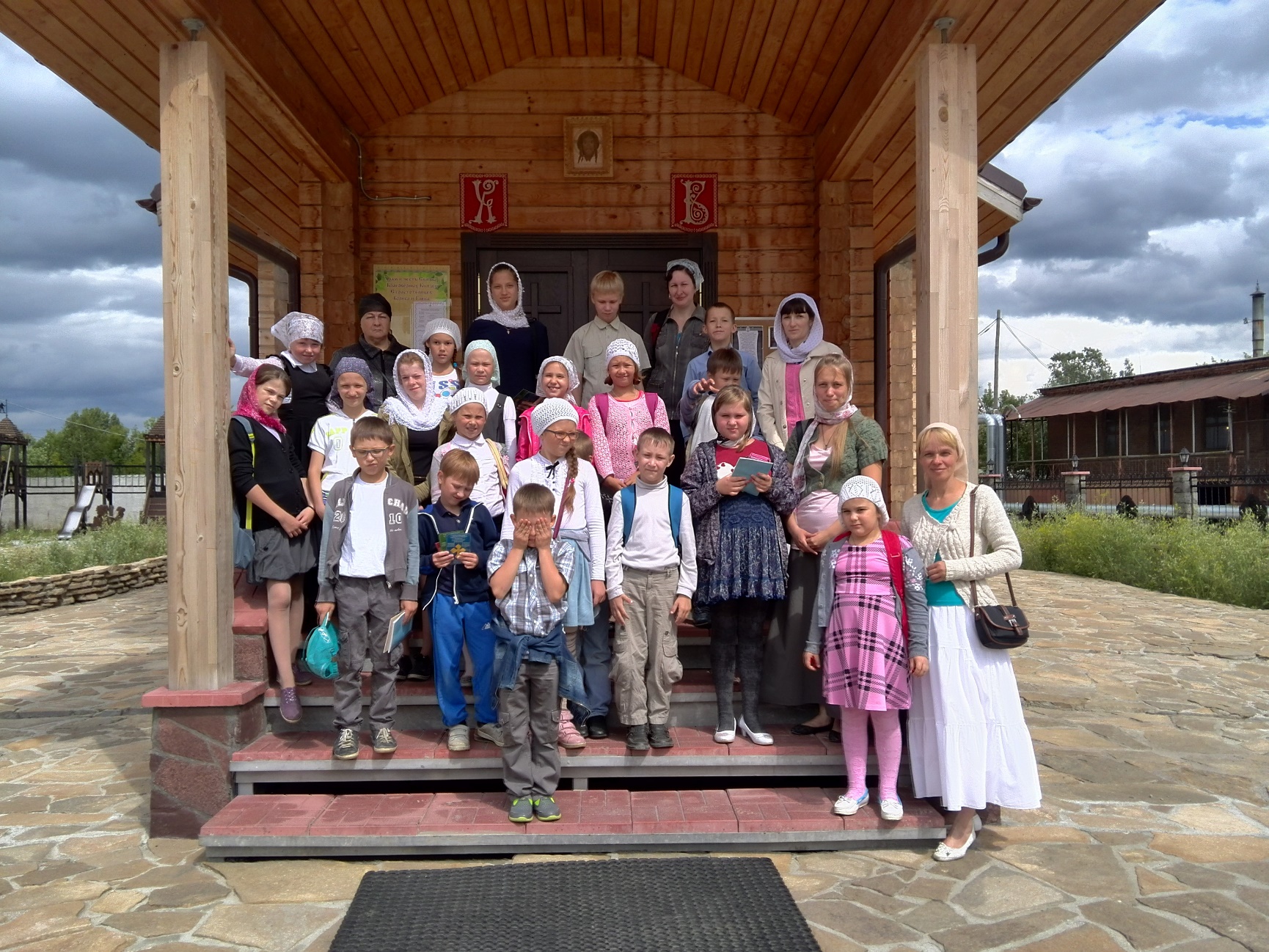 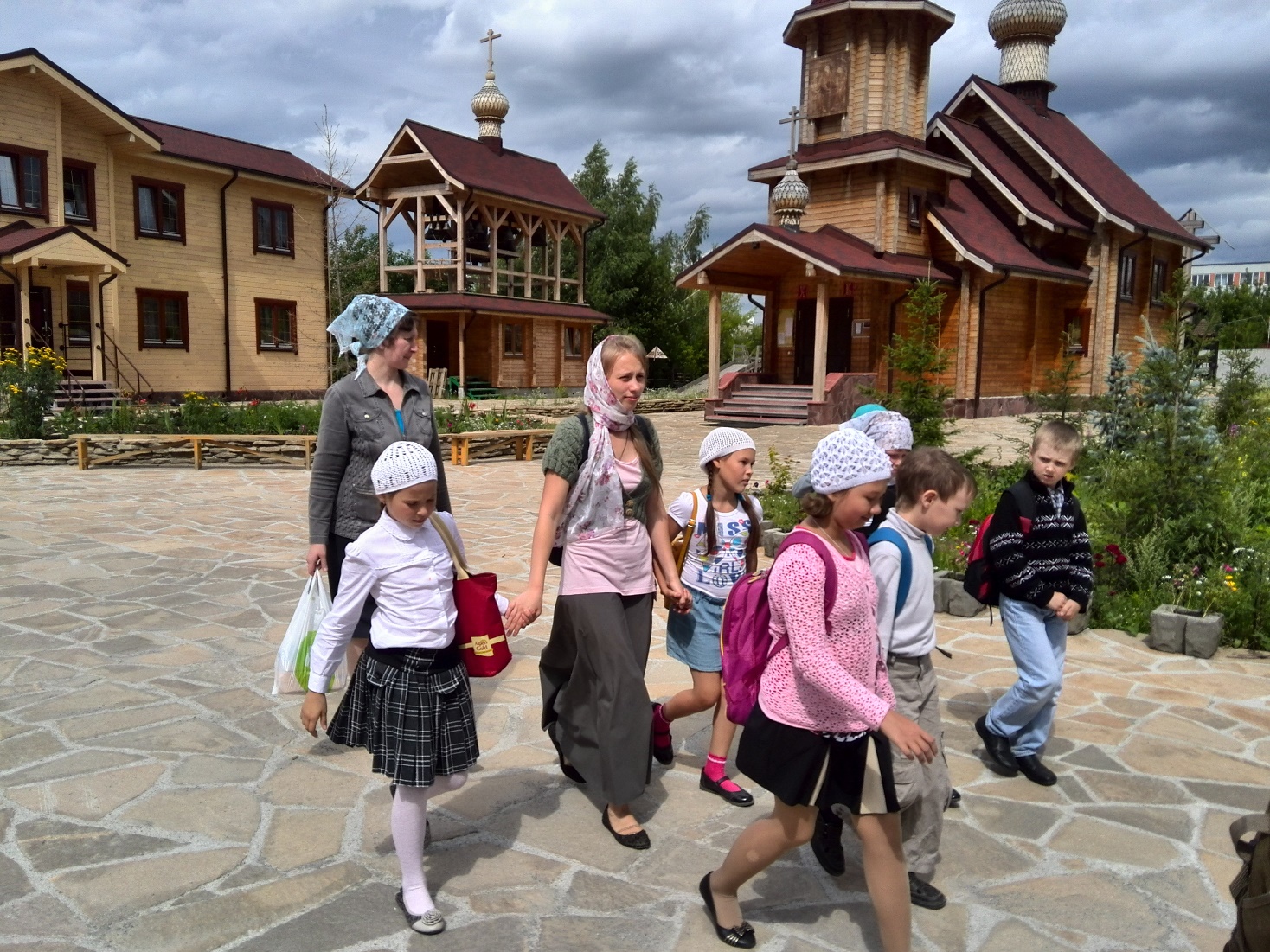 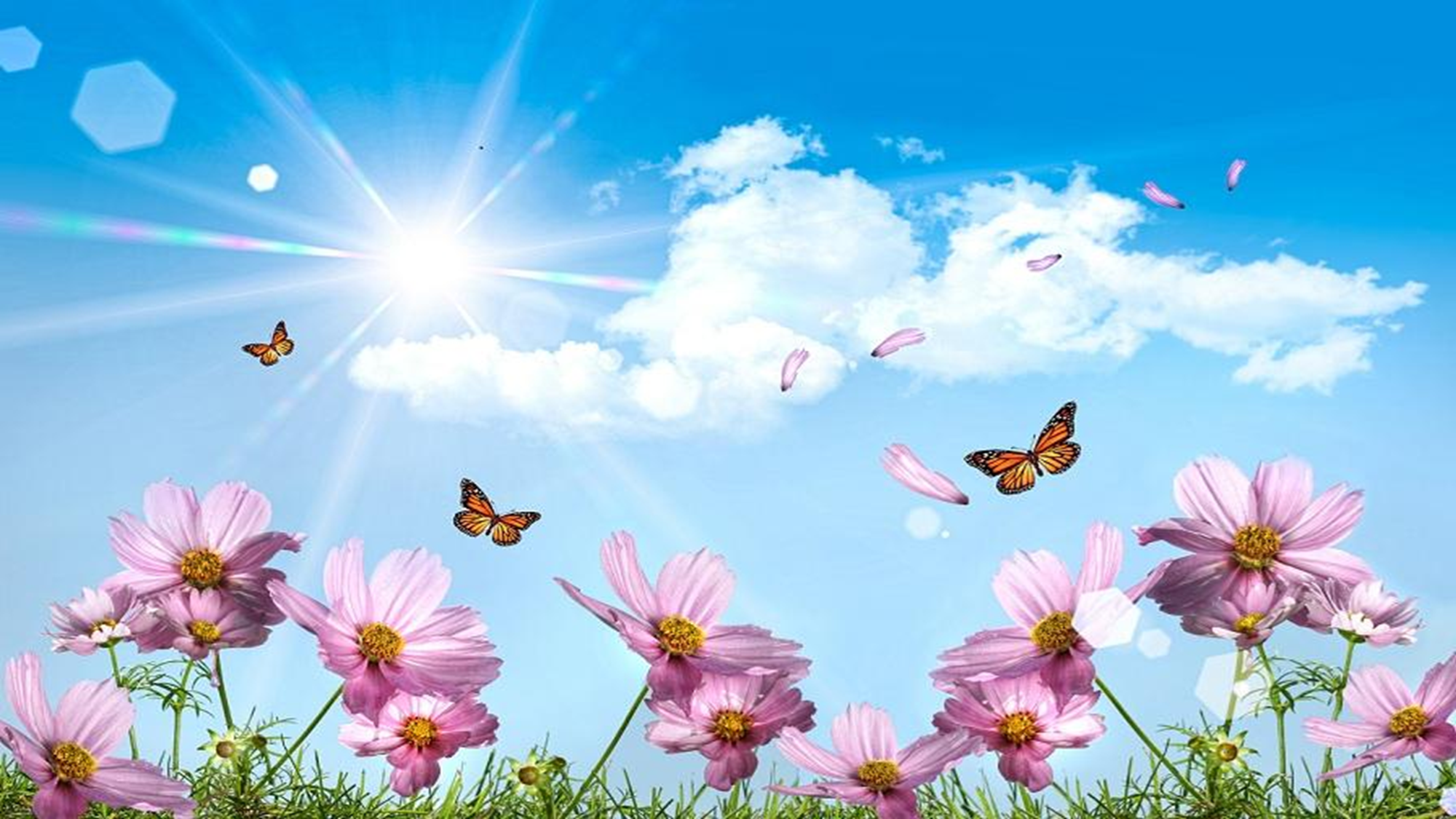 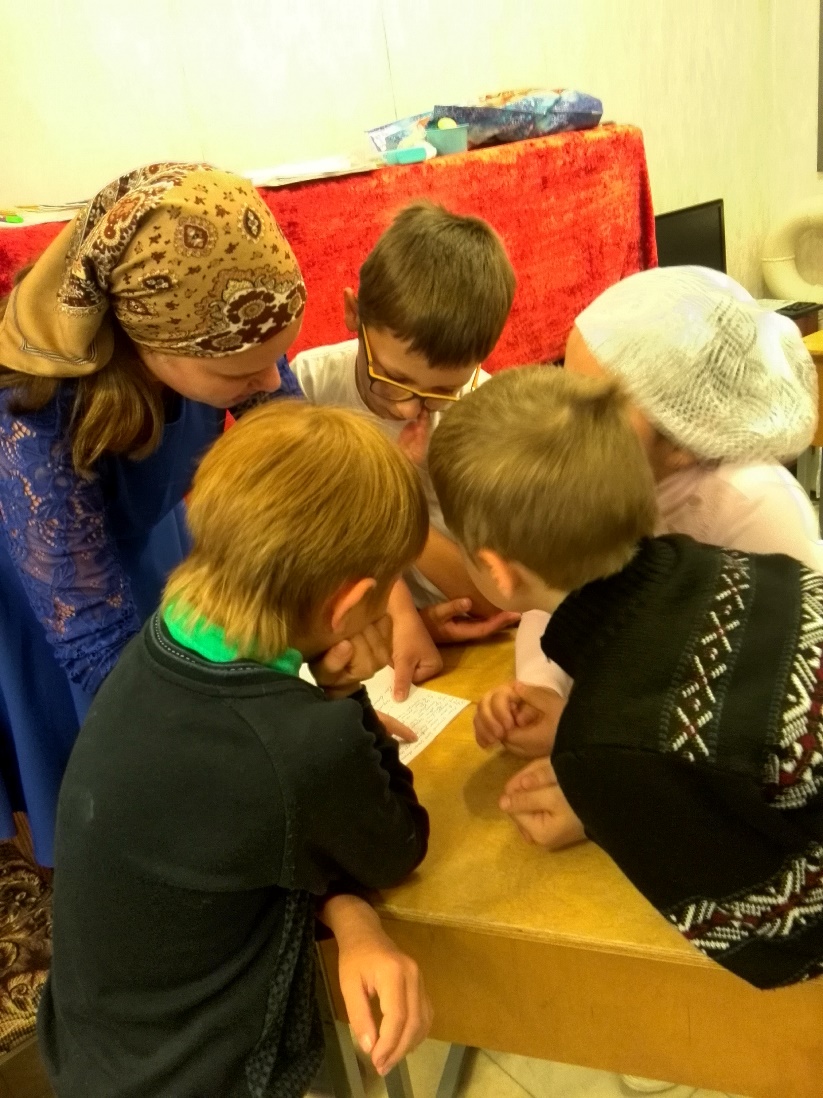 День 4
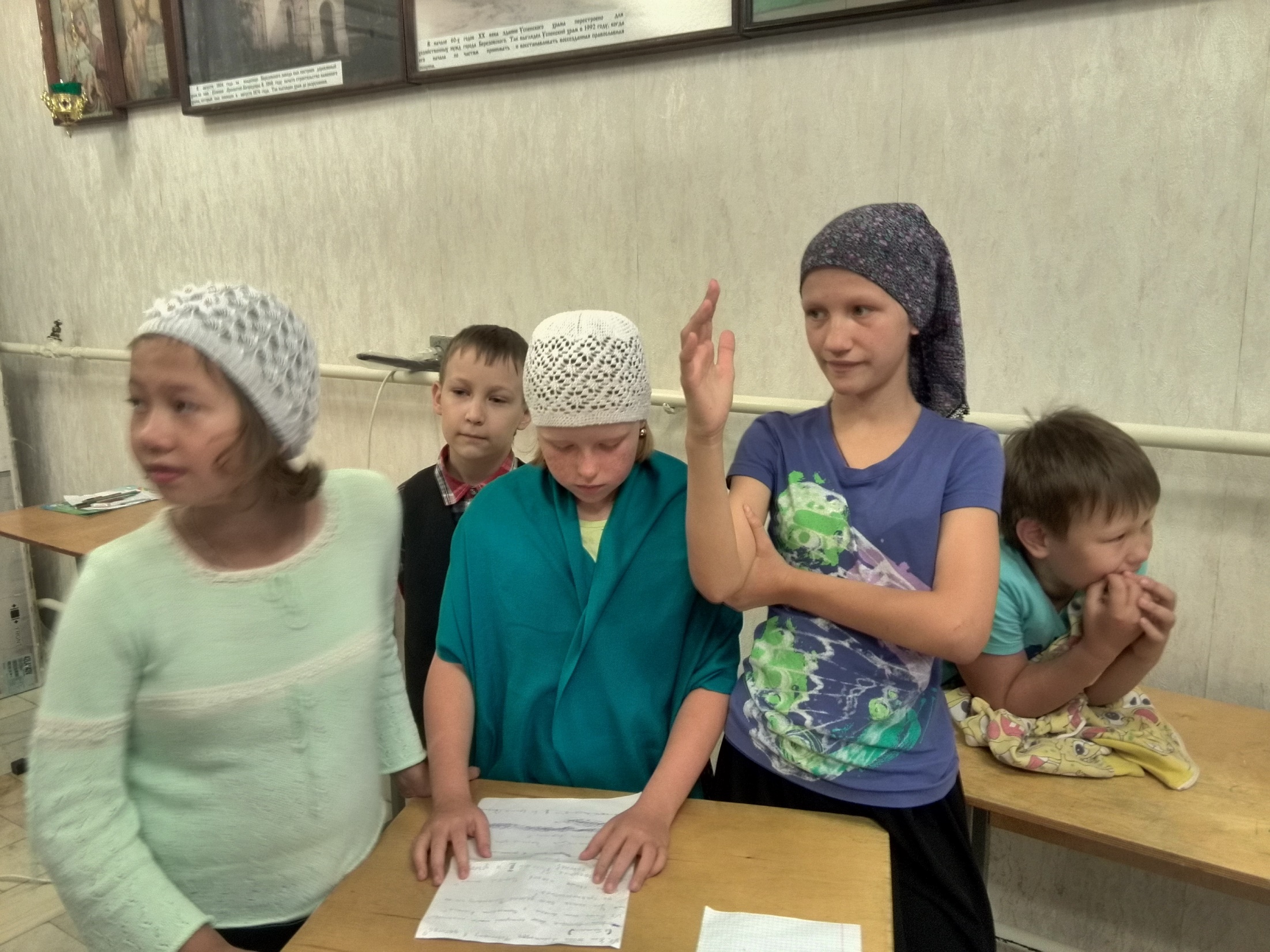 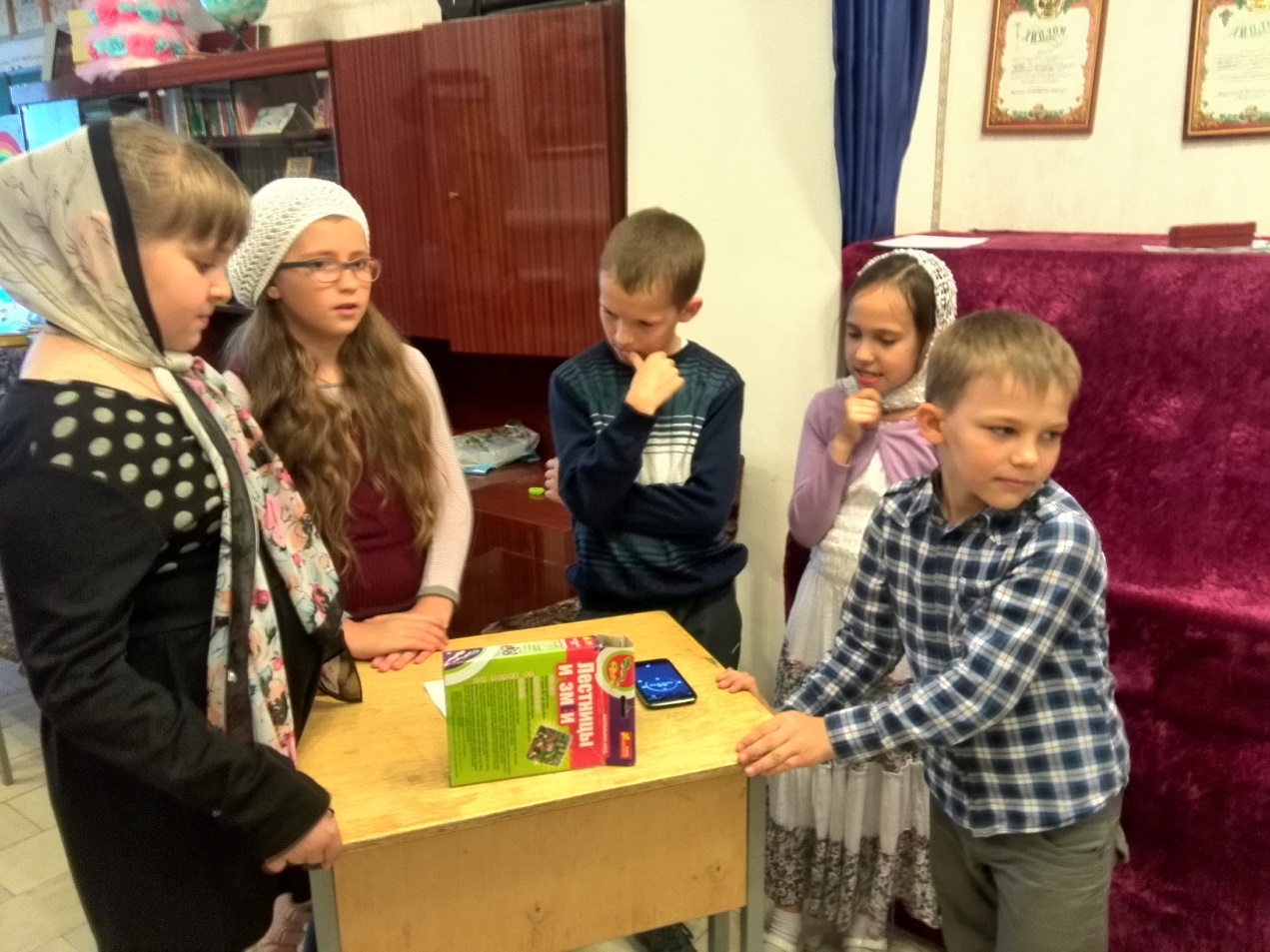 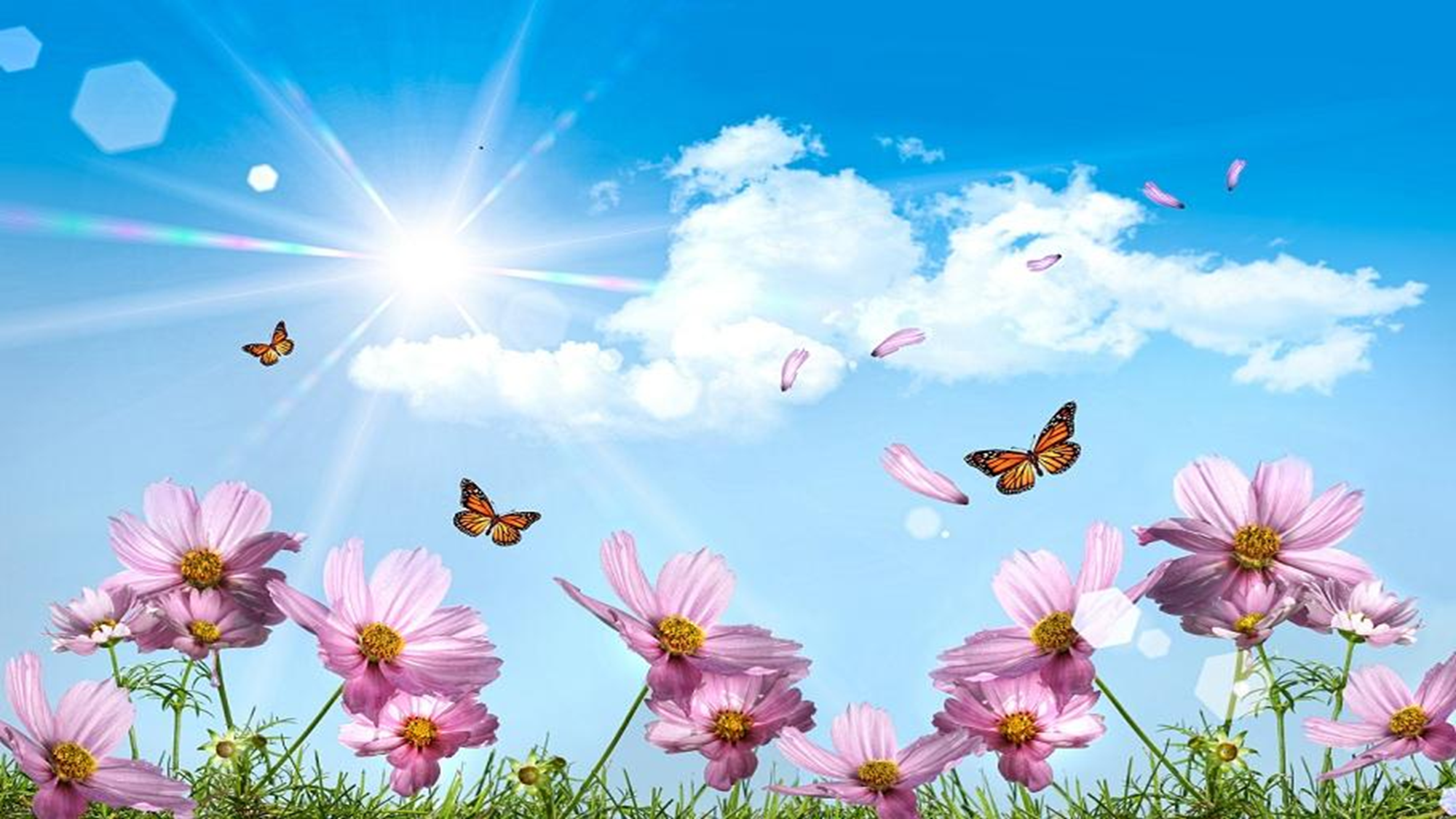 Поездка в храм Иоанна Воина
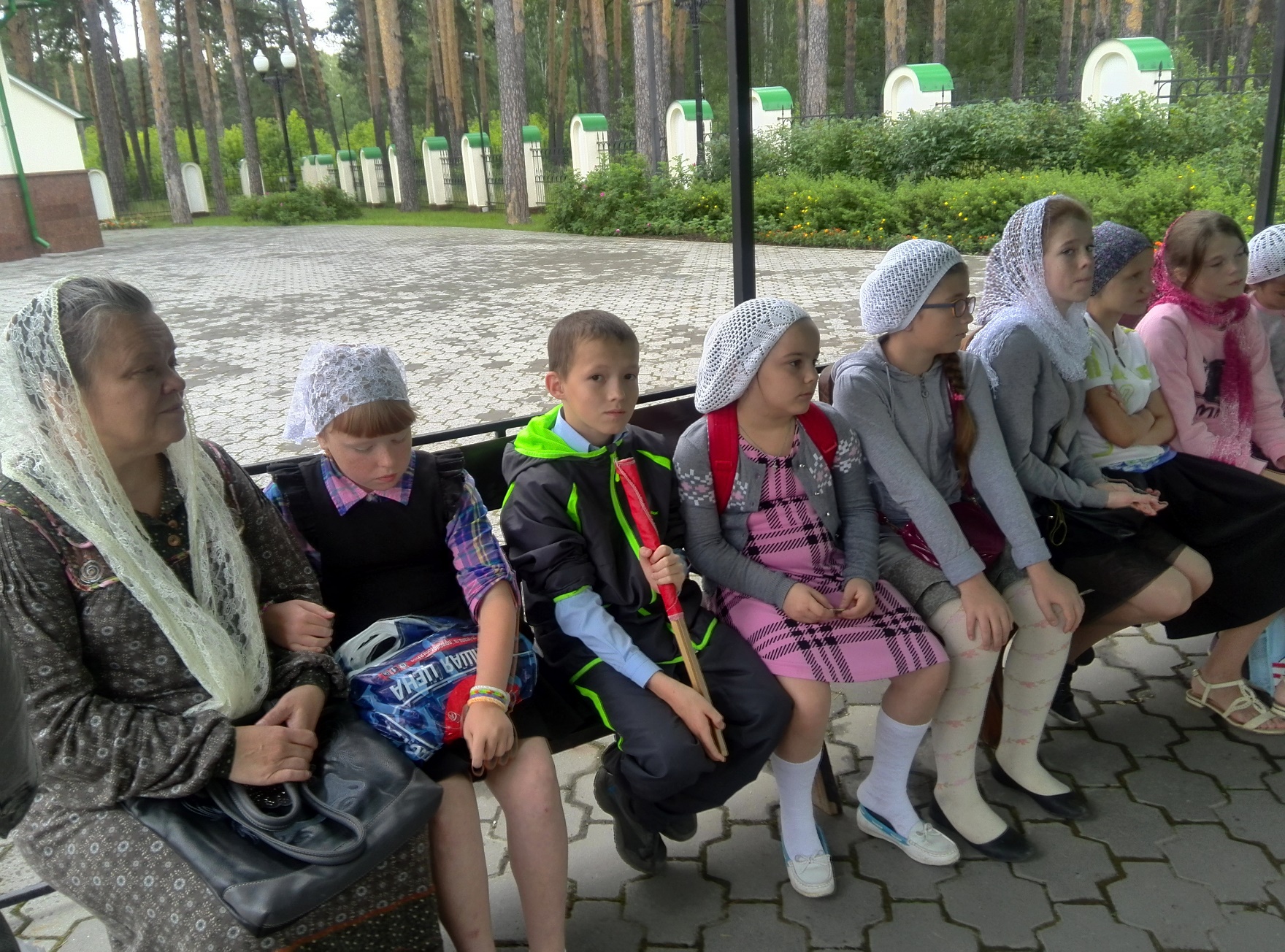 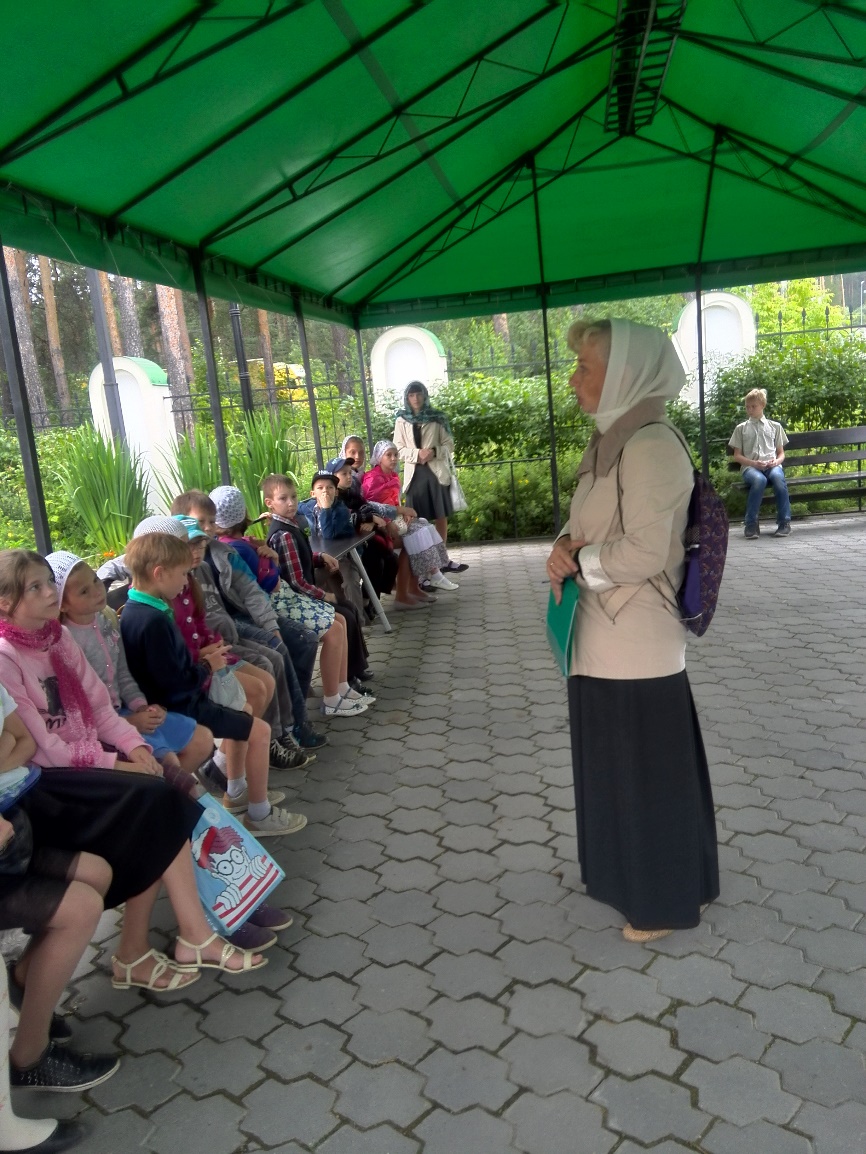 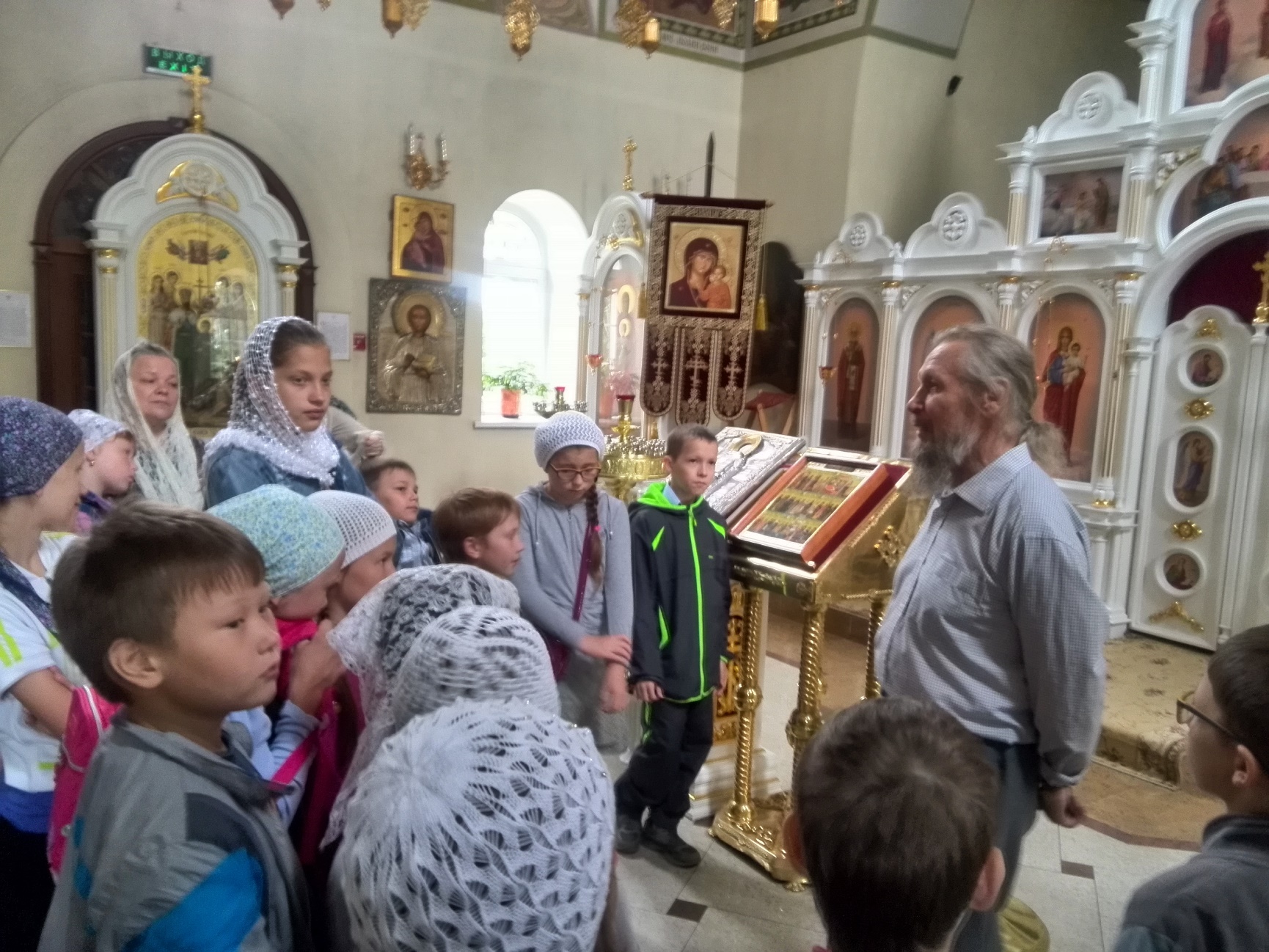 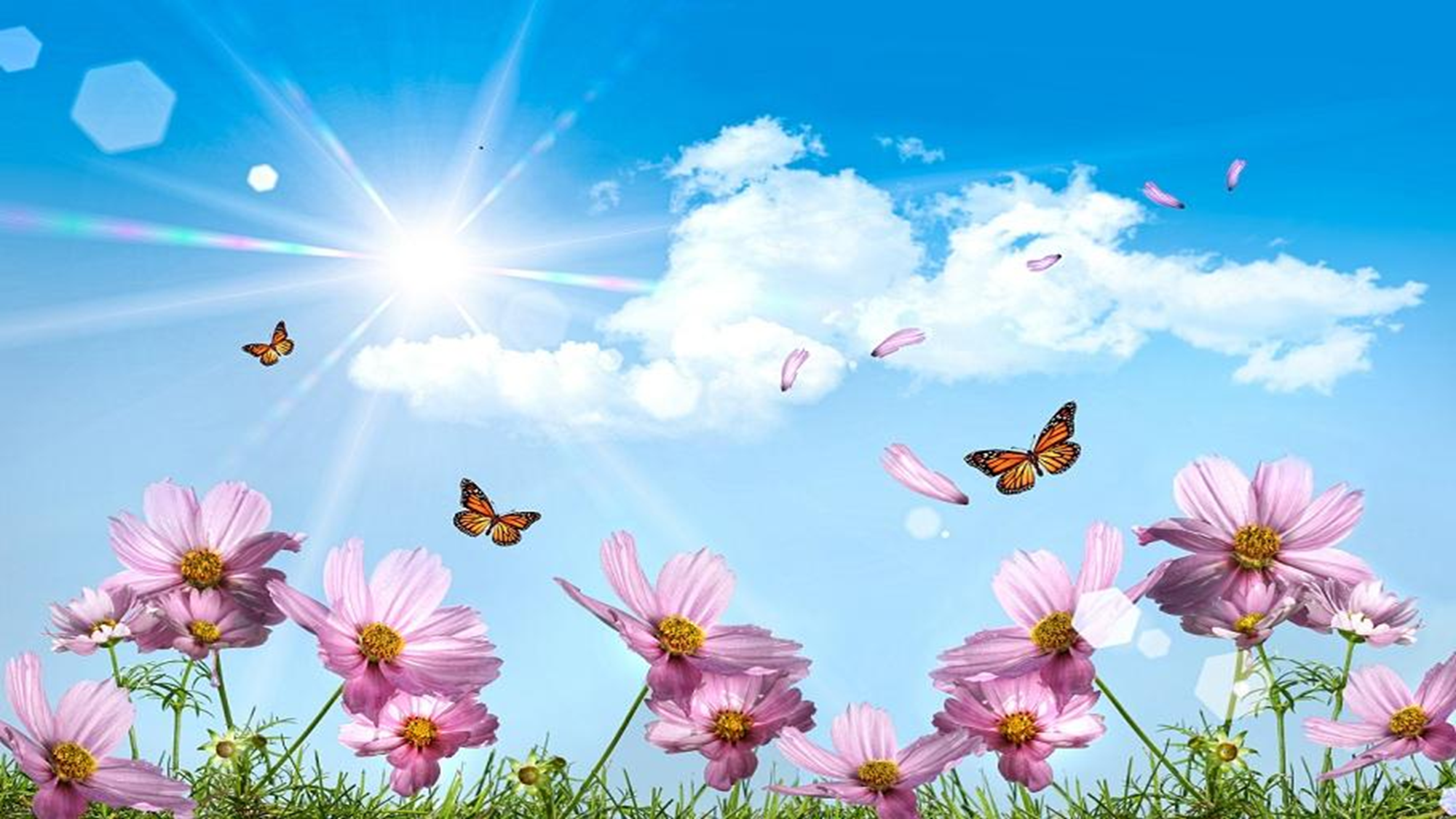 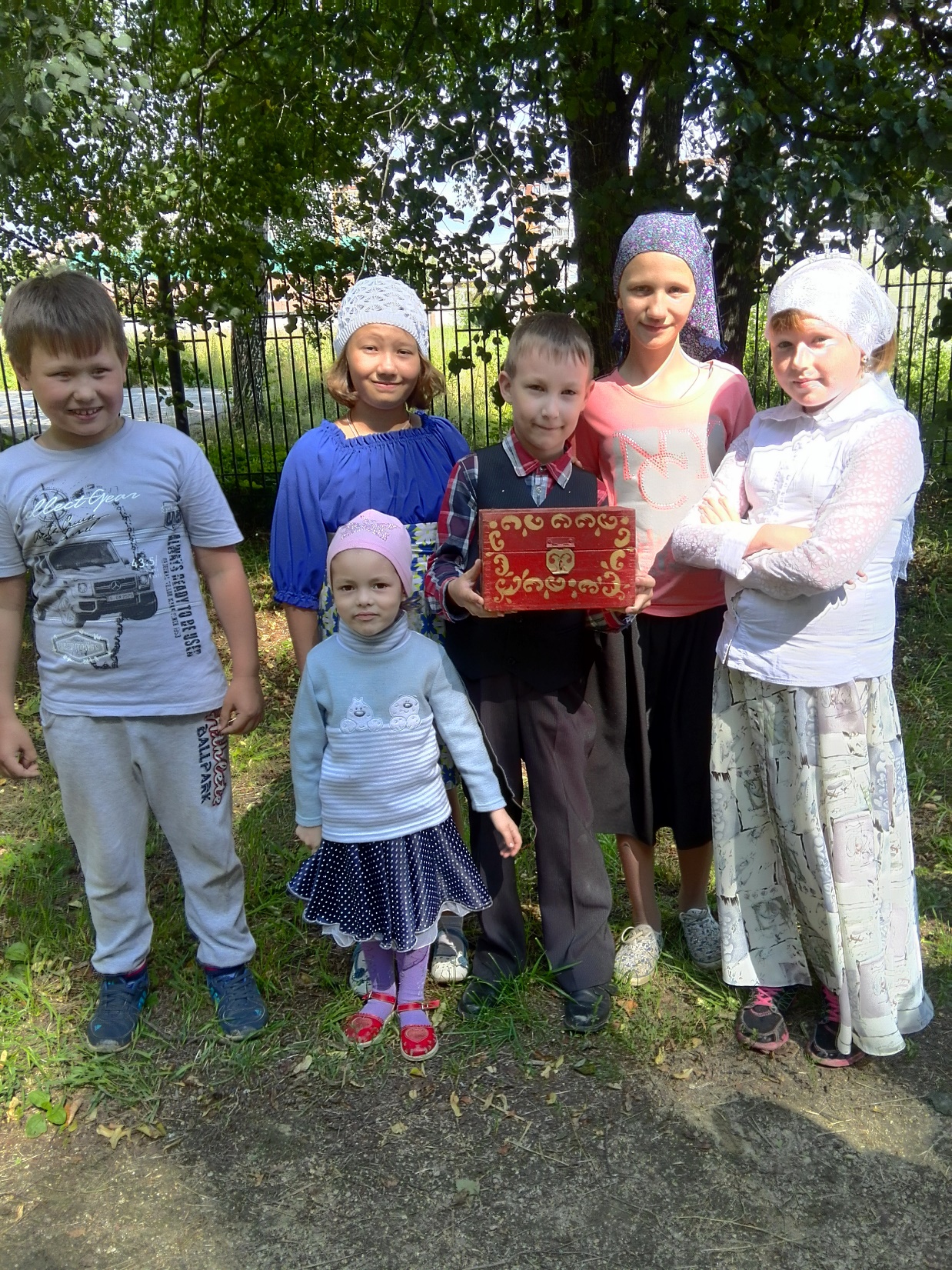 День 5
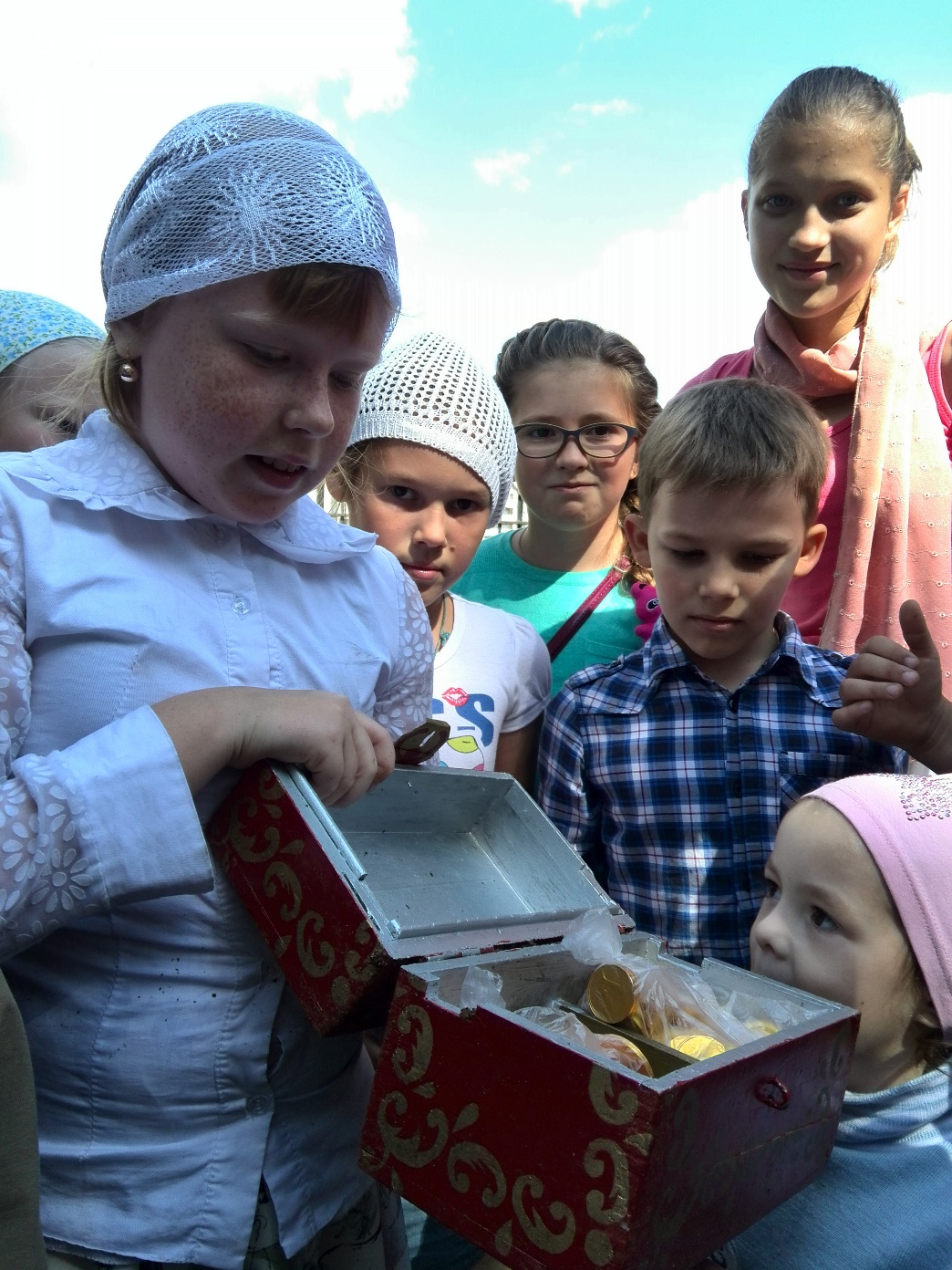 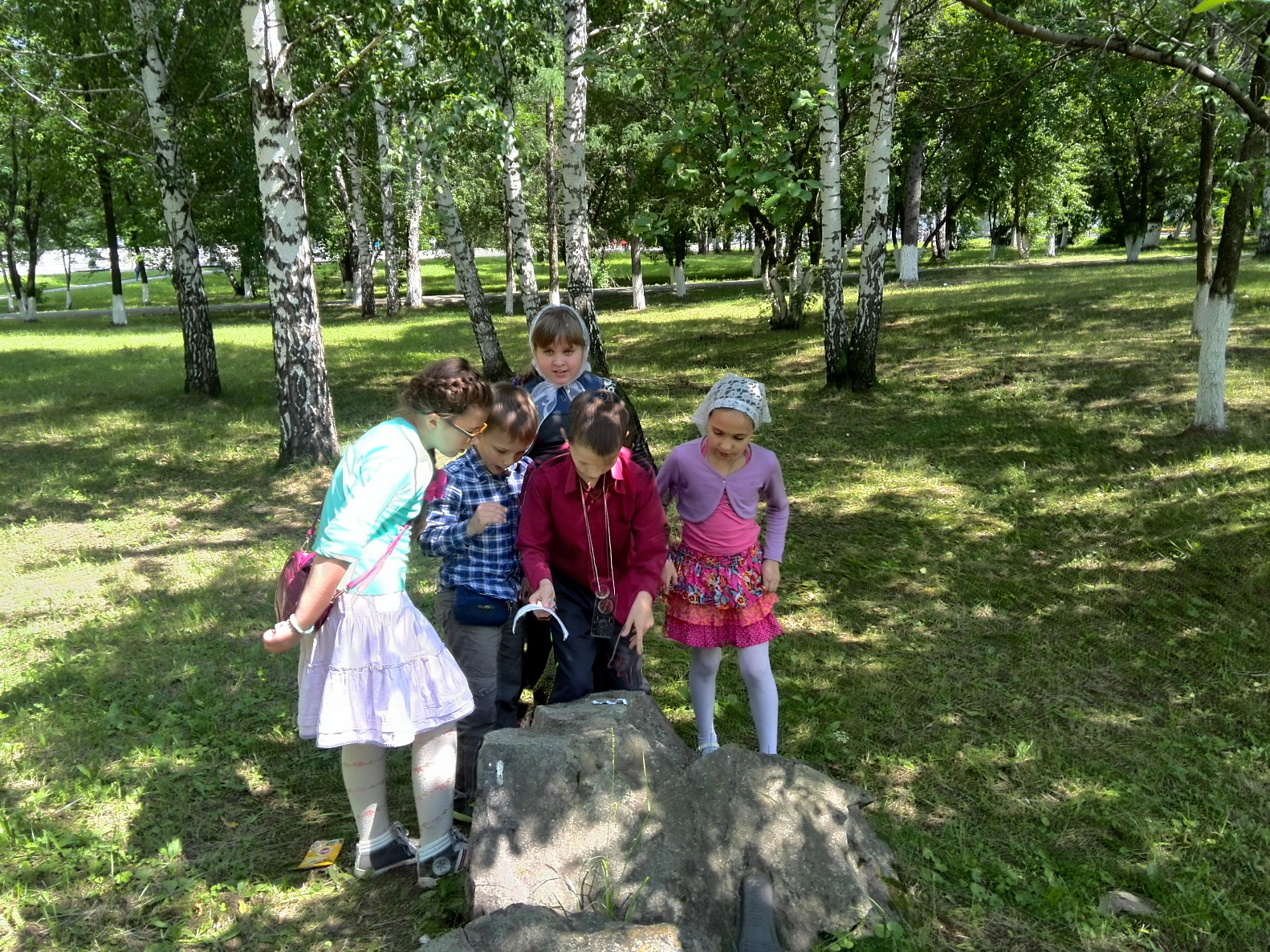 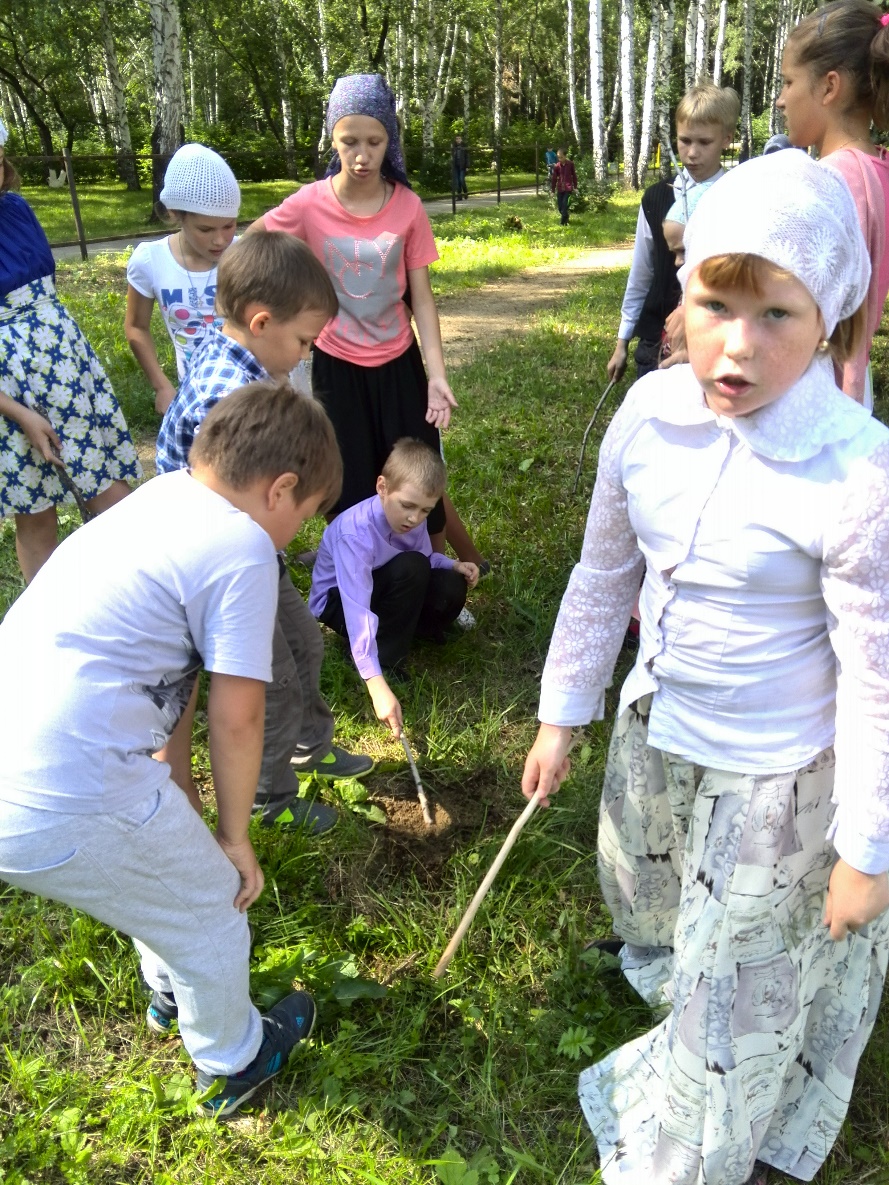 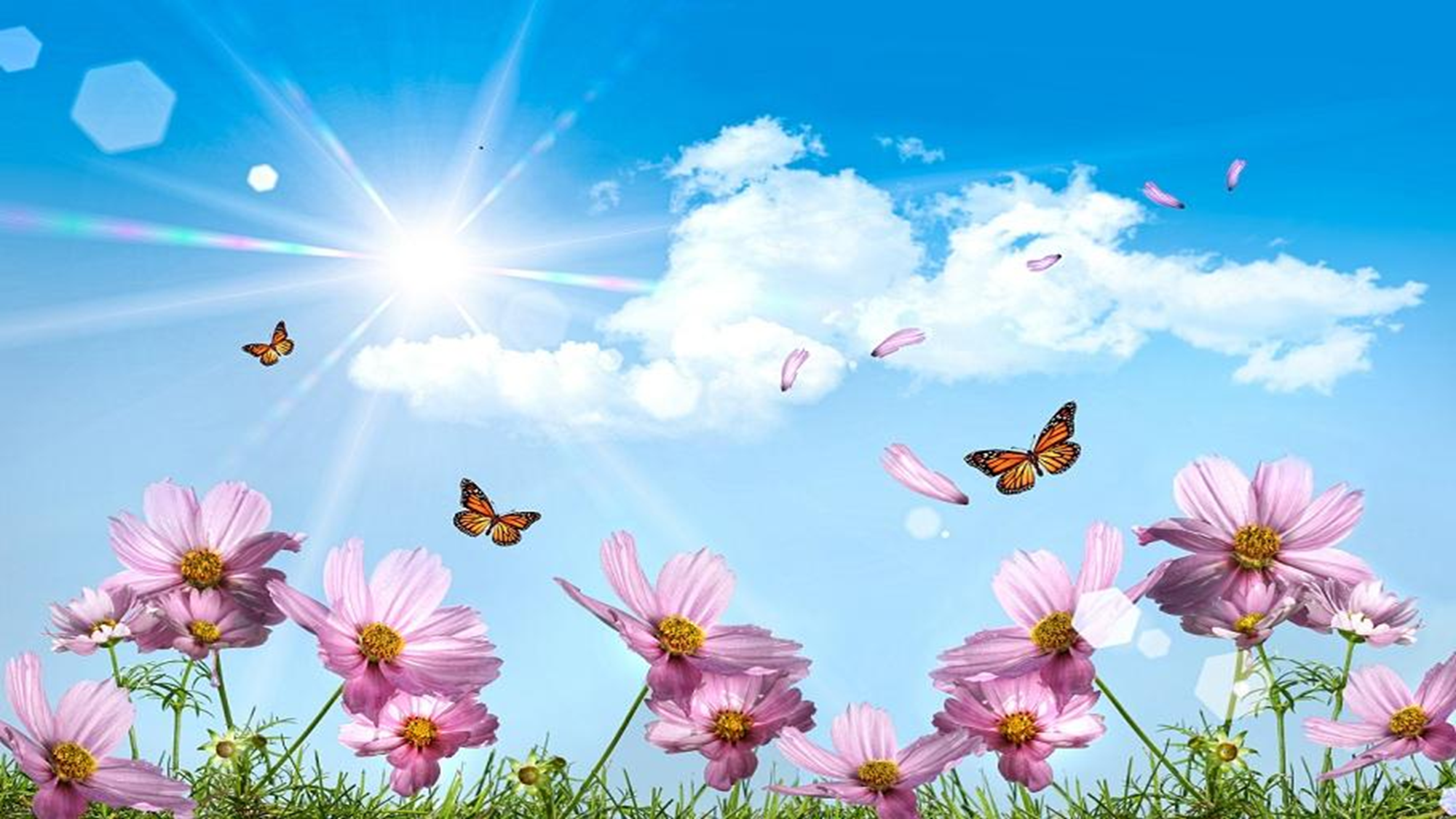 День 6
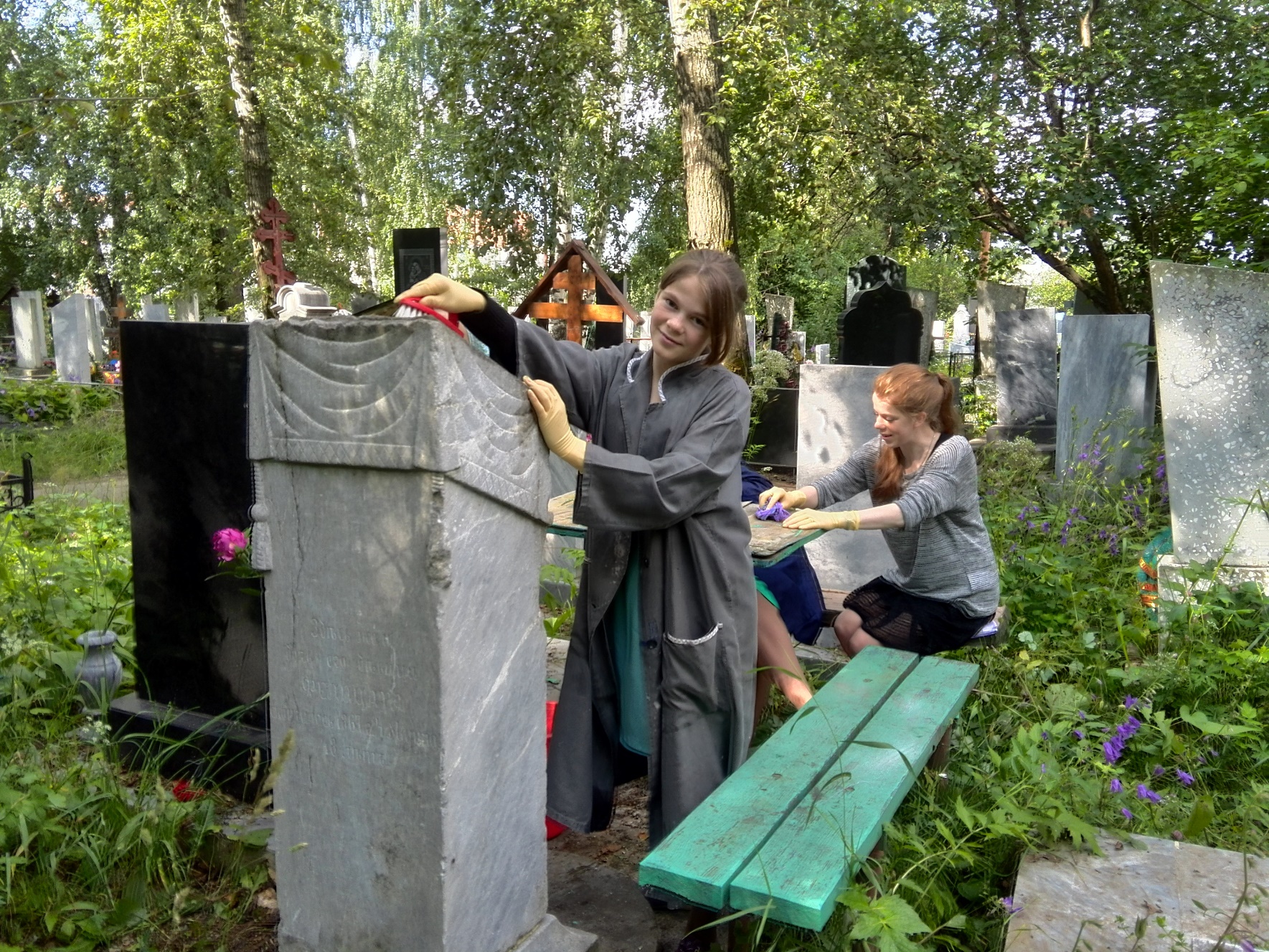 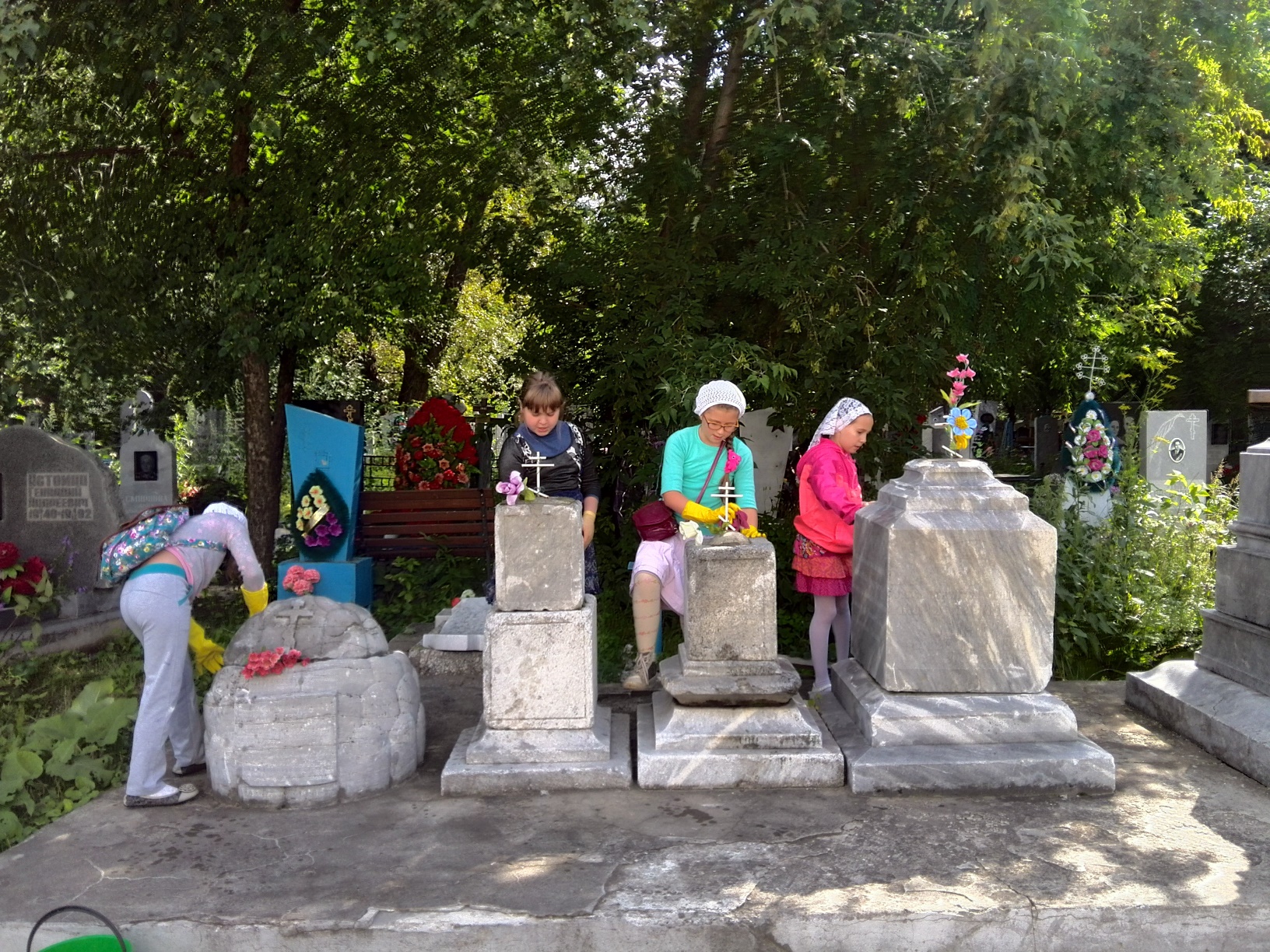 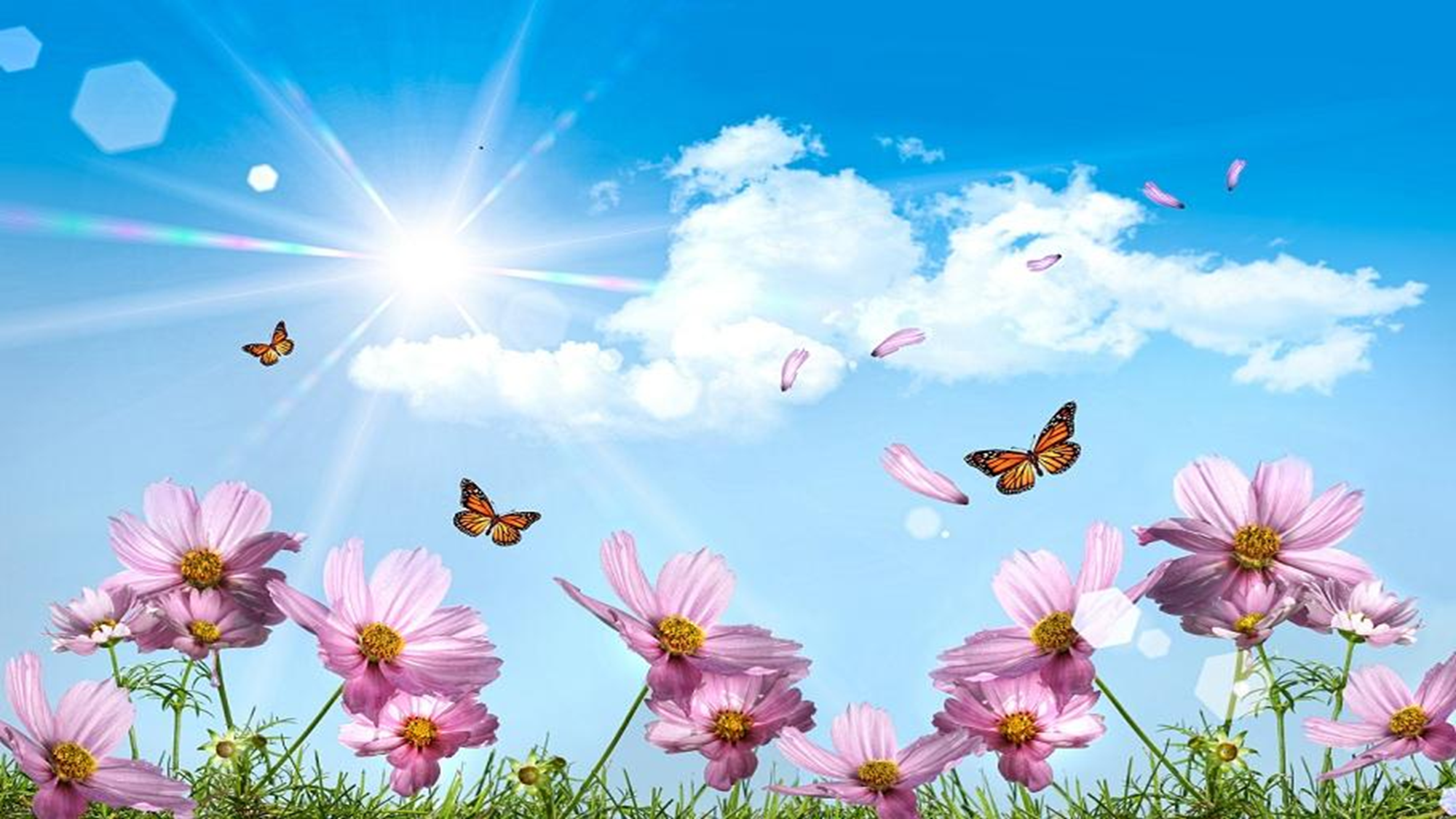 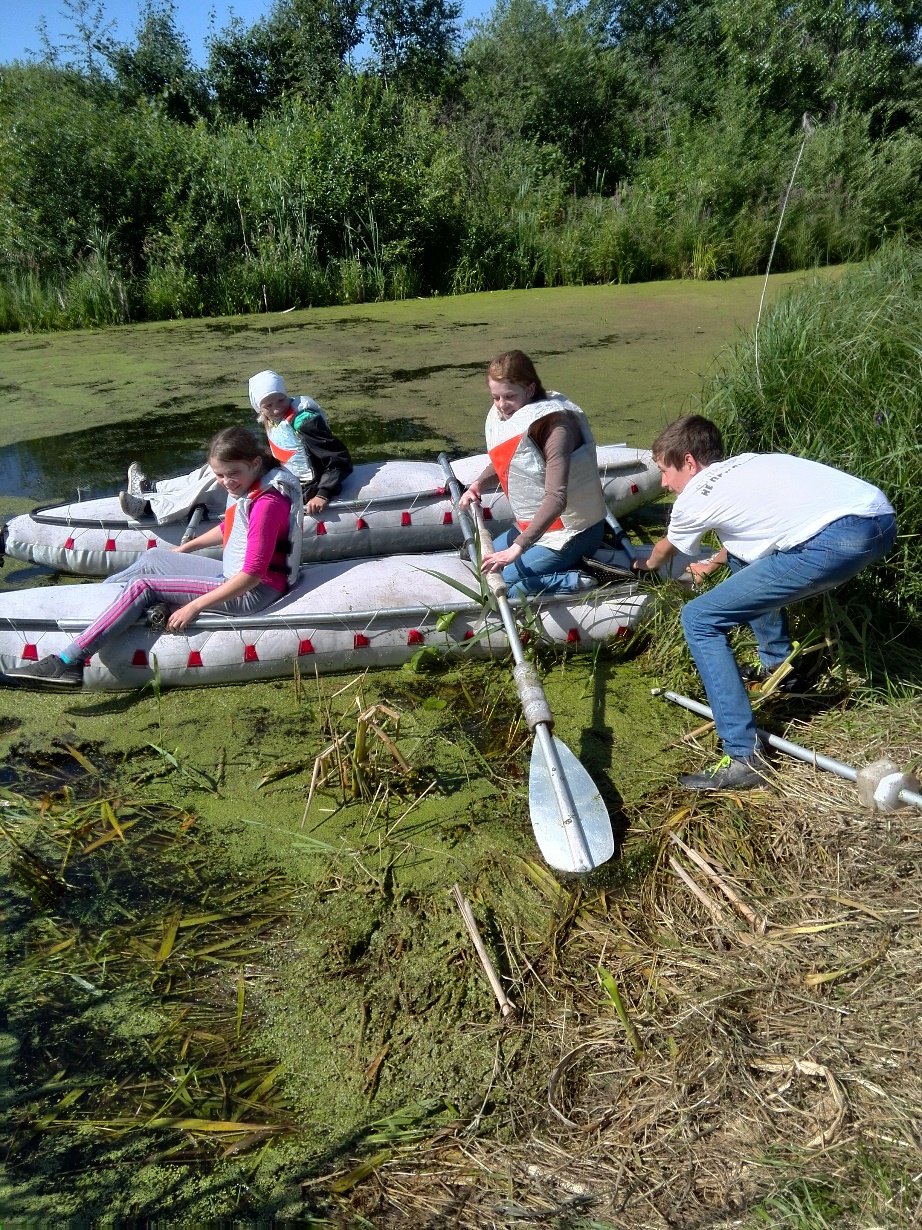 Поход на 44 квартал
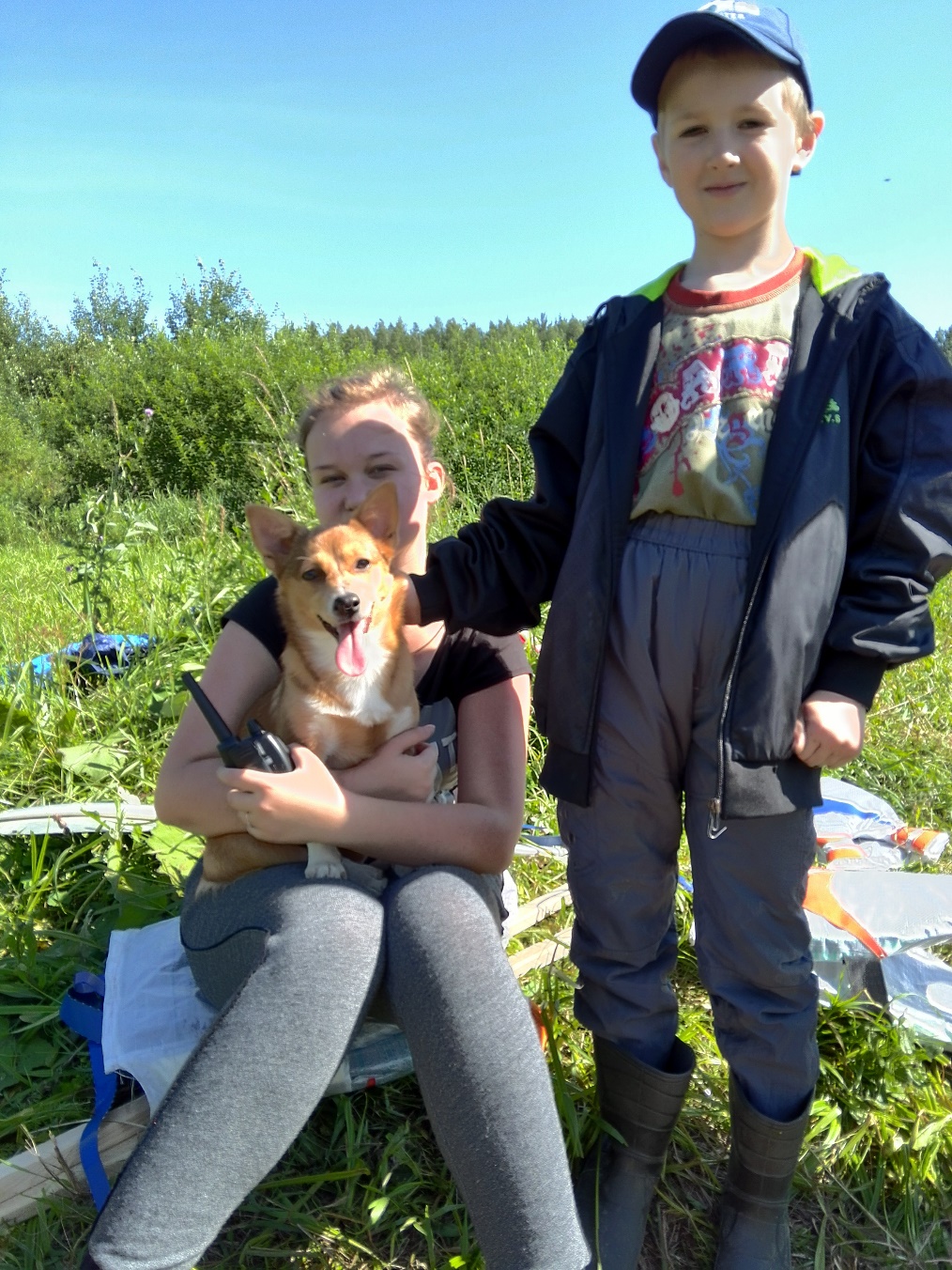 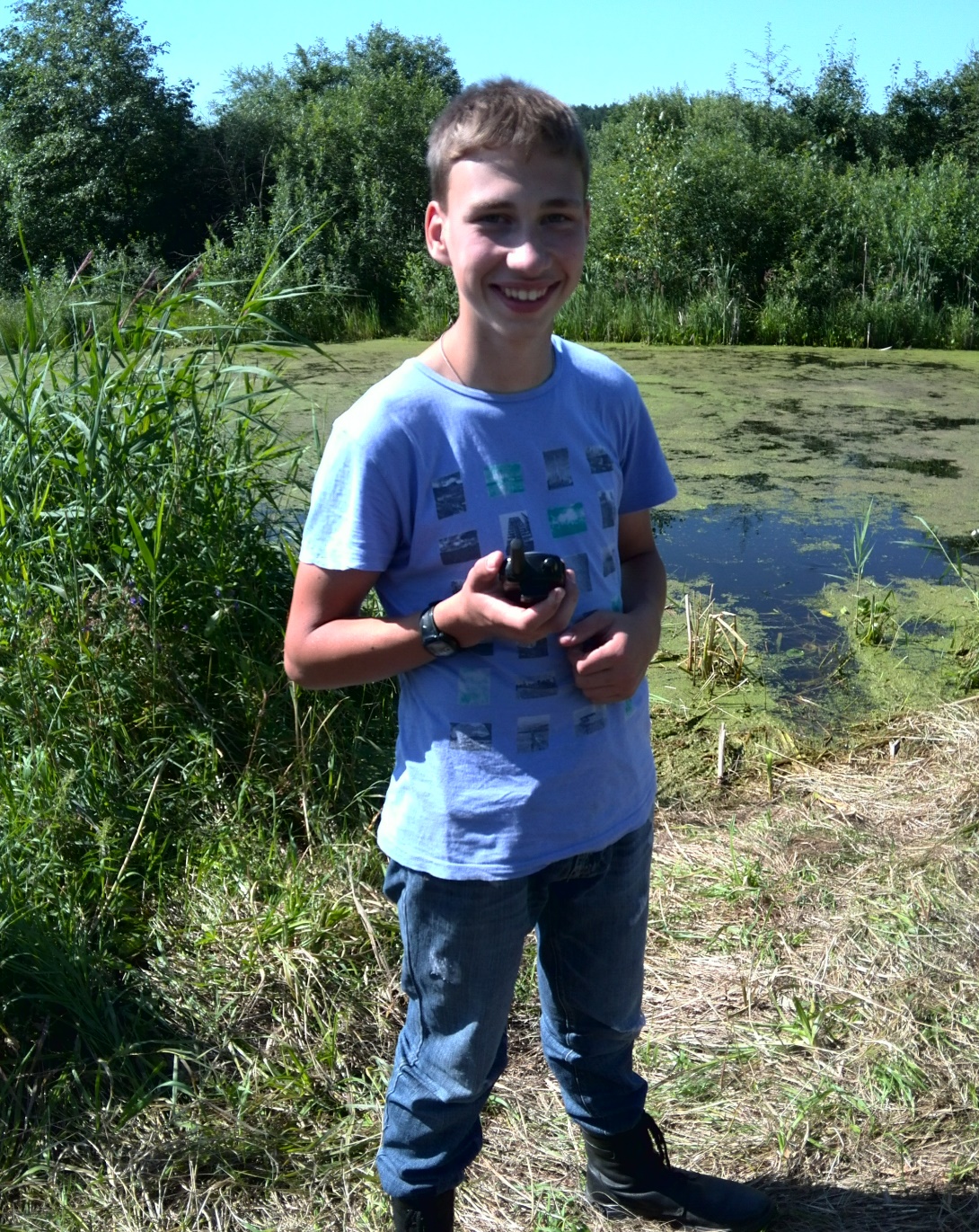 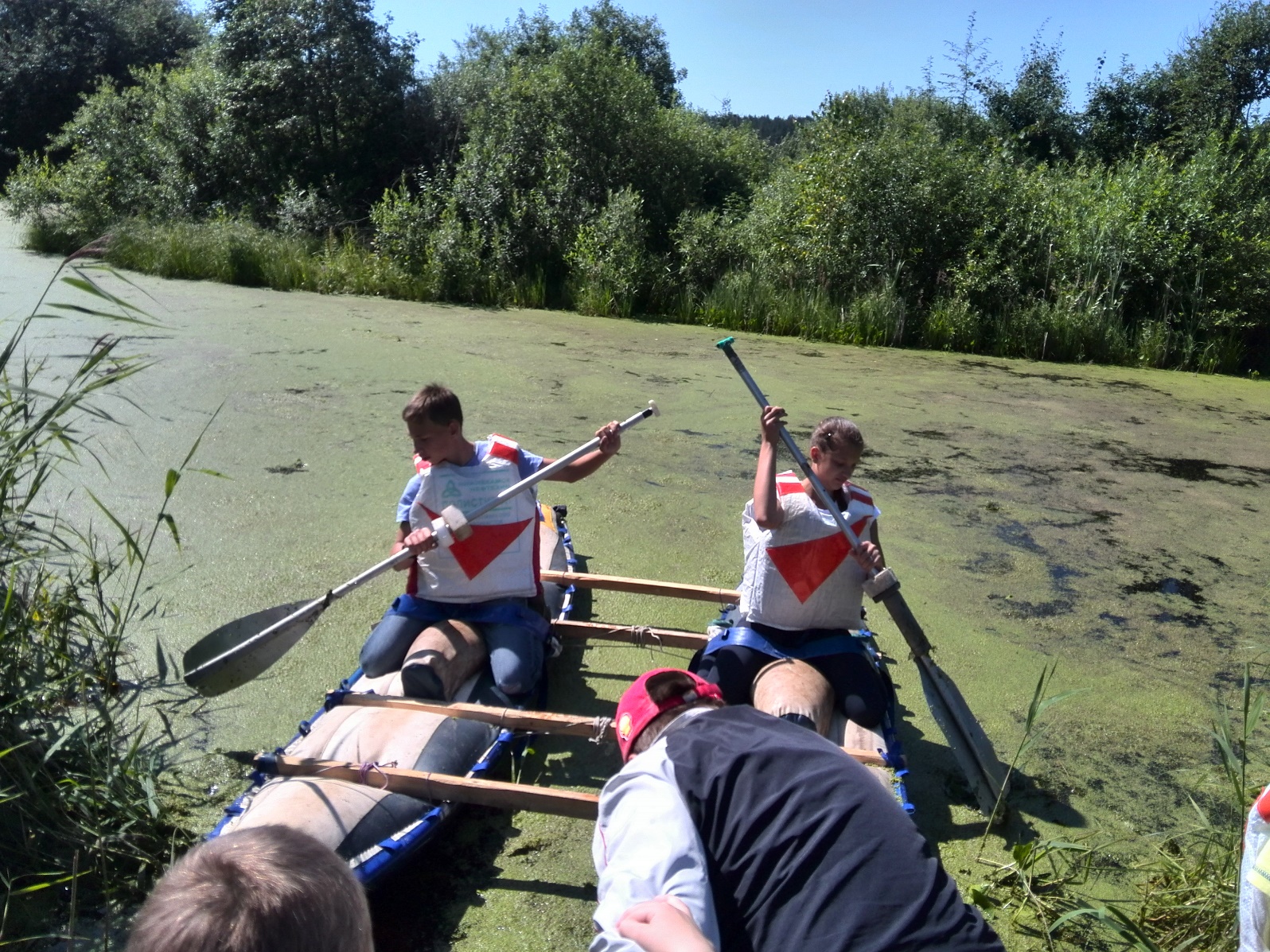 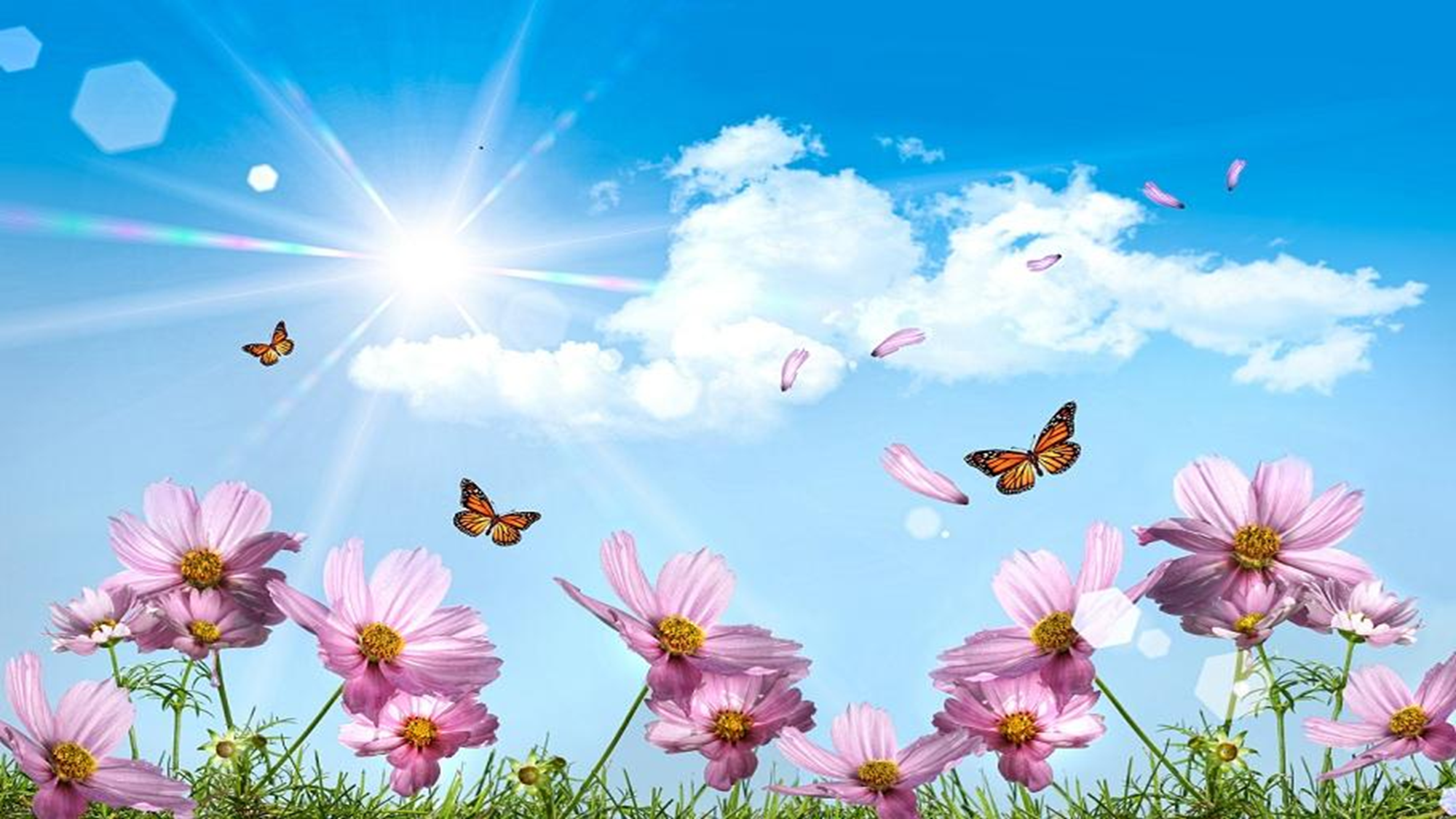 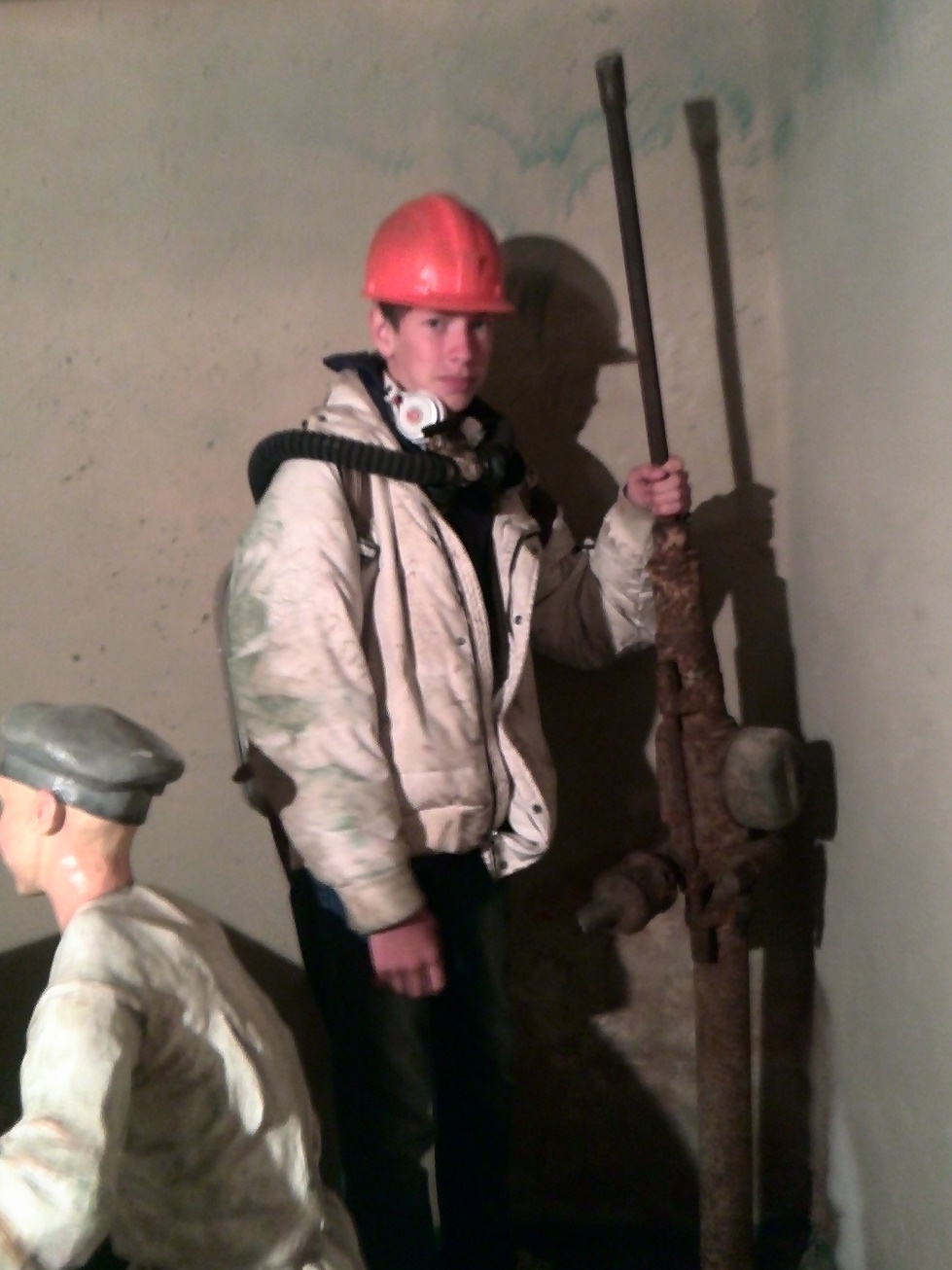 День 8
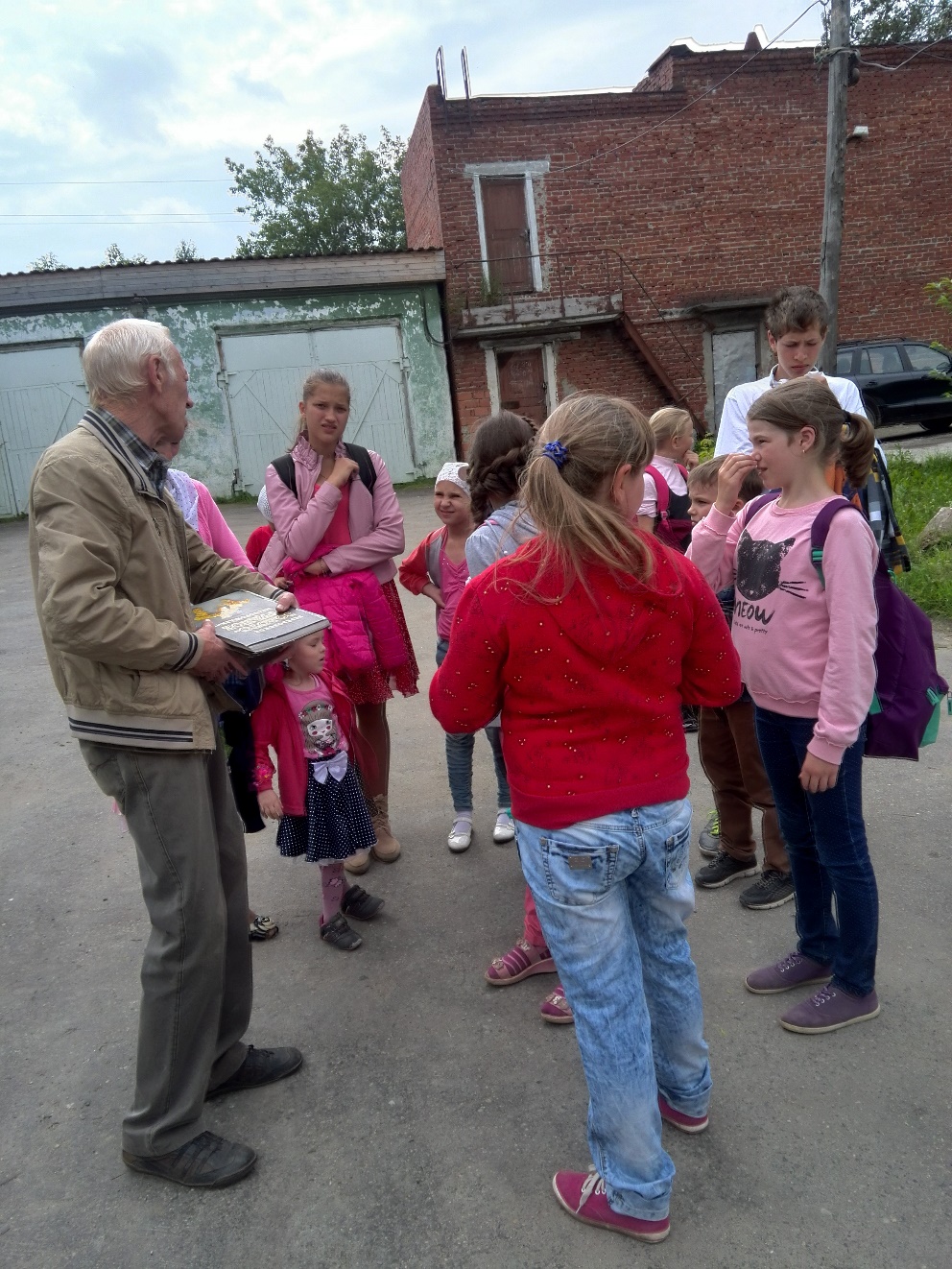 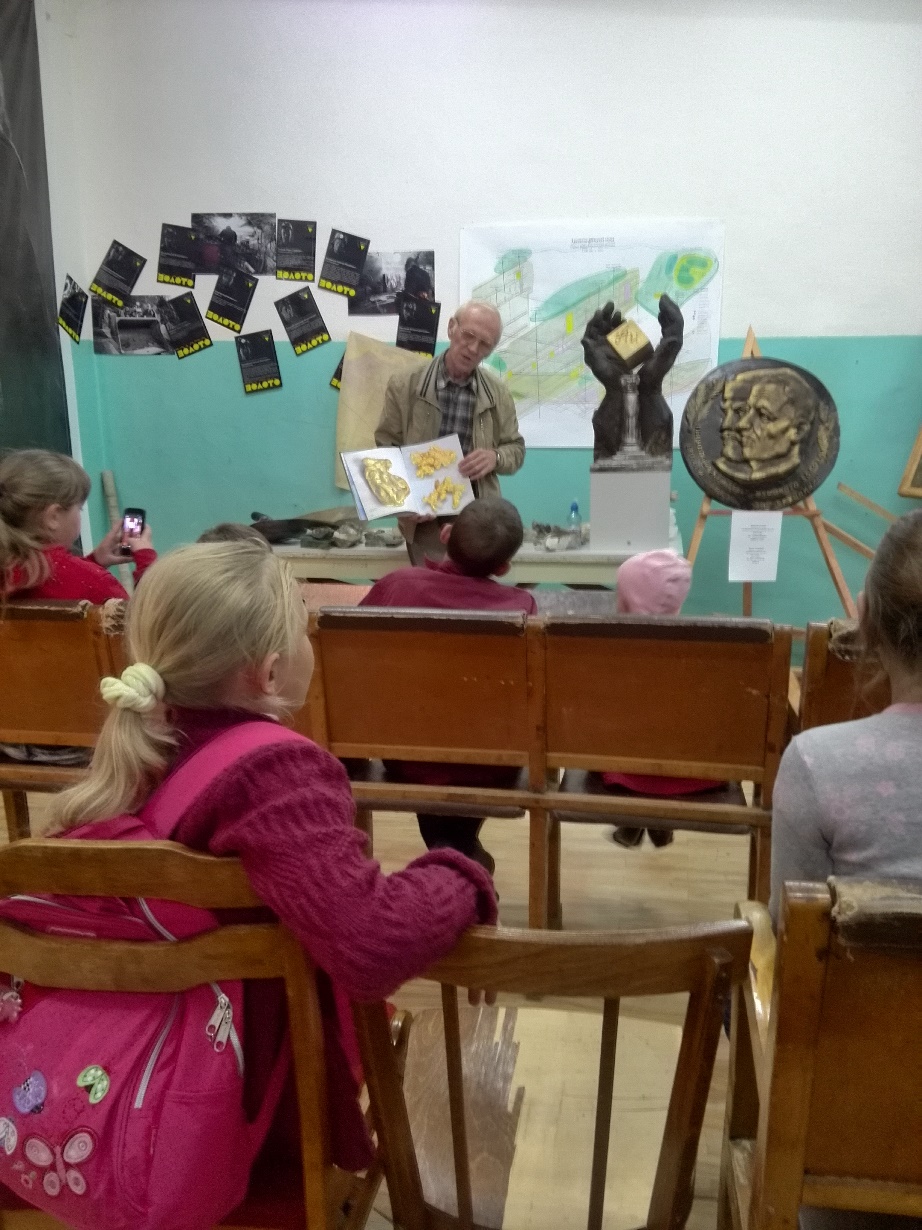 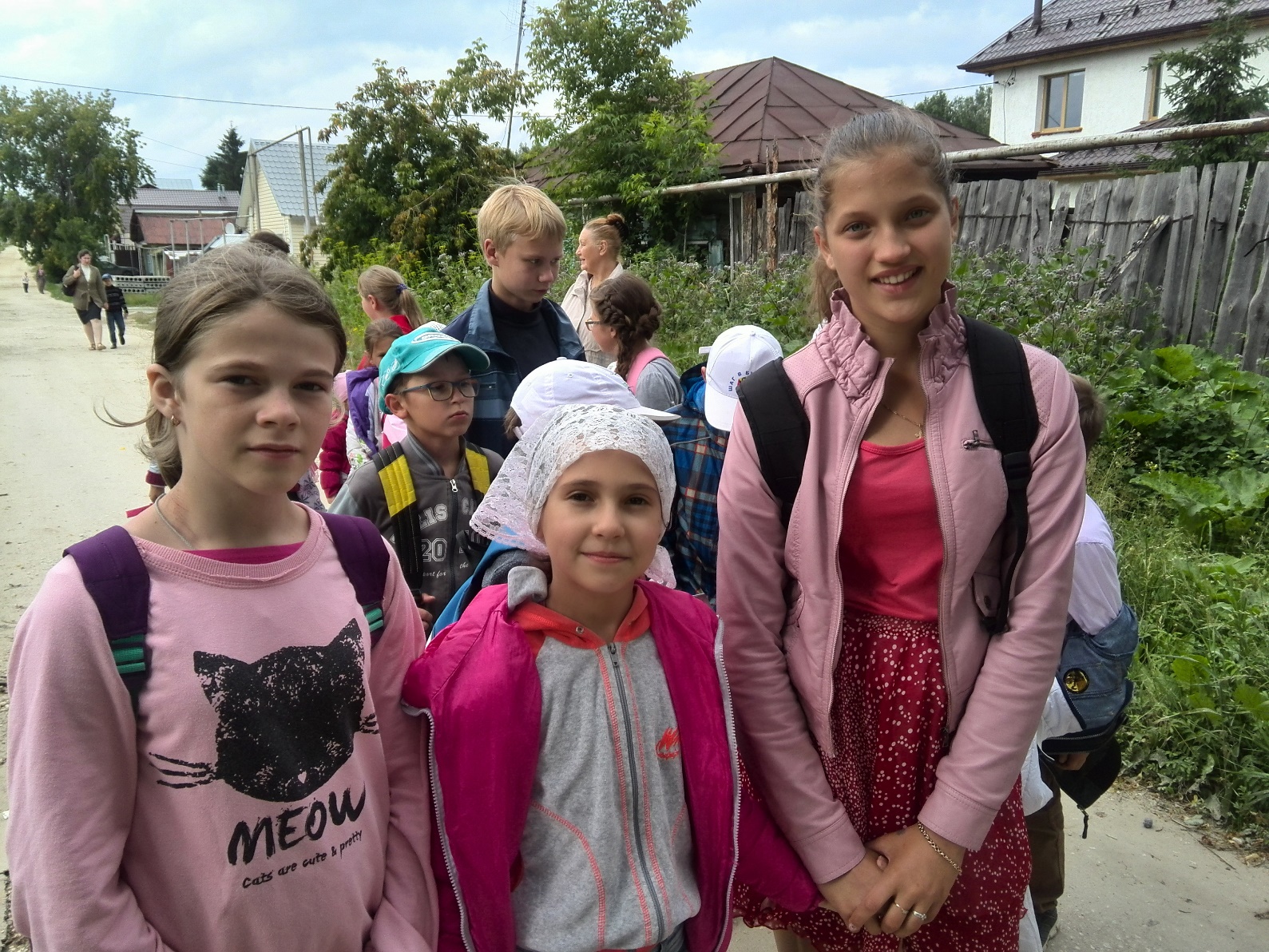 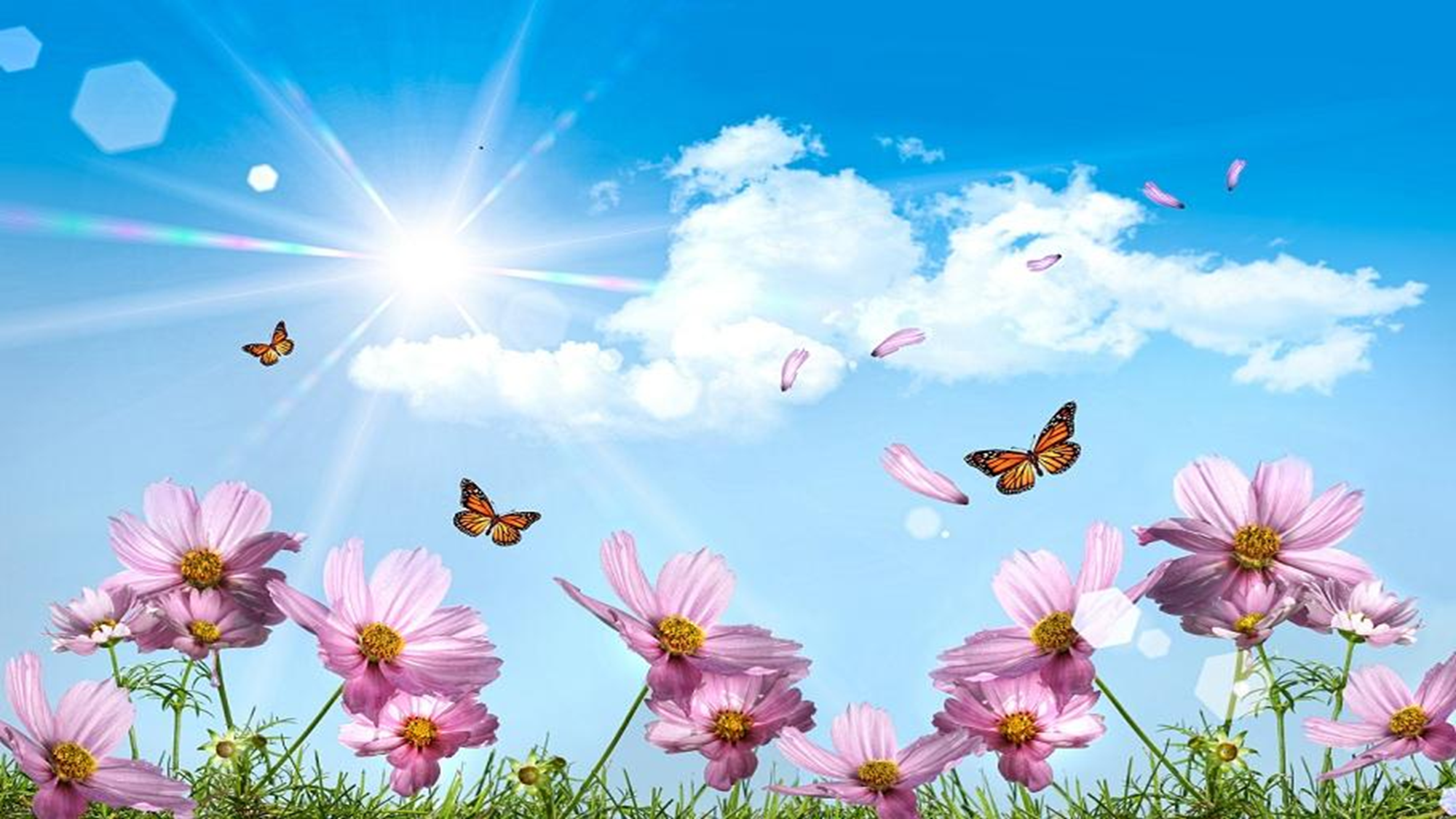 Поездка в Екатеринбург
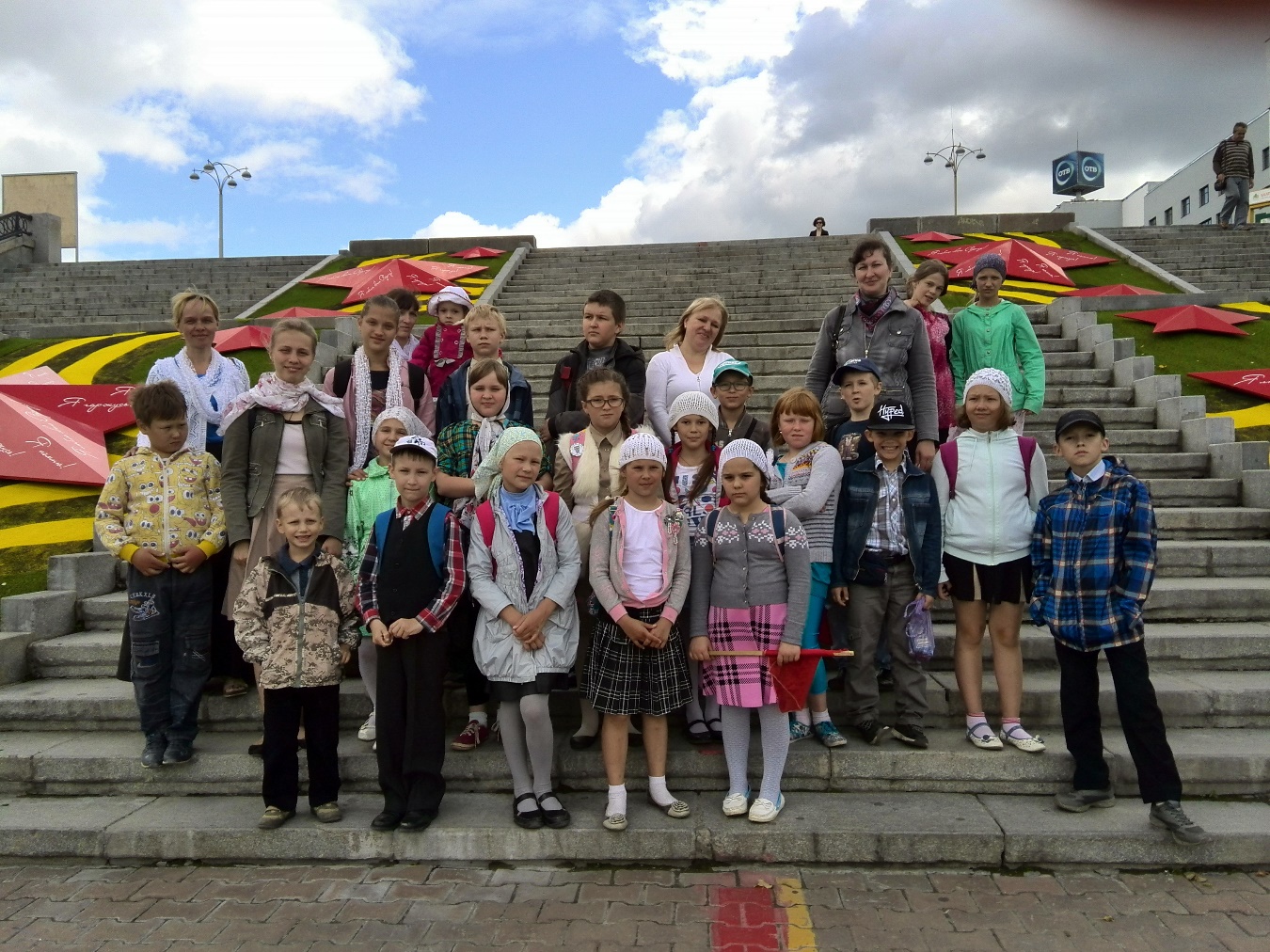 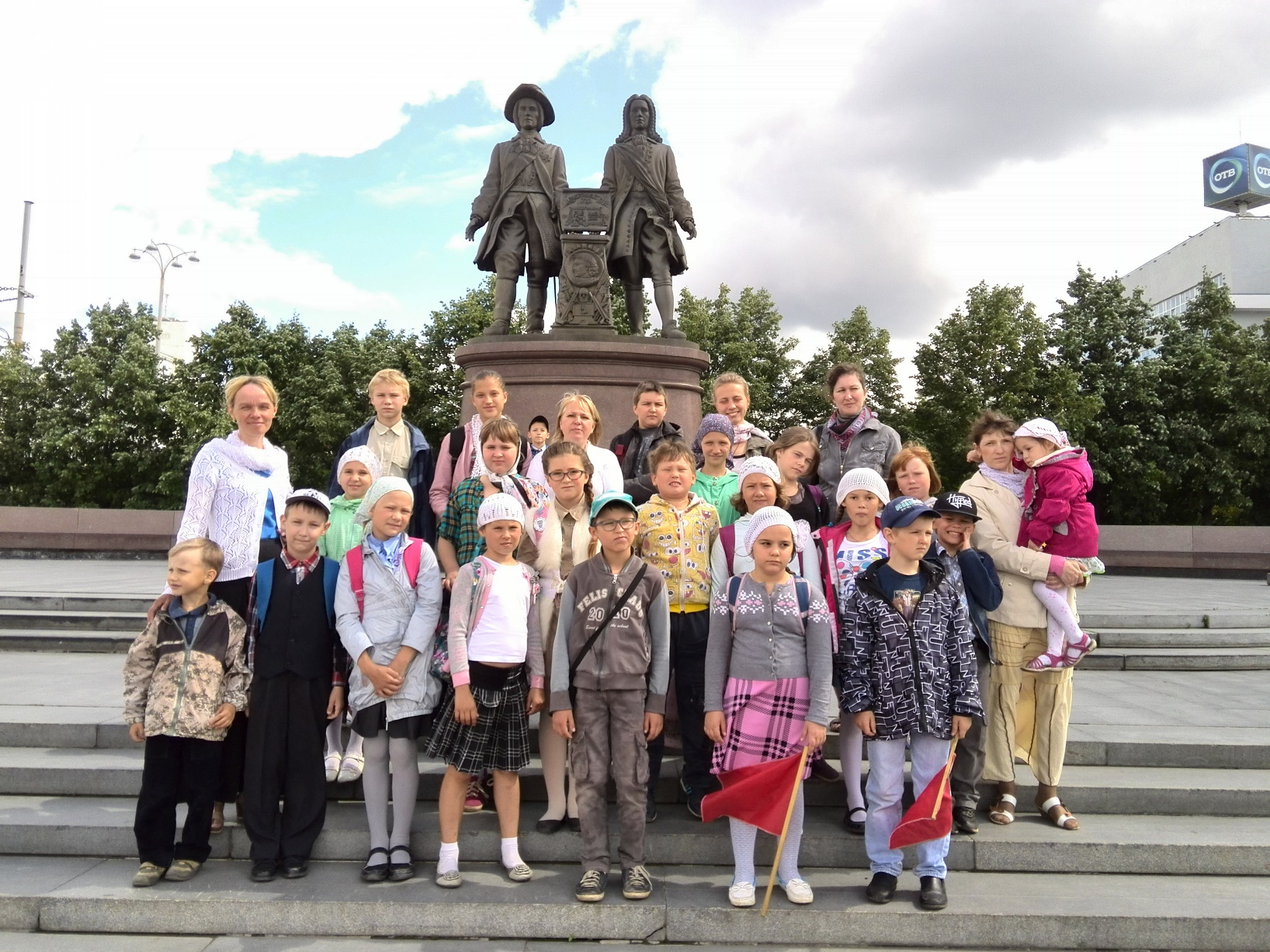 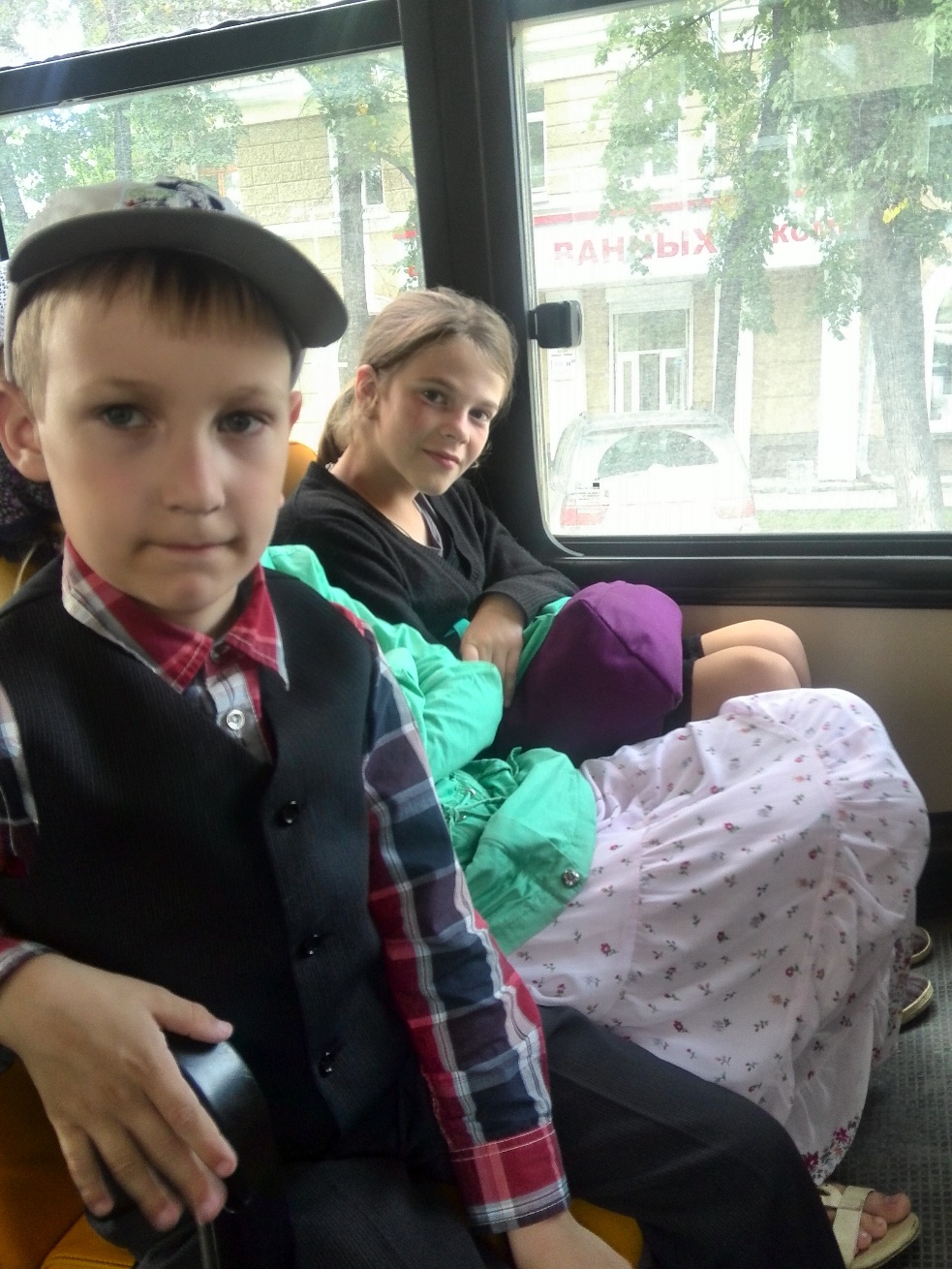 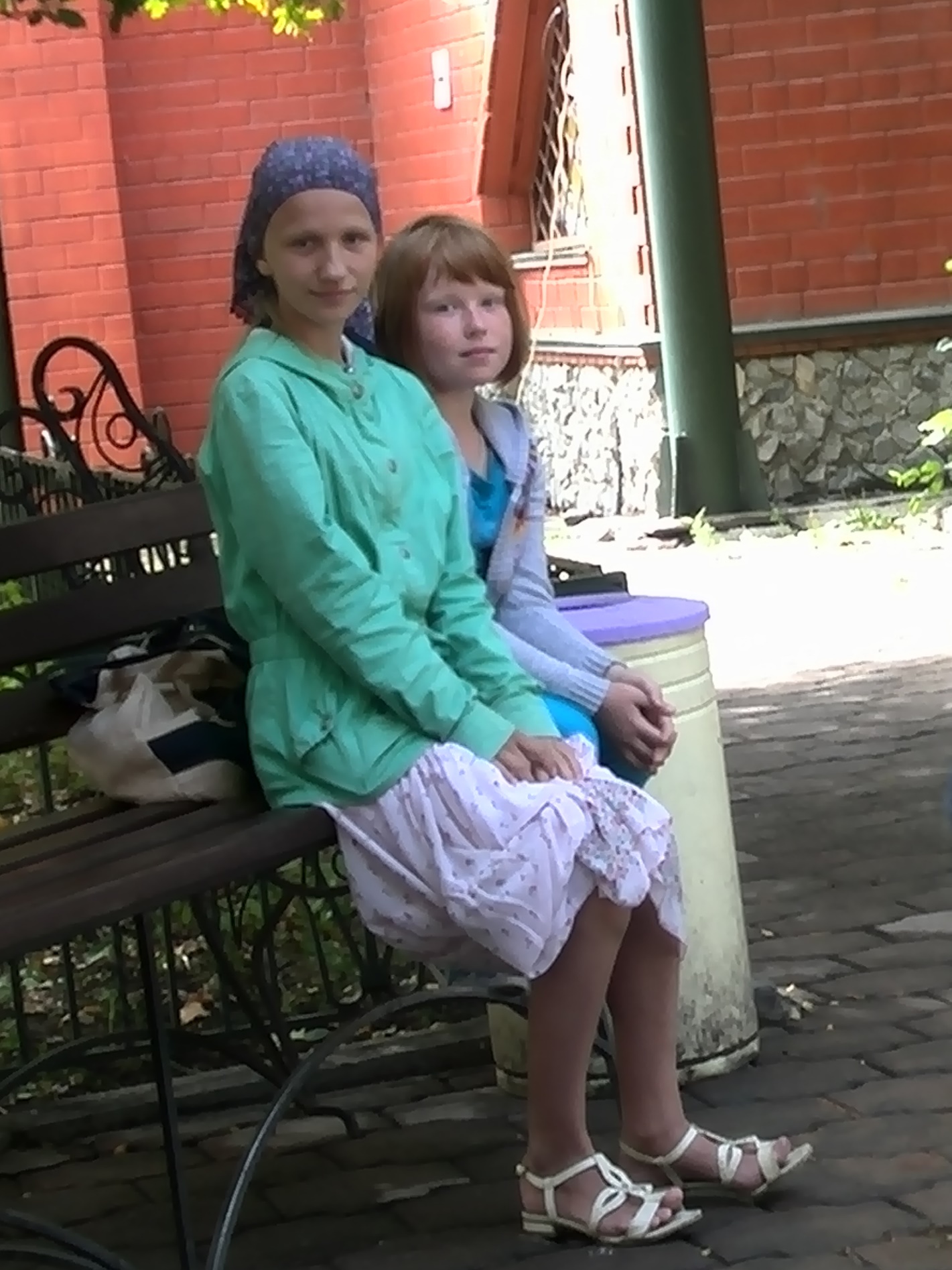 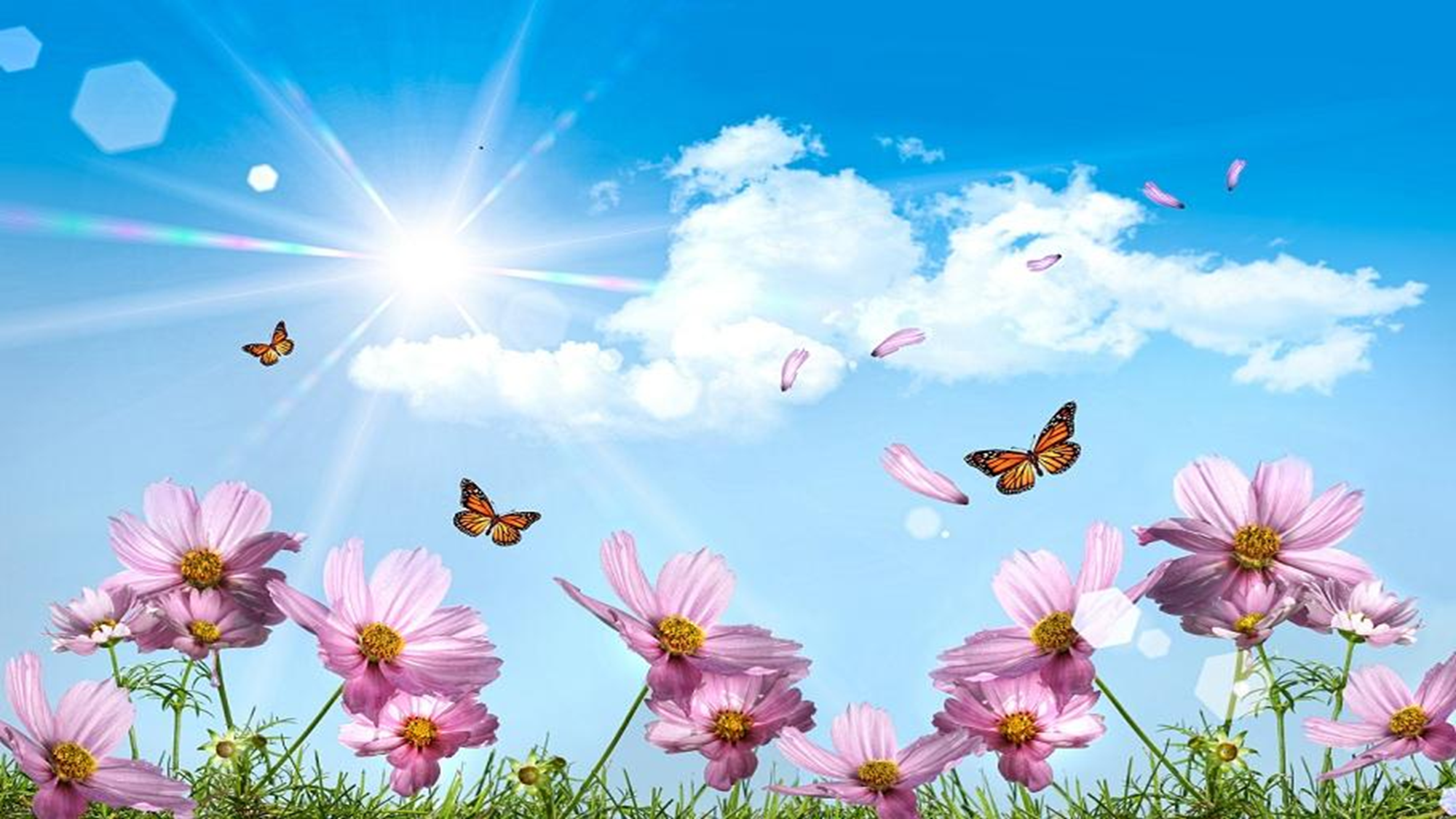 Последний день
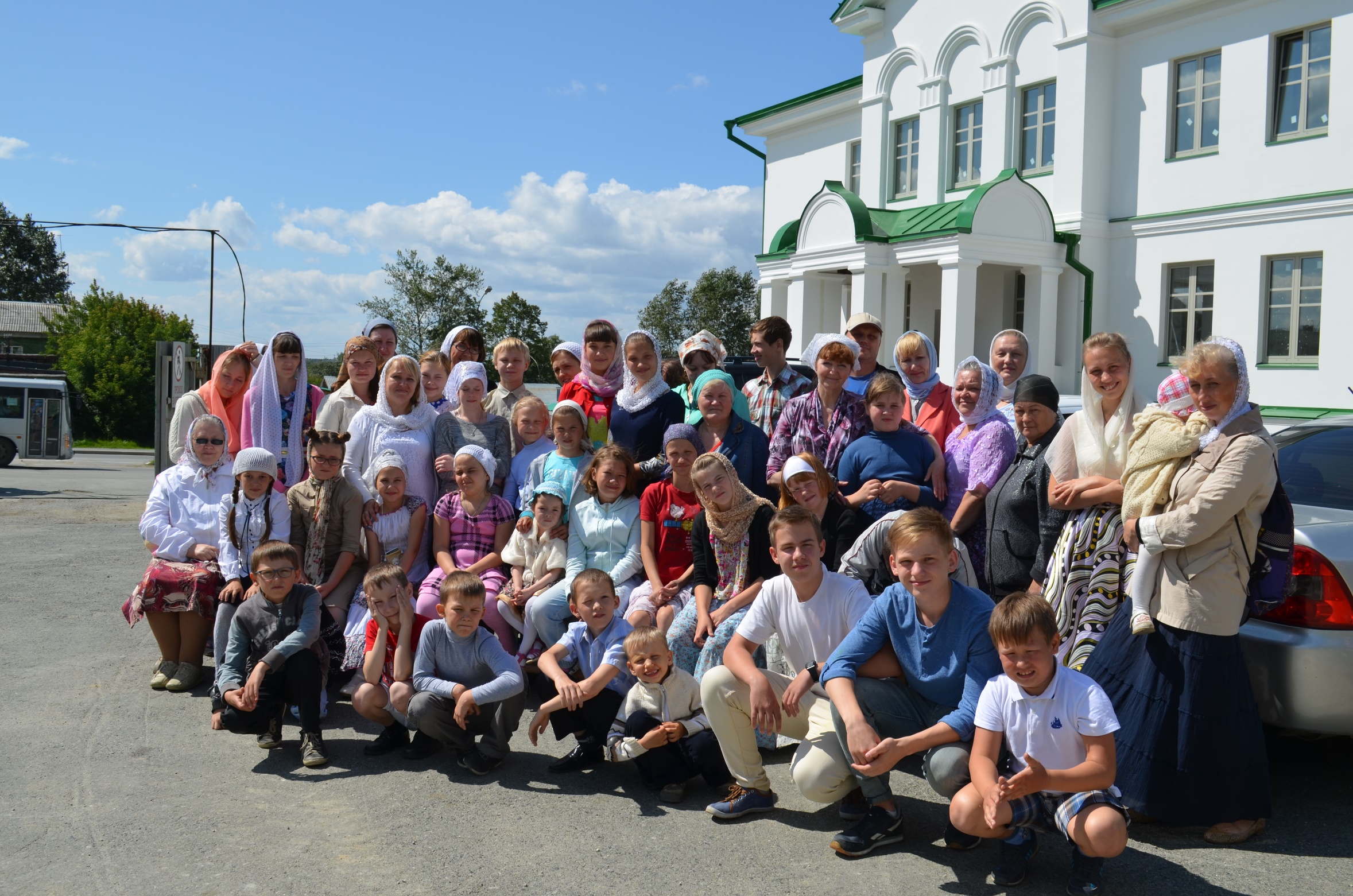 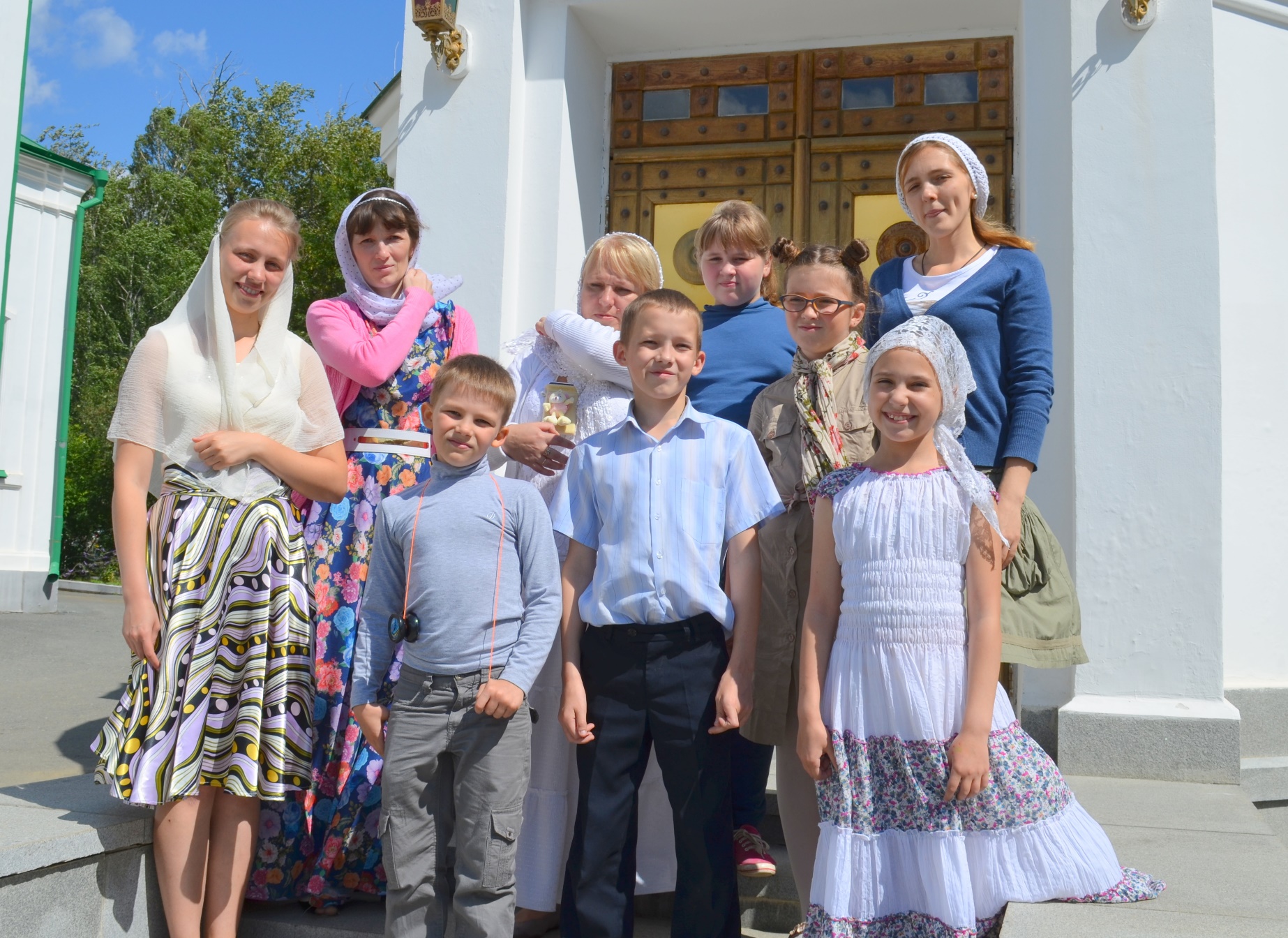 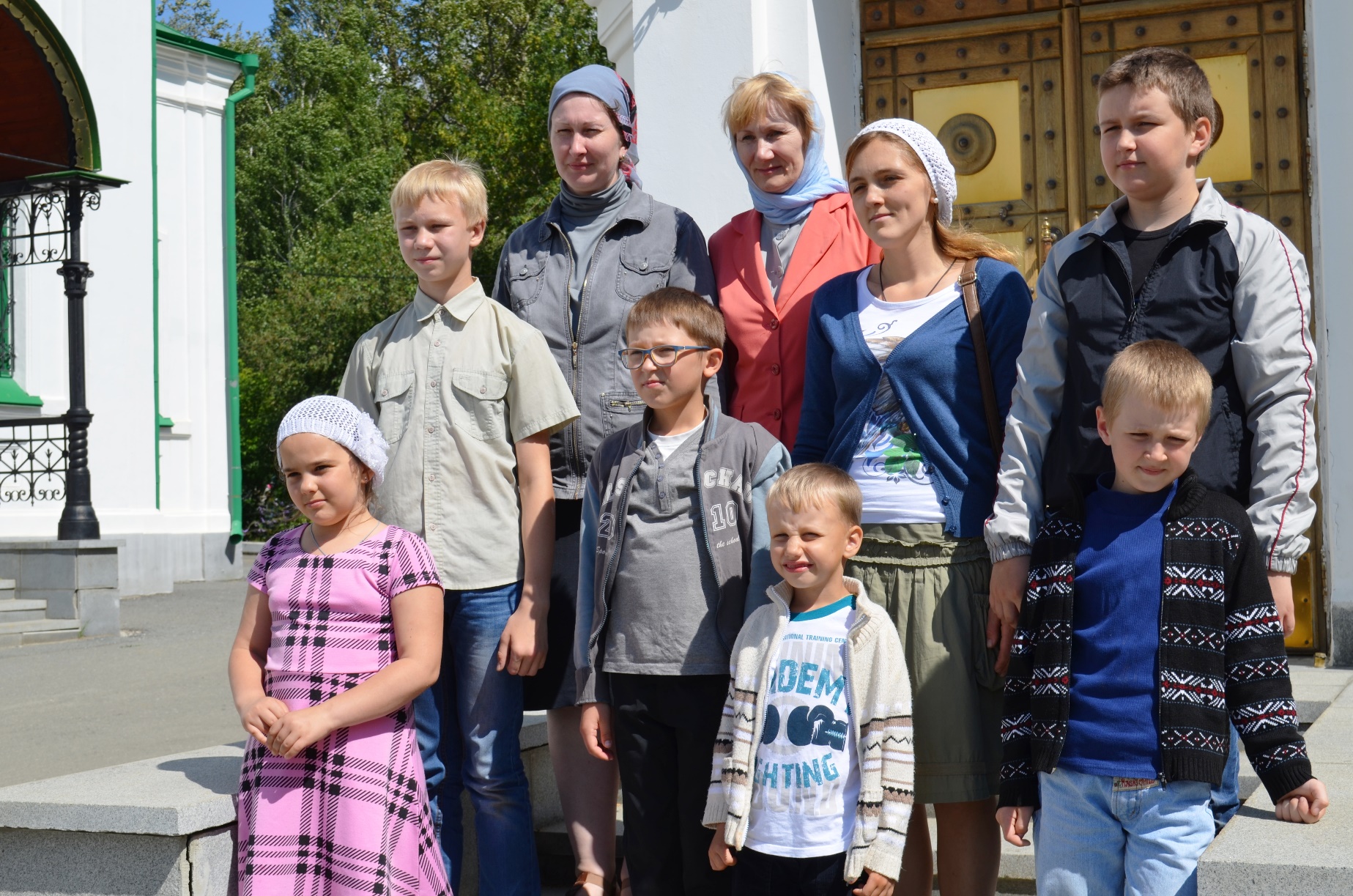 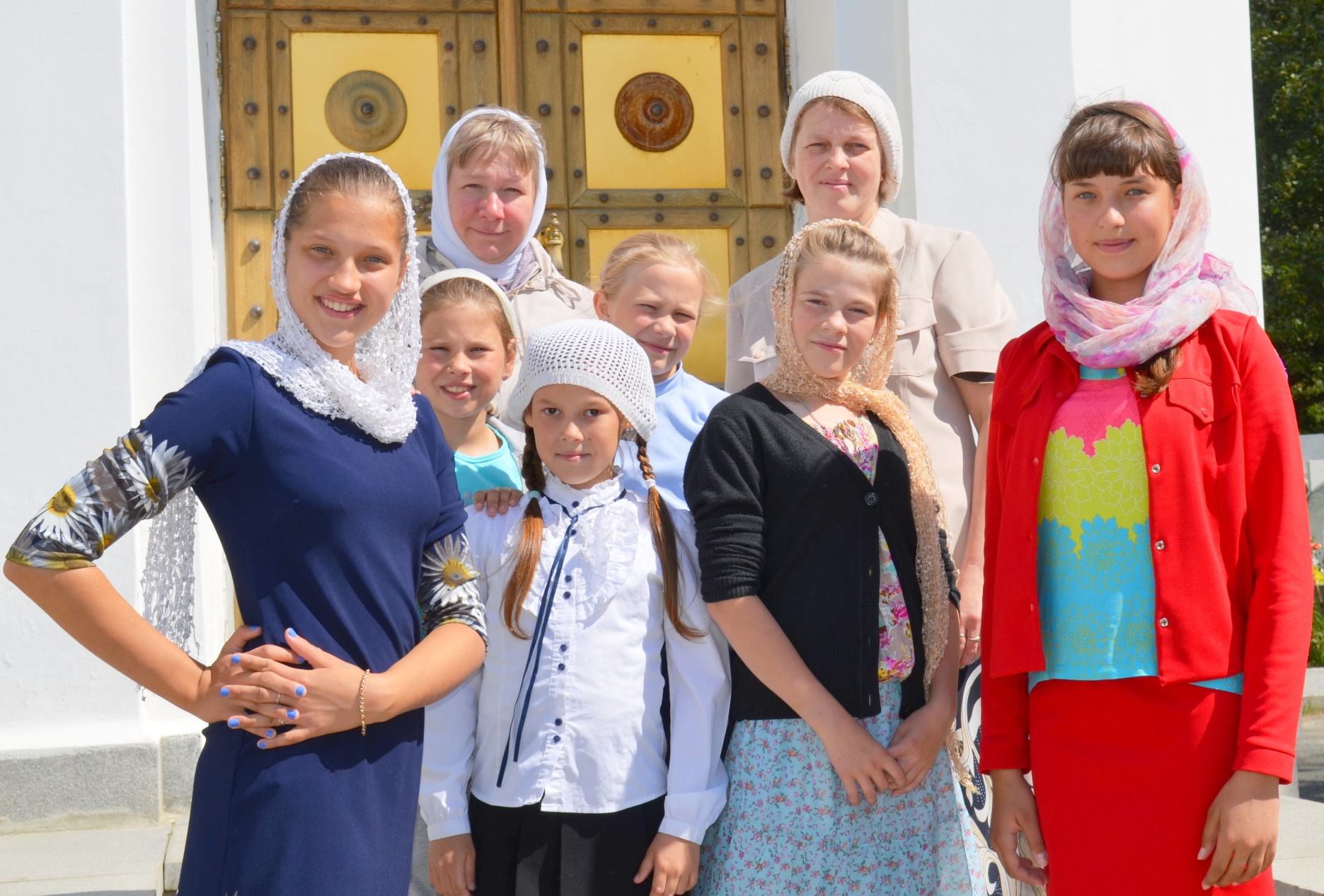 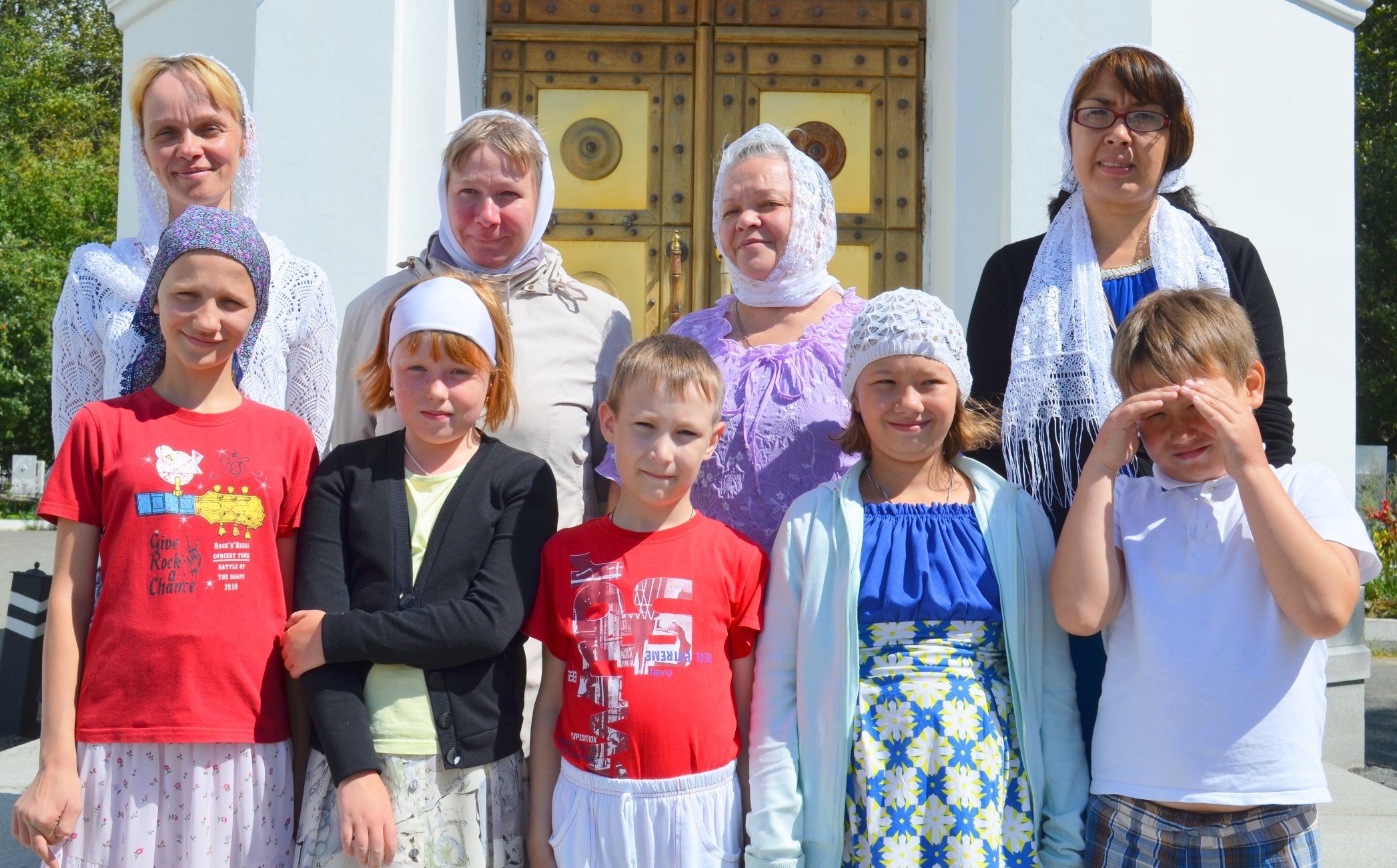 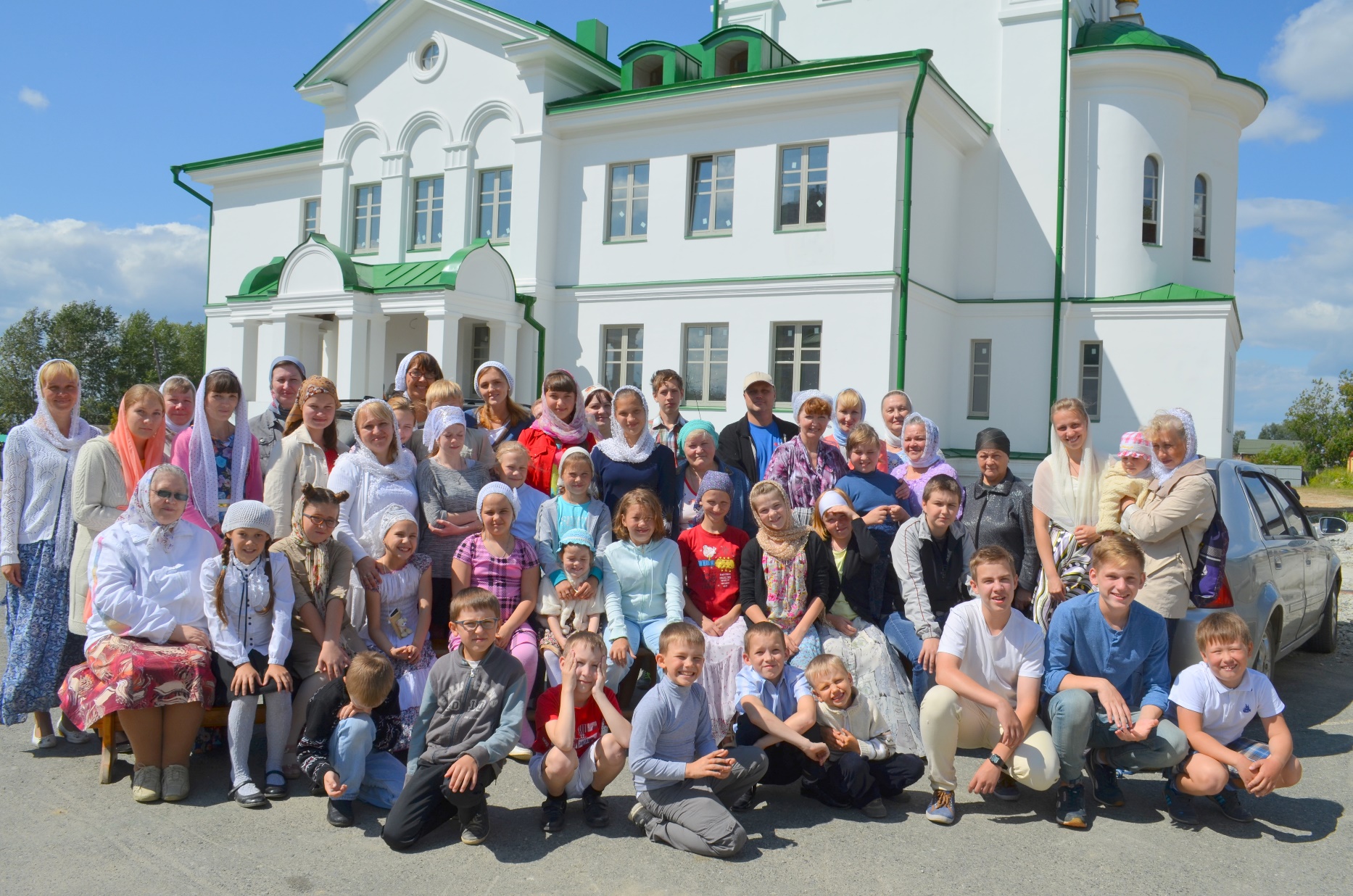 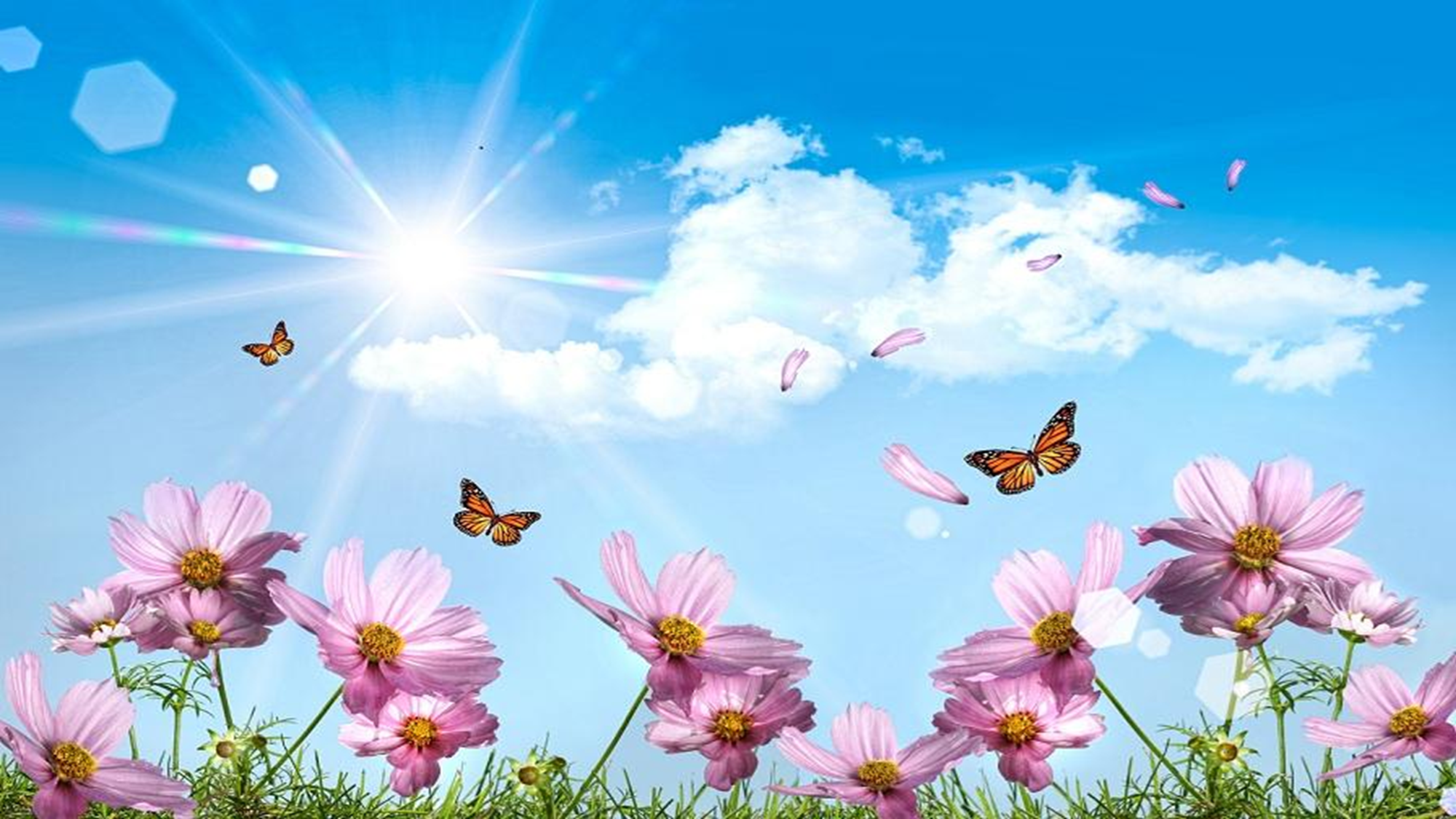 Спасибо за внимание!